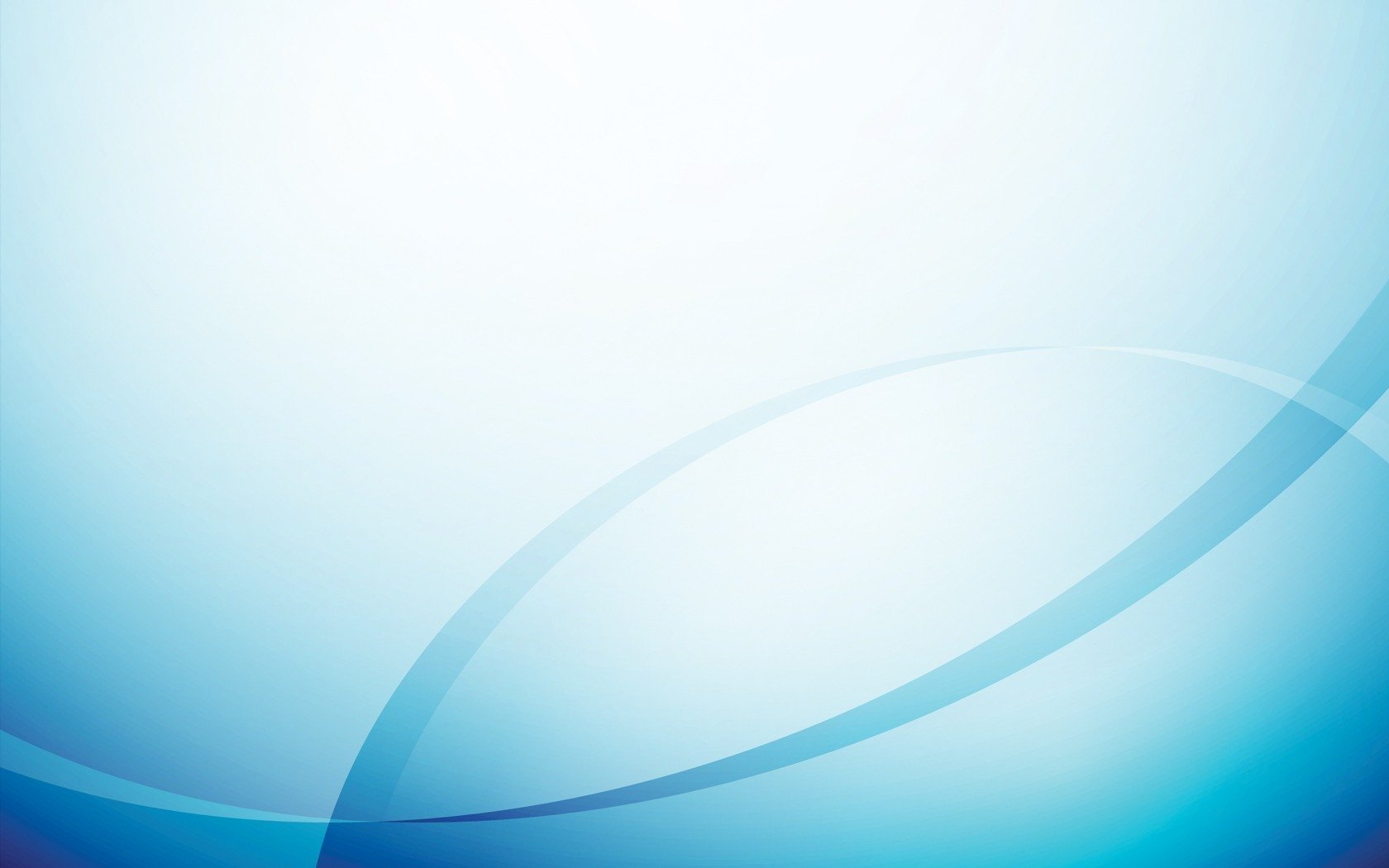 Министерство образования РМ
Портфолио
Бурмистровой Елены Викторовны
Воспитателя структурного подразделения
«Детского сада №18 комбинированного вида» МБДОУ «Детский сад «Радуга» комбинированного вида»
Рузаевского муниципального района
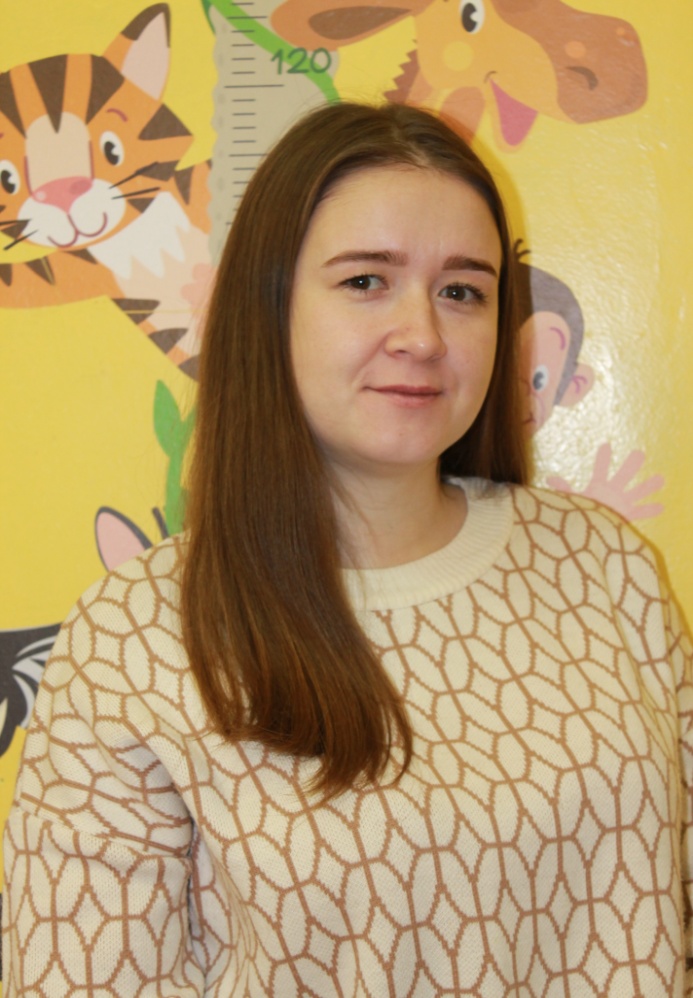 Дата рождения: 04.02.1988.
Профессиональное образование: Высшее.
Мордовский  государственный  педагогический  институт им.М,Е, Евсевьева.
Специальность: «Педагог психолог» 
Диплом    № 3541, 
дата выдачи  29 январь  2011г.
Стаж педагогической работы (по специальности): 9 лет
Общий трудовой стаж: 9 лет
Квалификационная категория: Первая
Дата последней аттестации: Приказ №516, 23.05.2018г.
Занимаемая должность: Воспитатель.
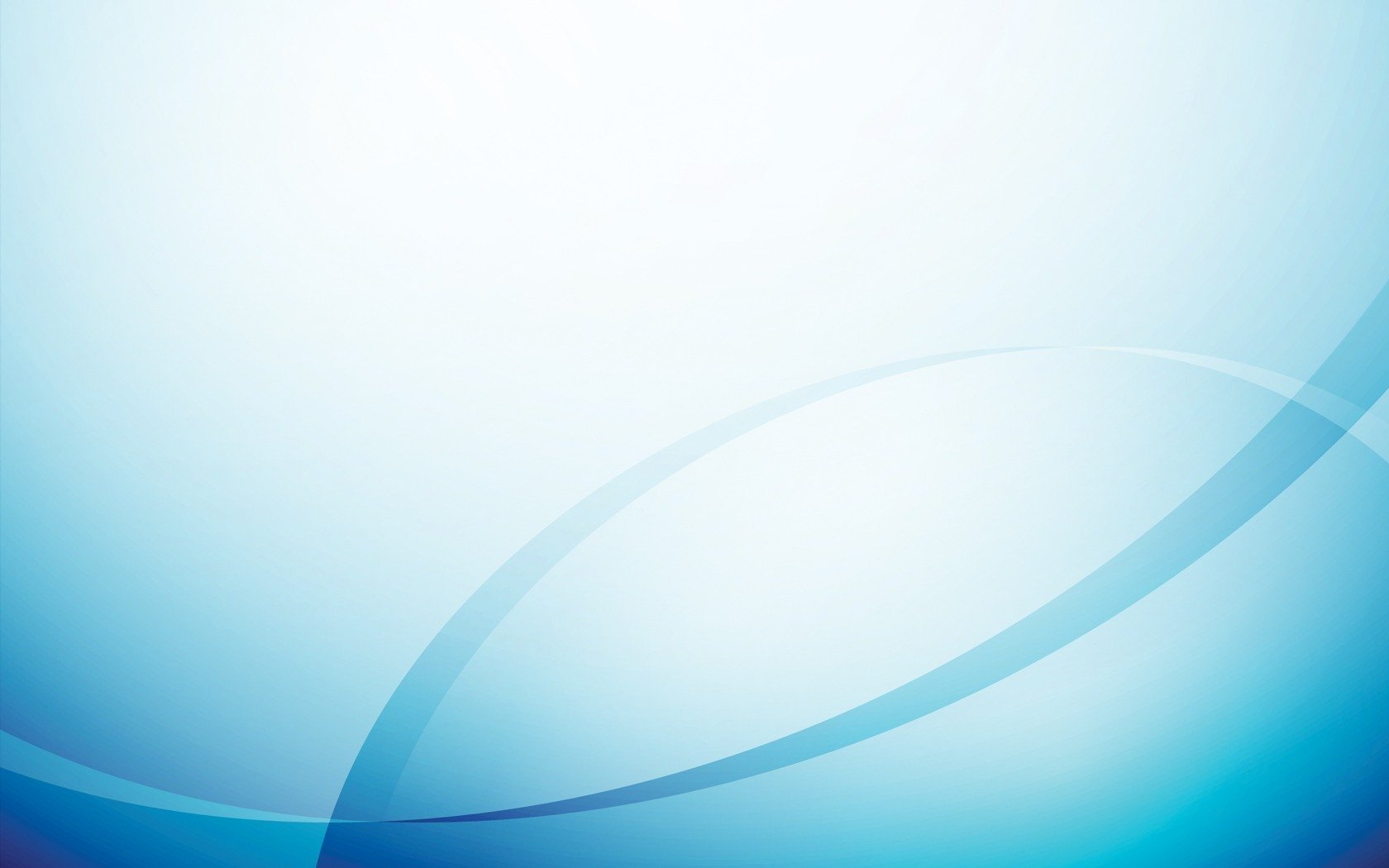 Участие в инновационной (экспериментальной) деятельности
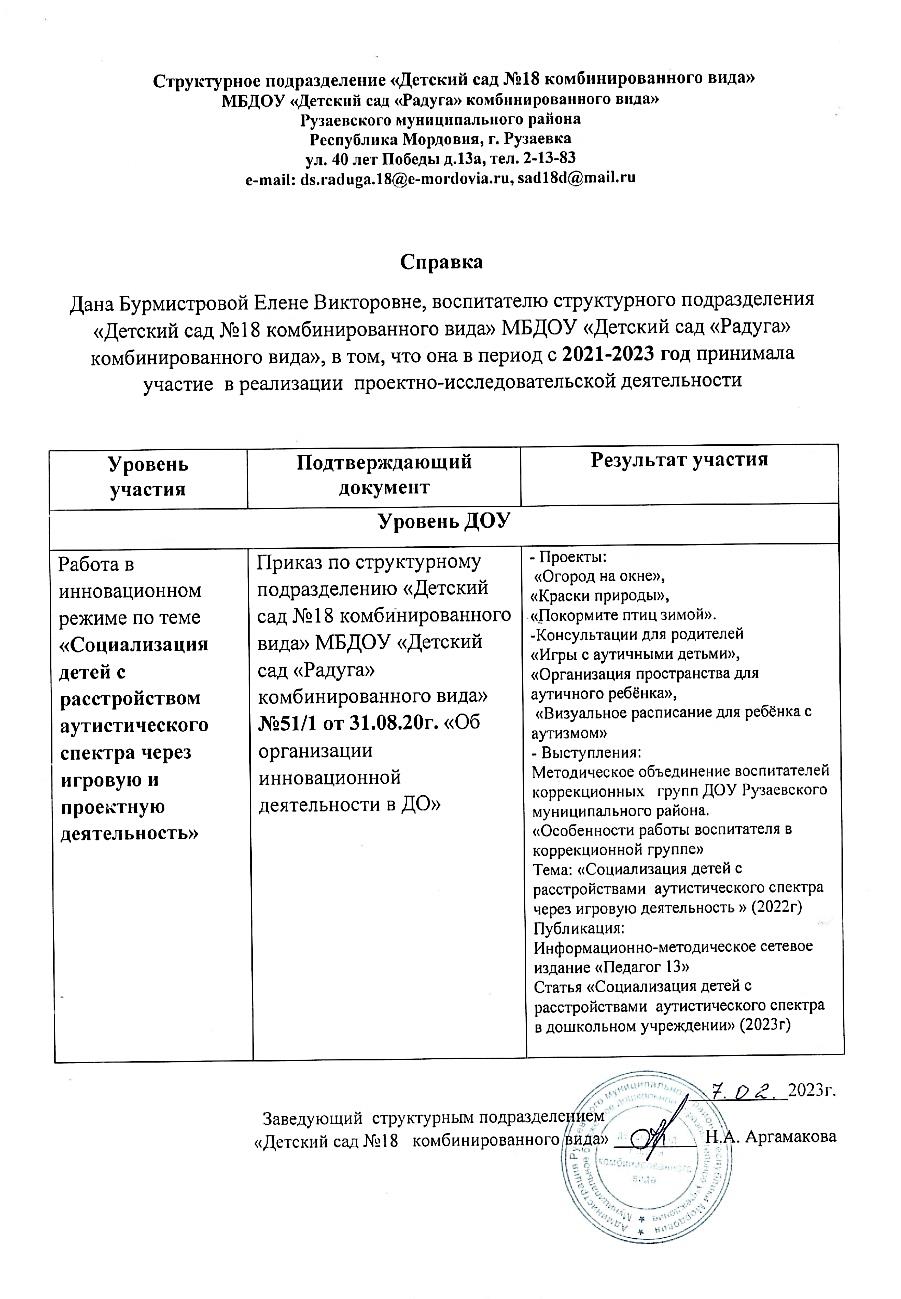 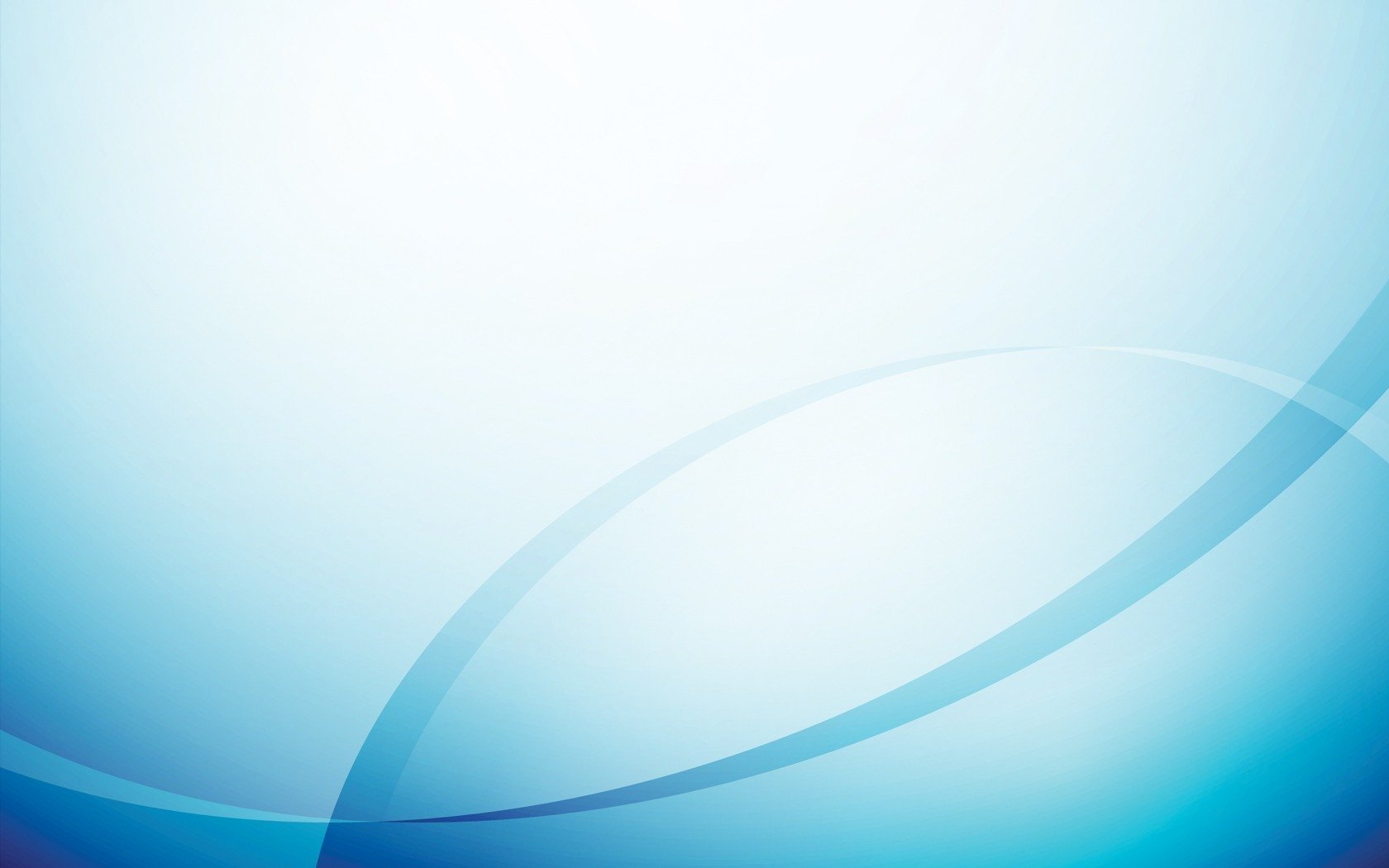 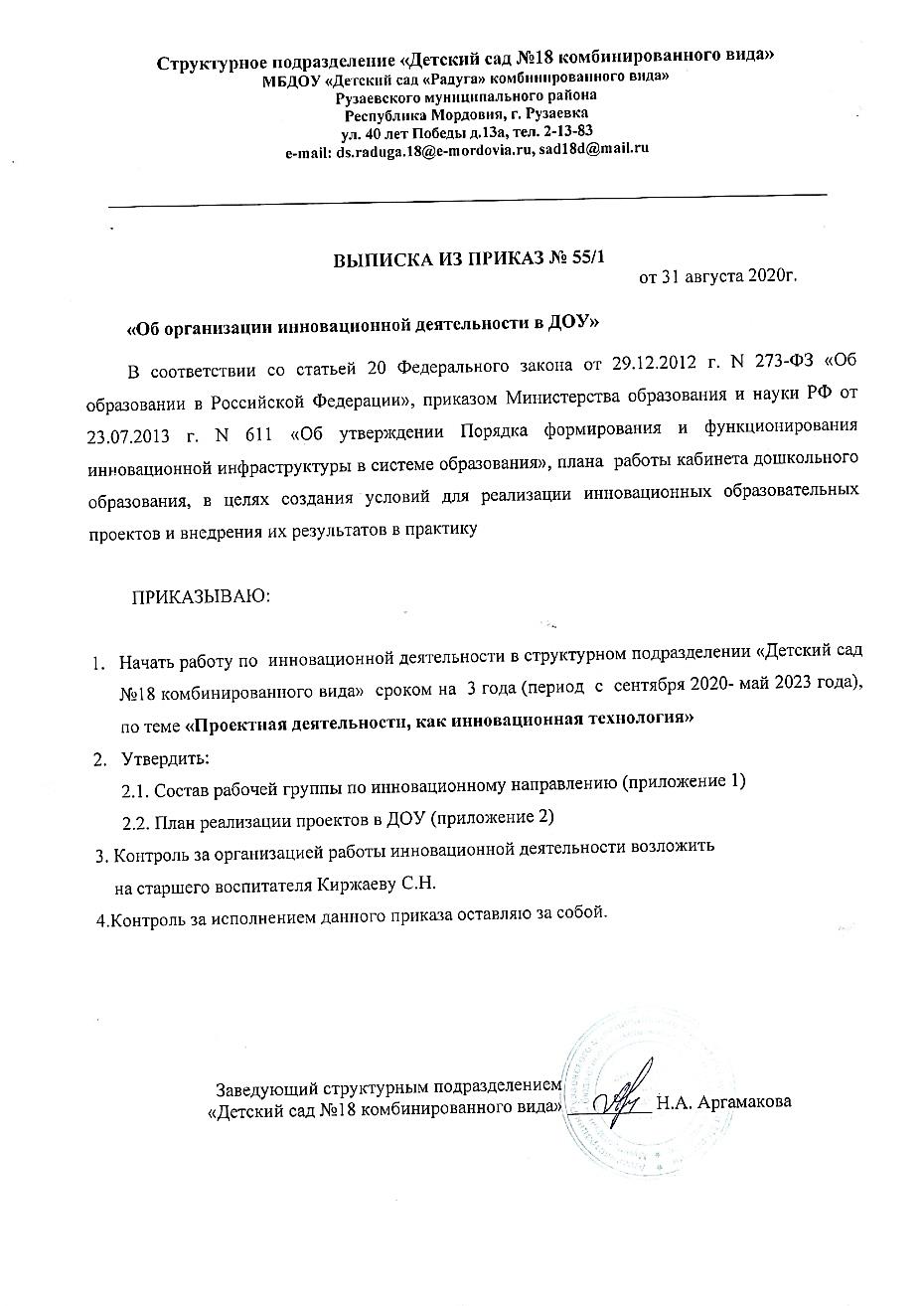 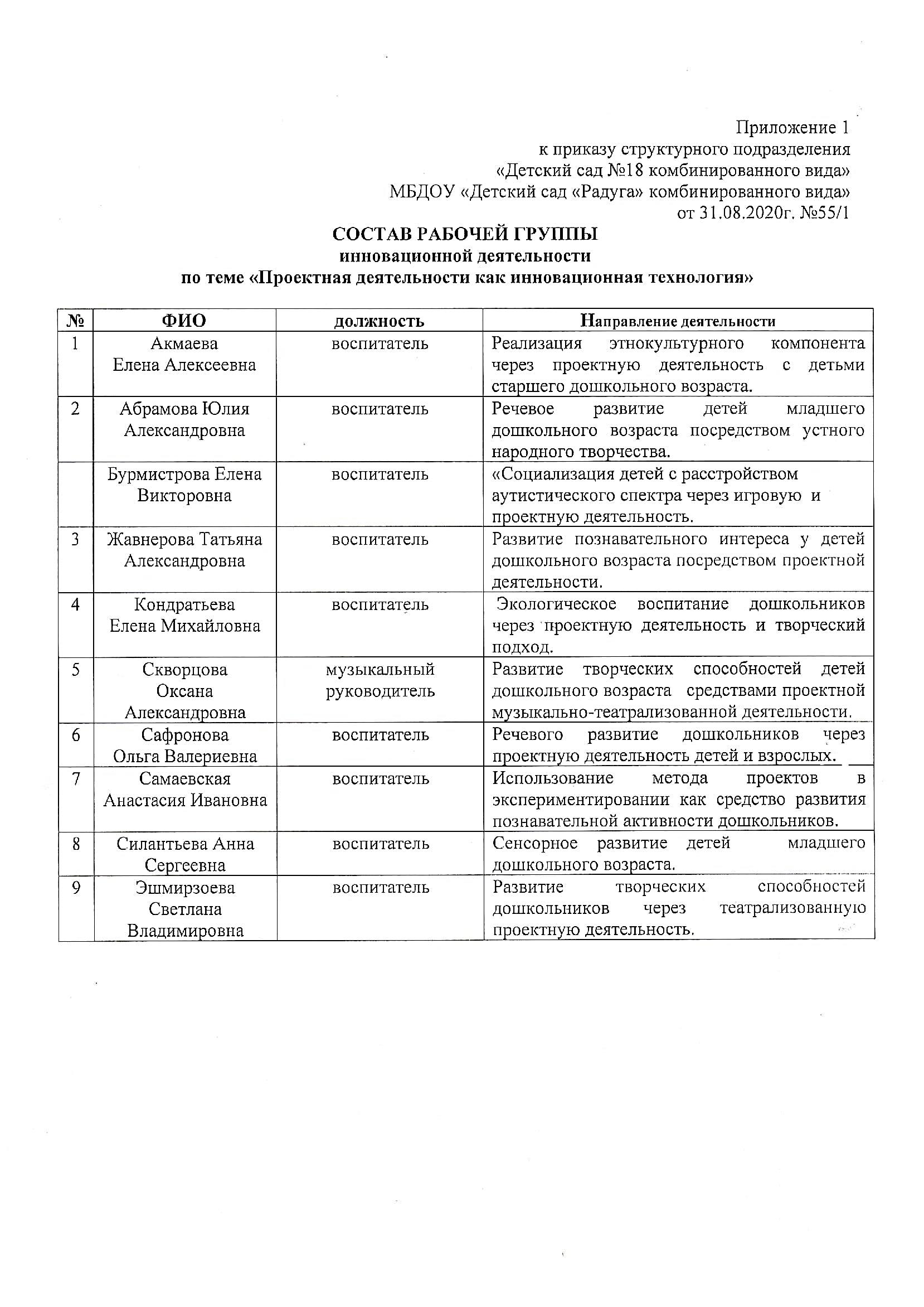 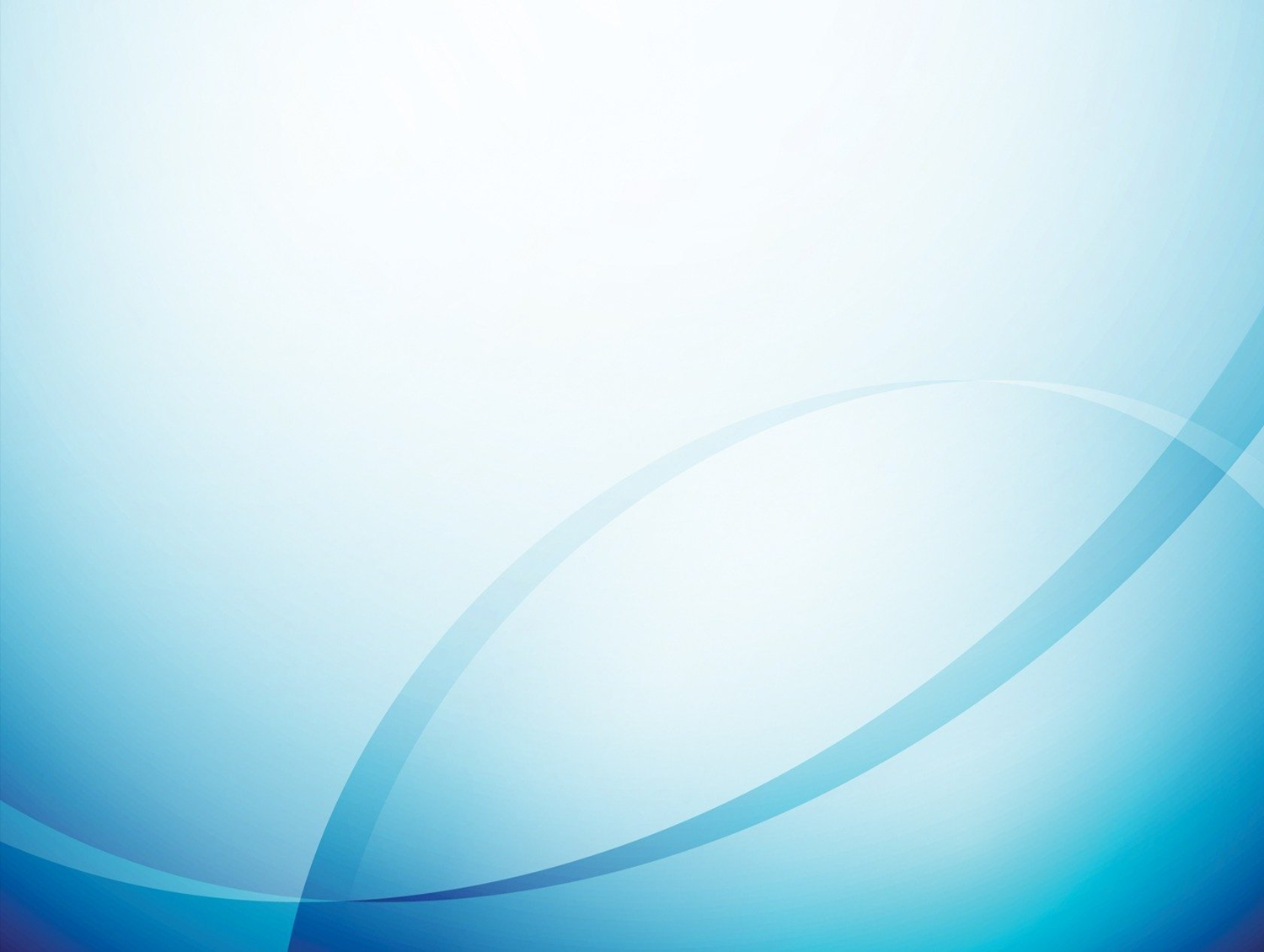 Наличие публикаций, включая Интернет-публикации
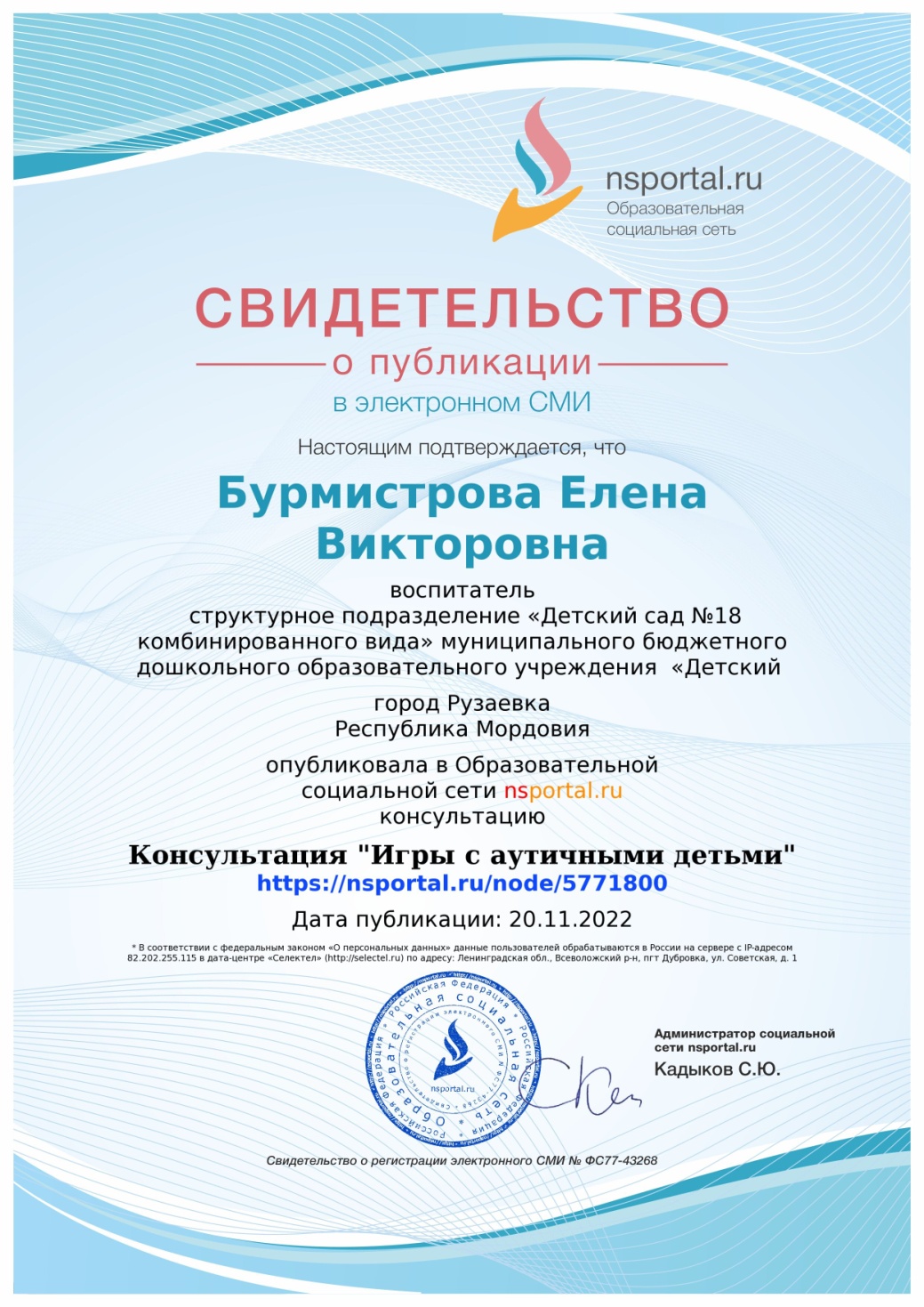 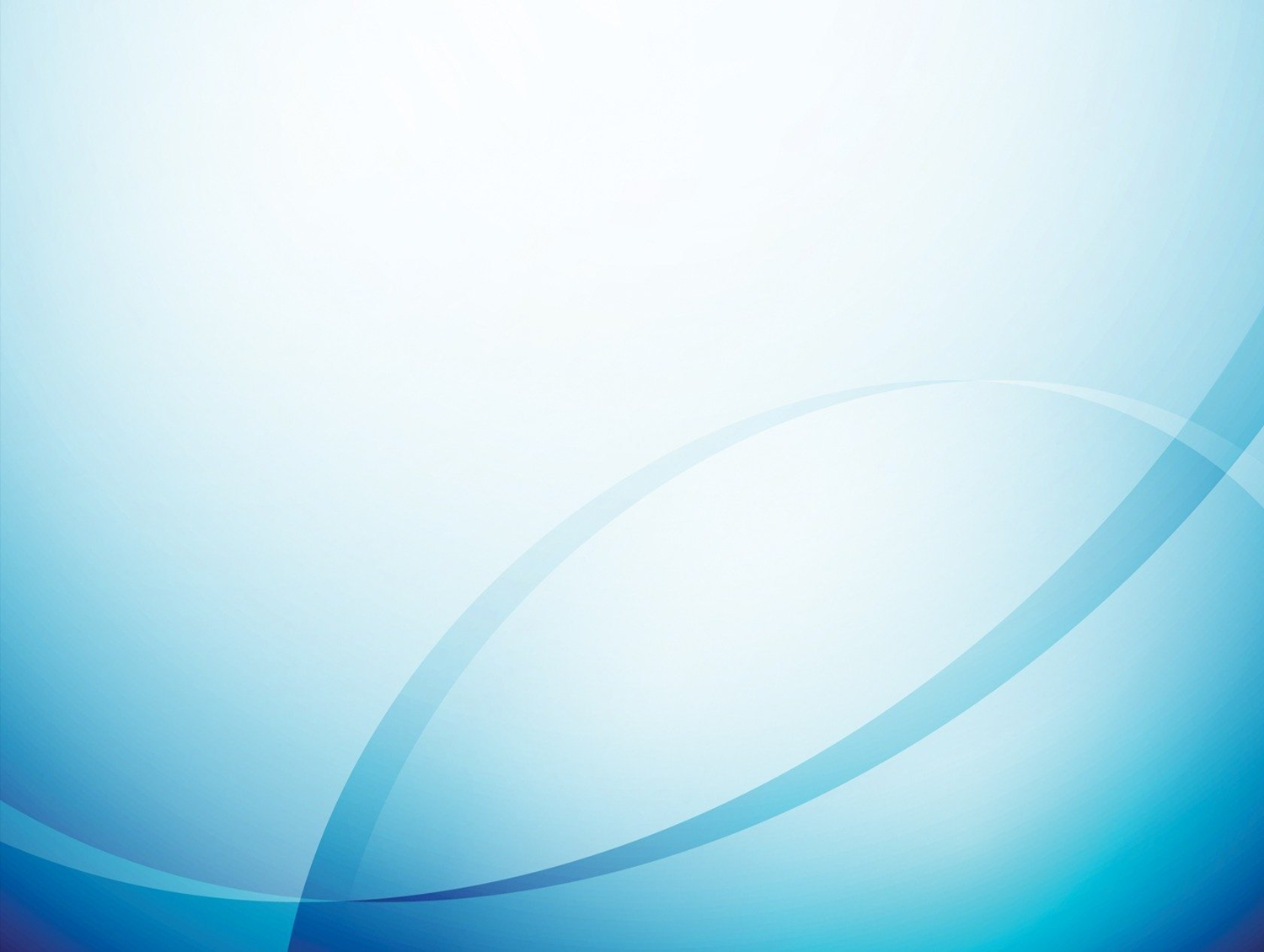 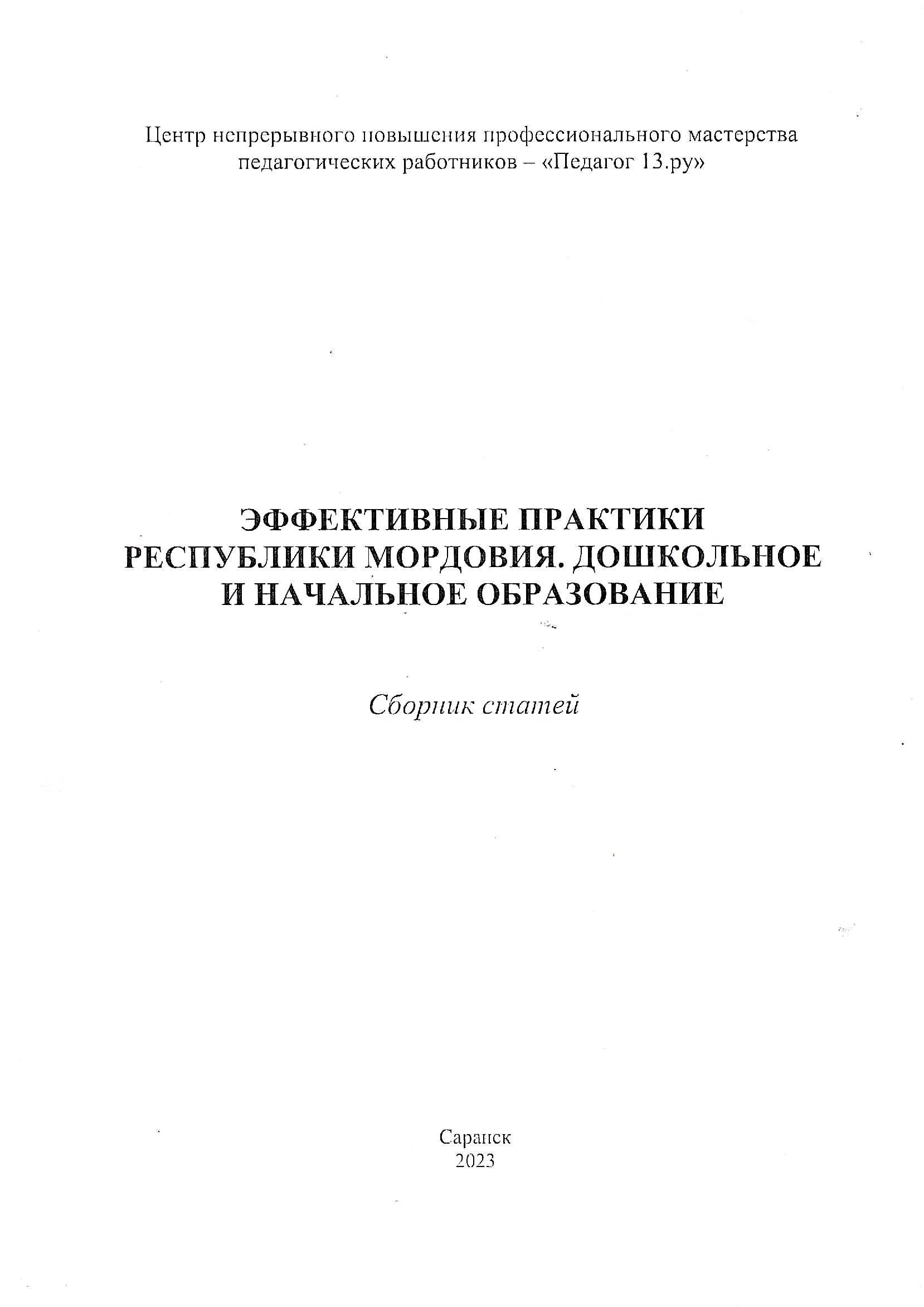 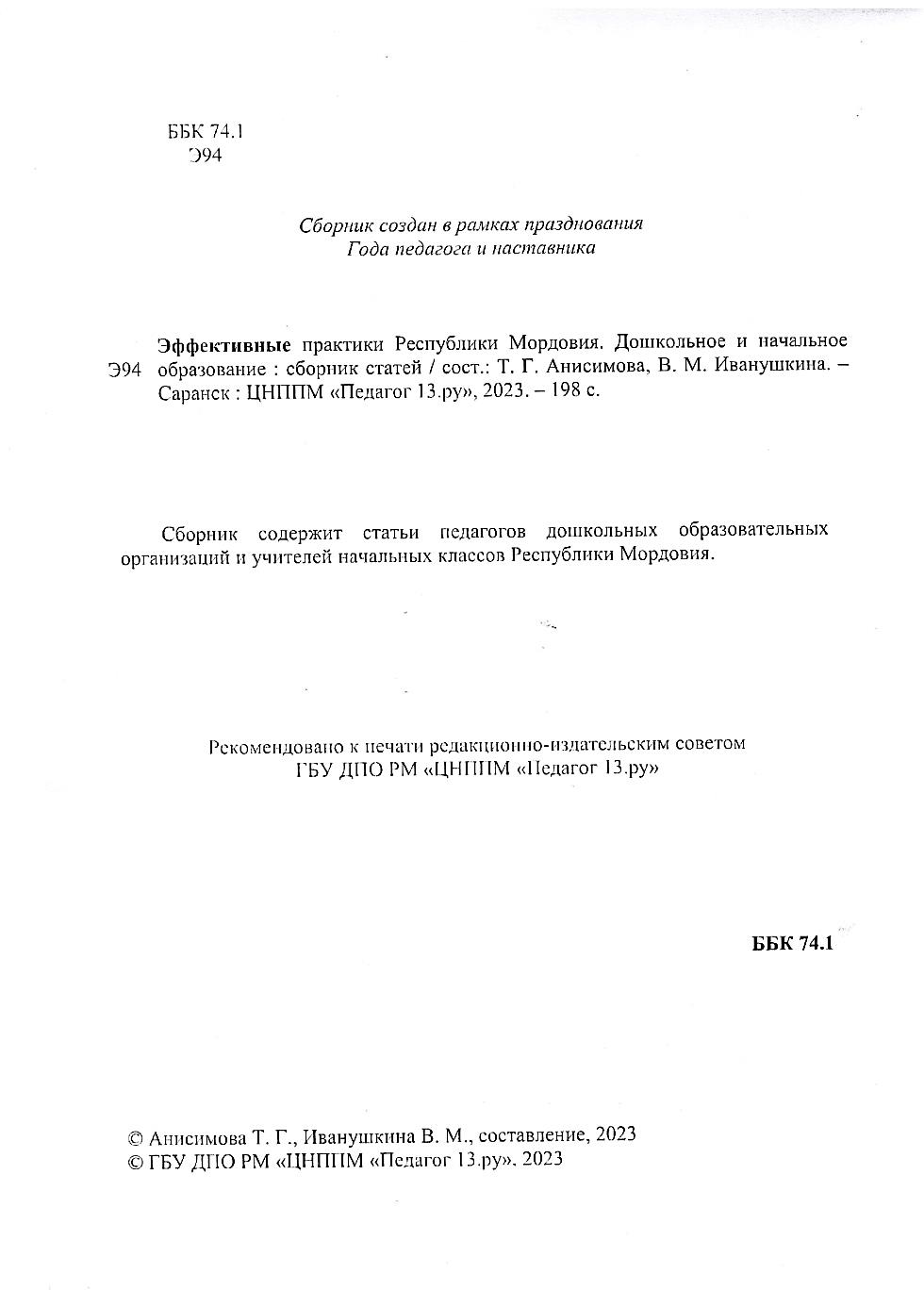 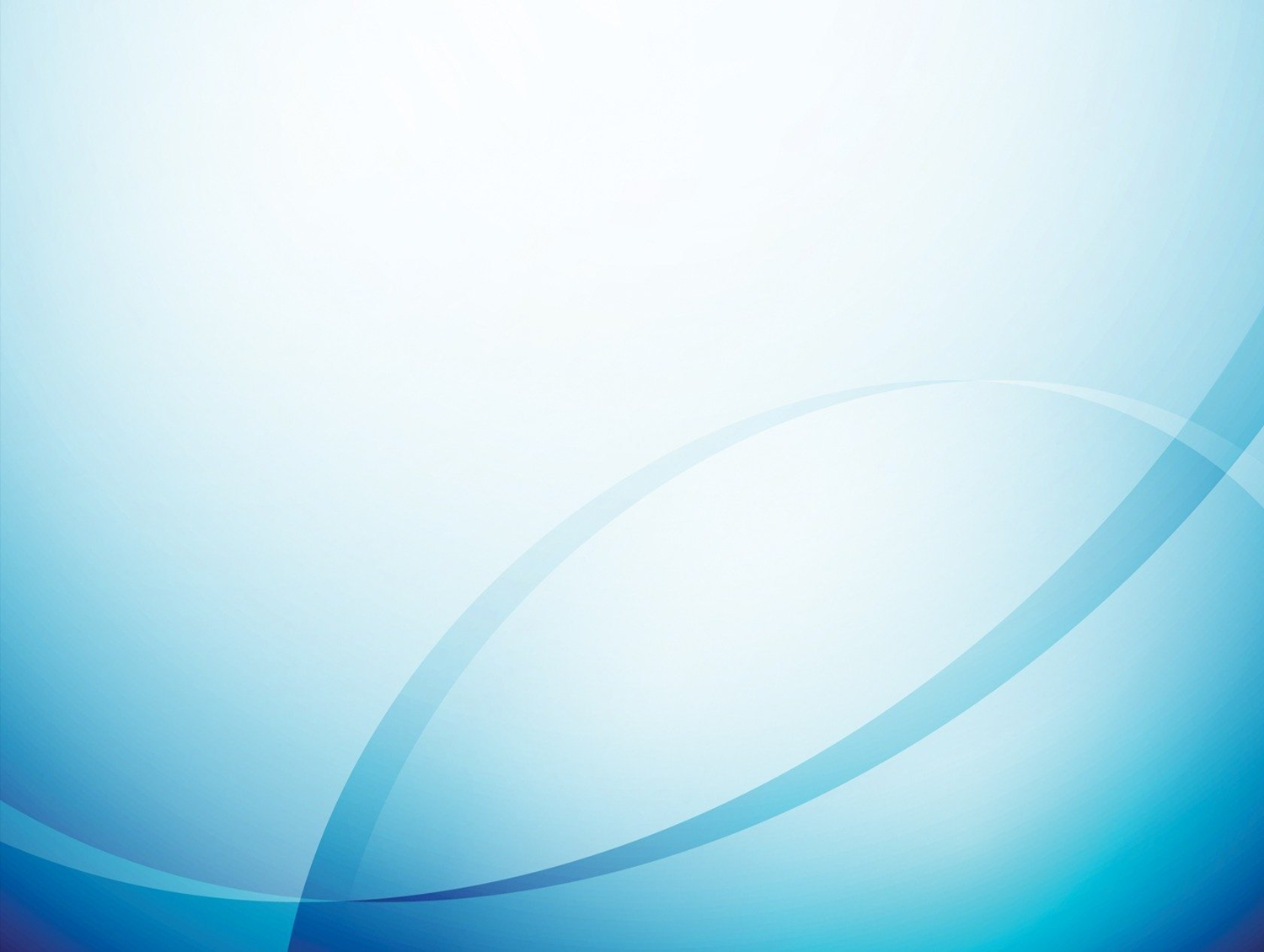 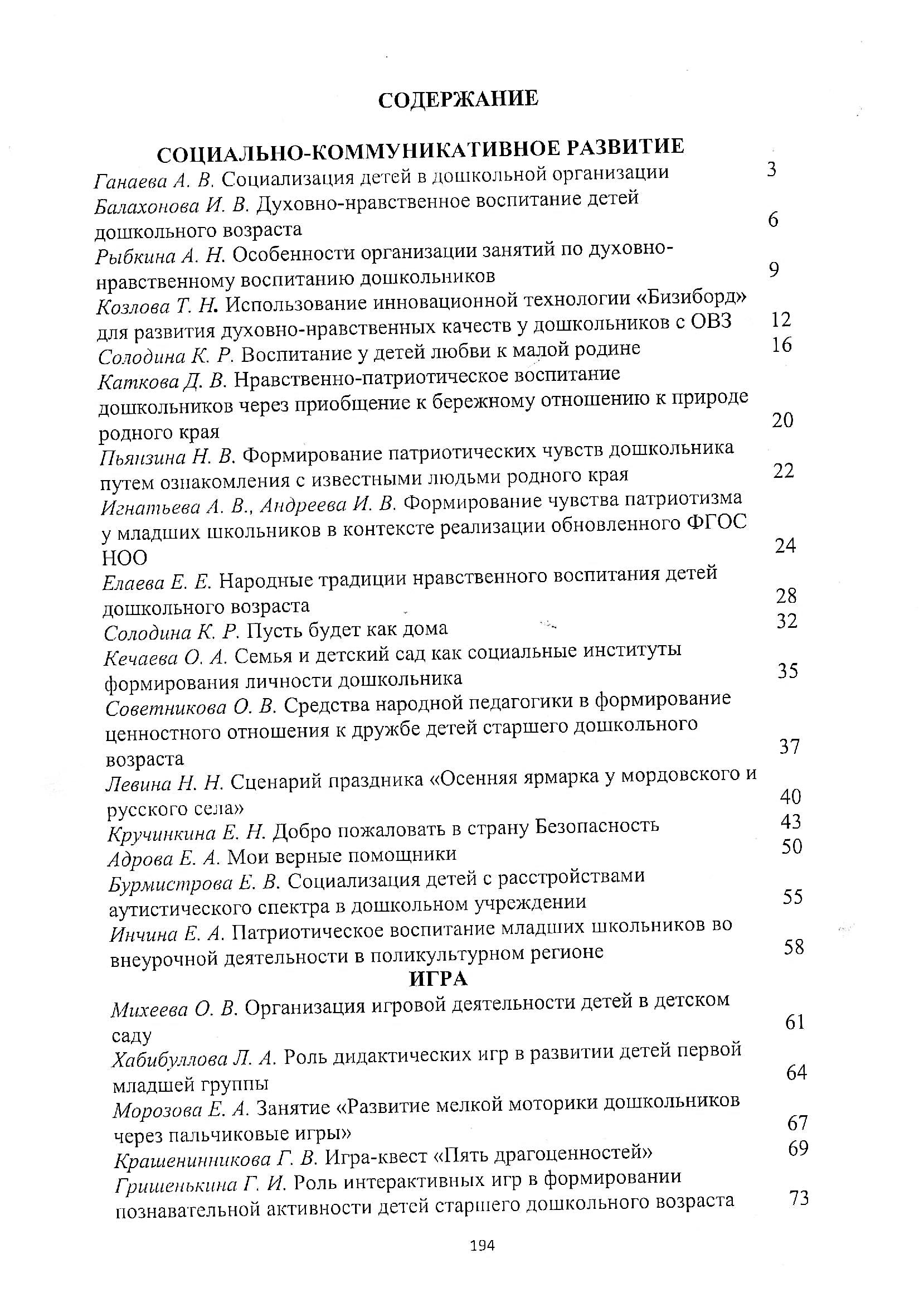 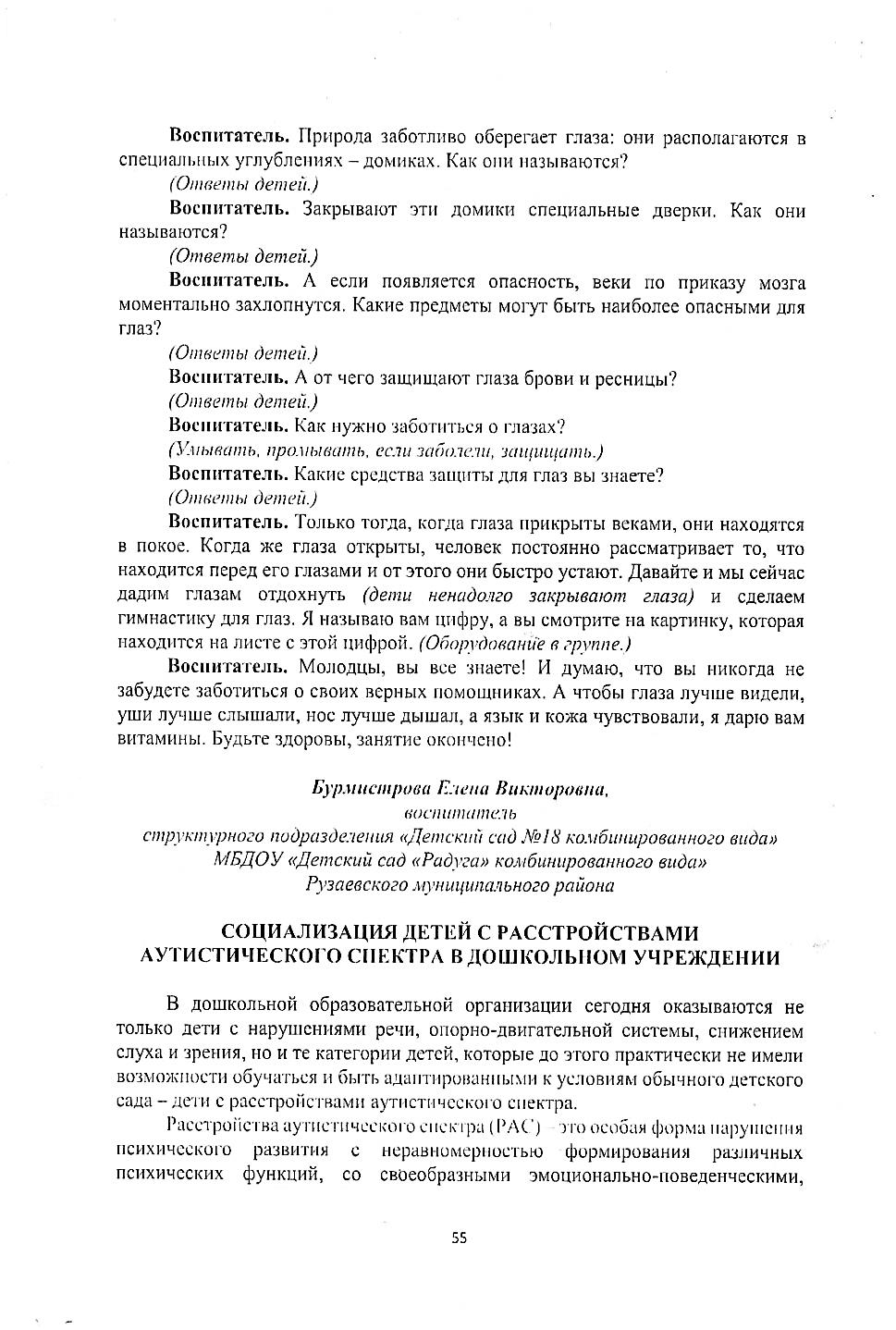 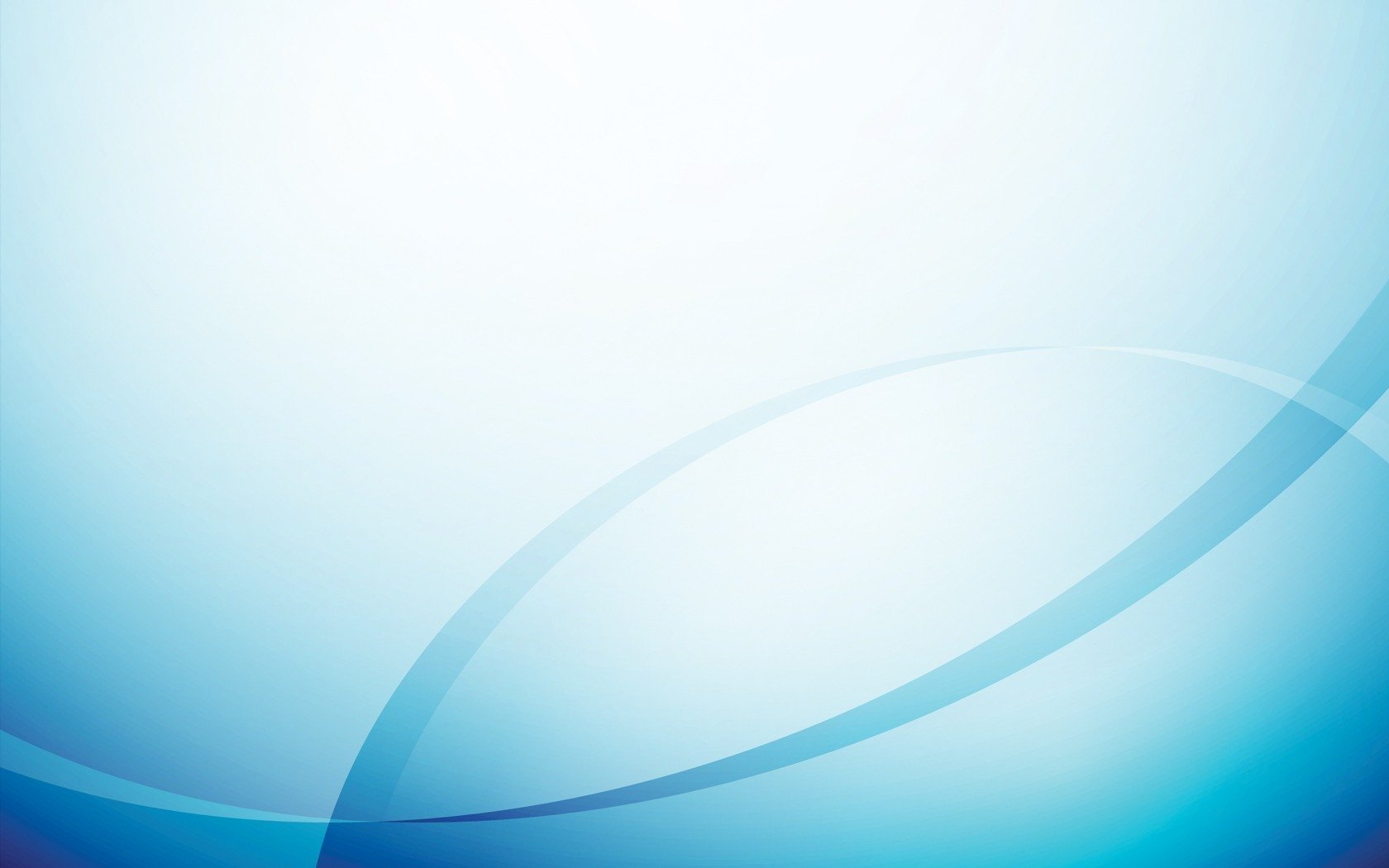 Результаты  участия воспитанников в конкурсах, выставках, турнирах, соревнованиях, акциях, фестивалях
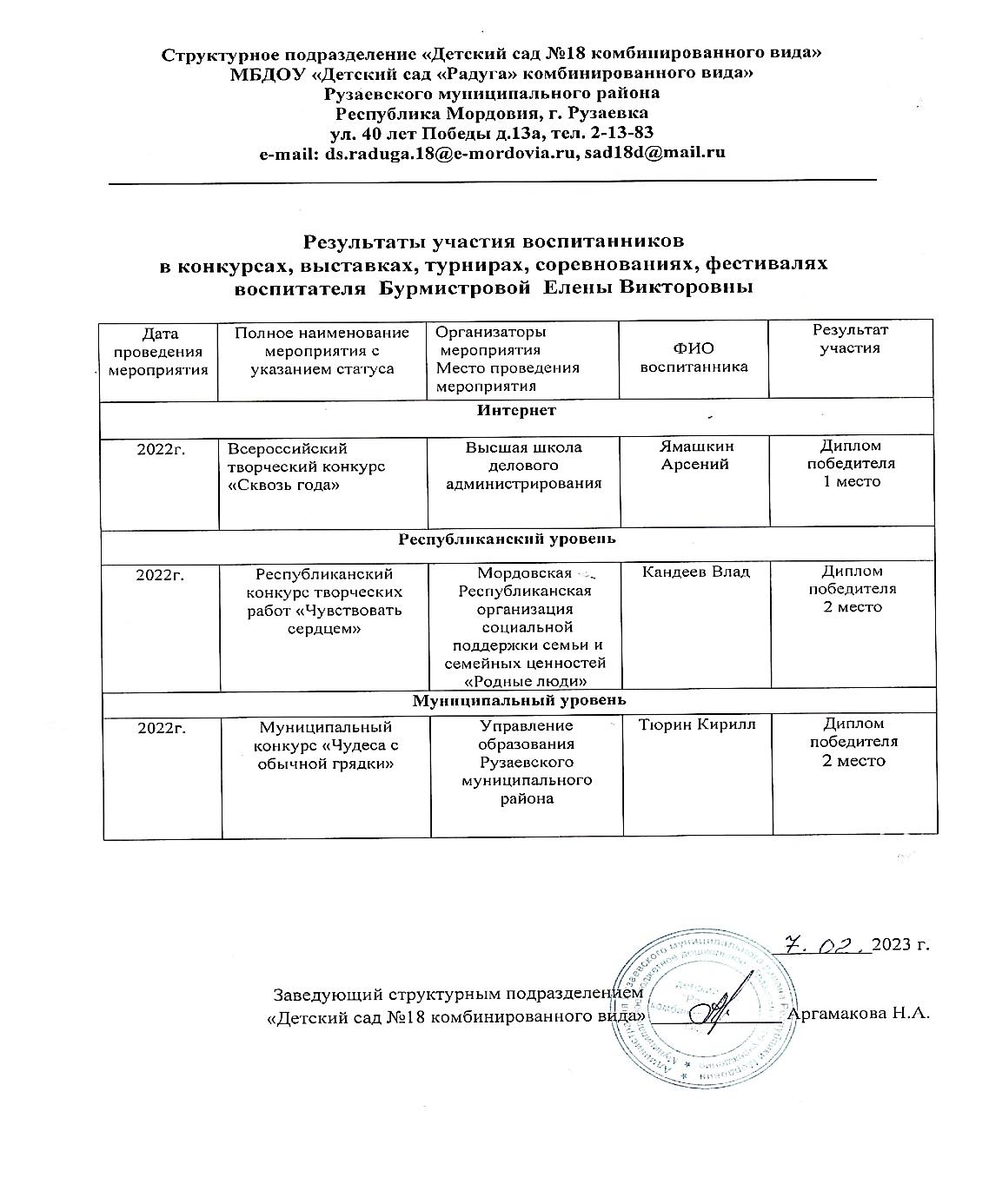 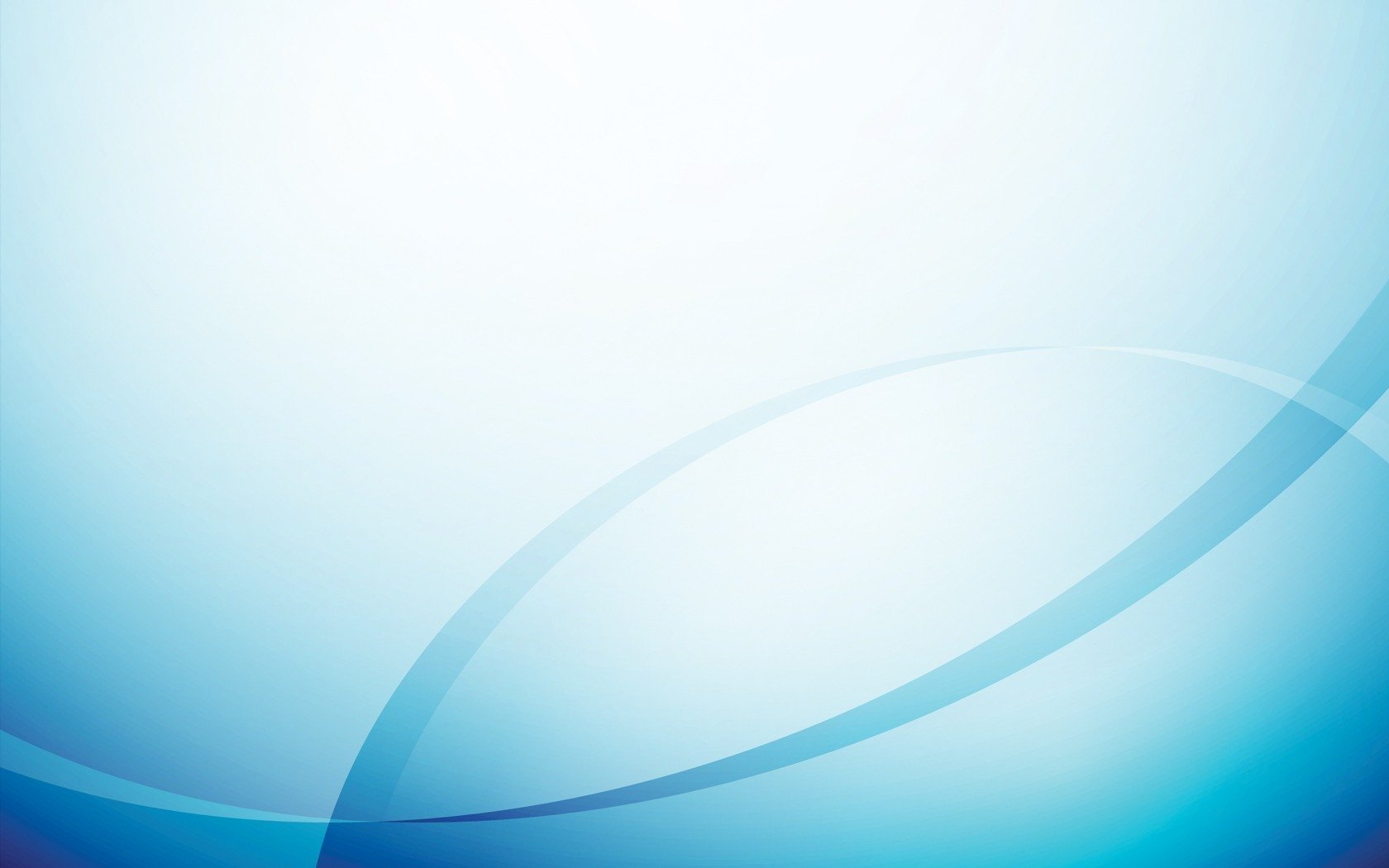 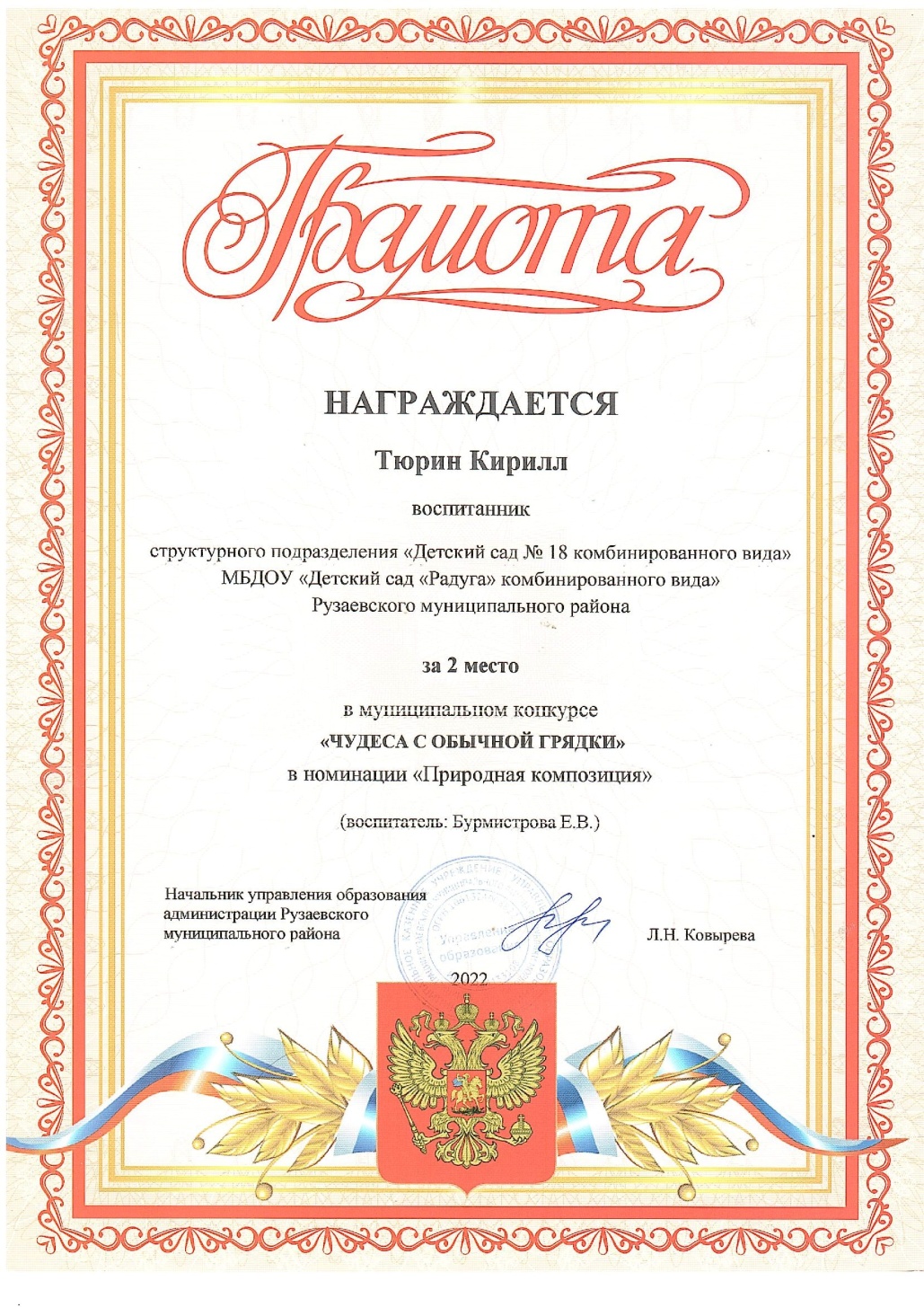 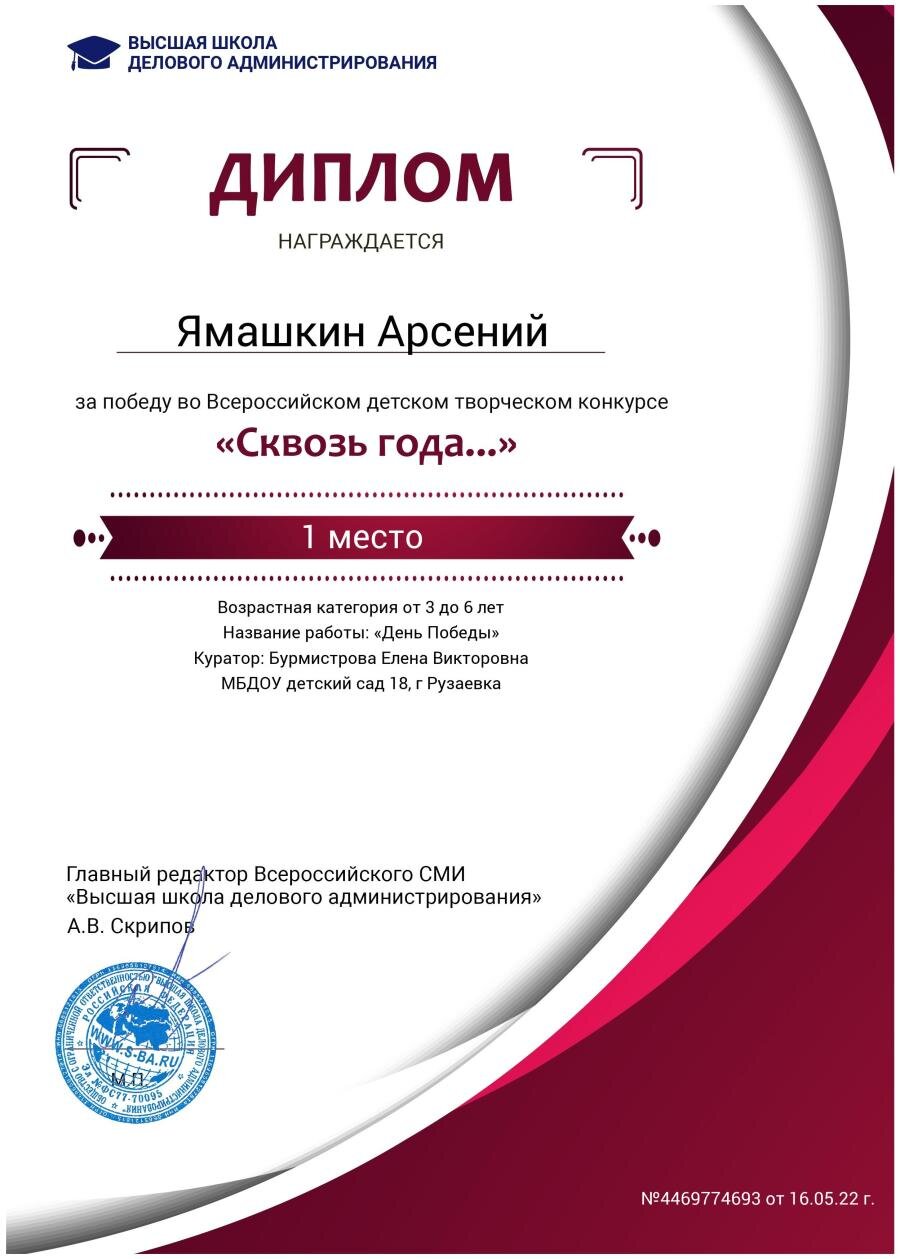 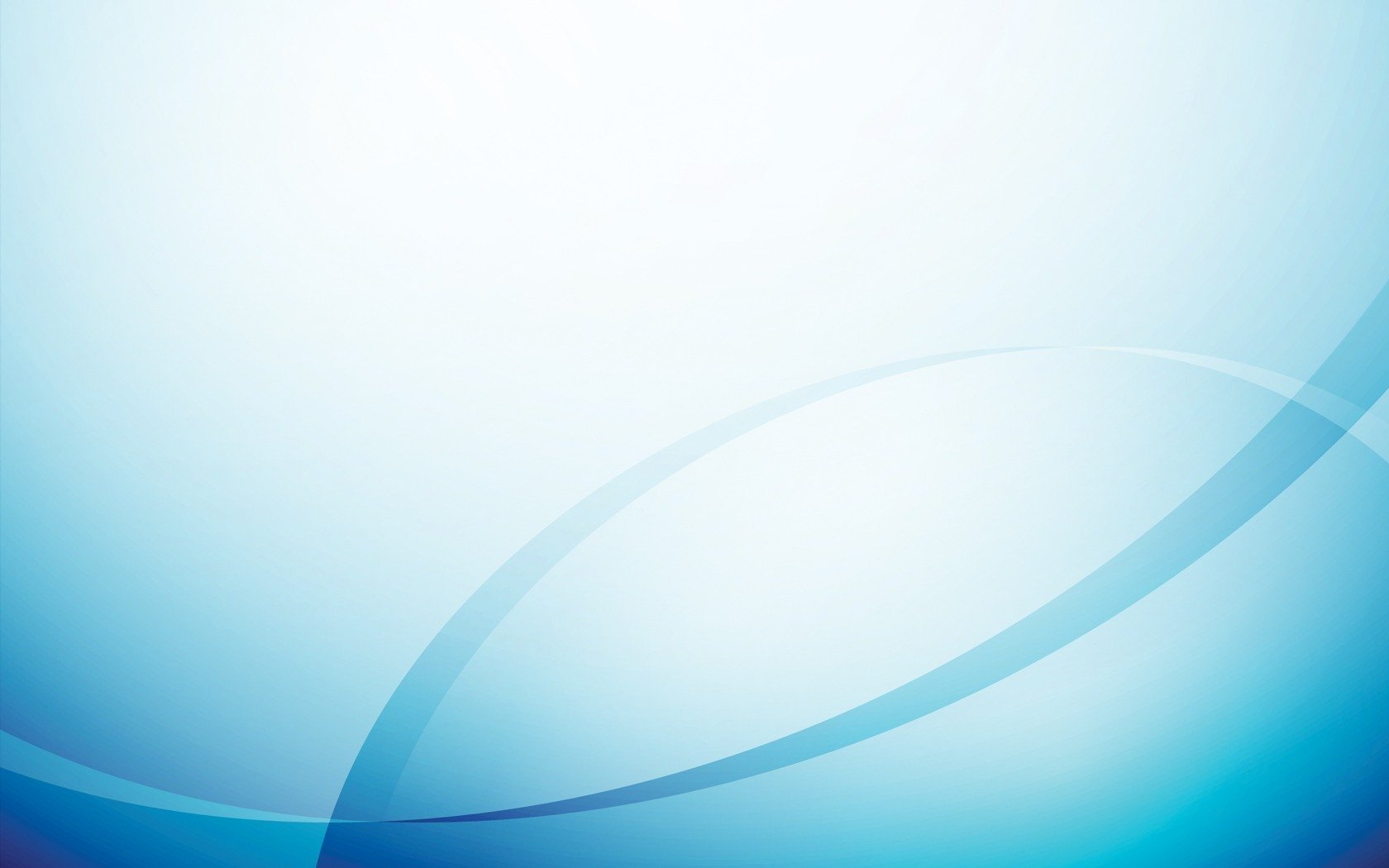 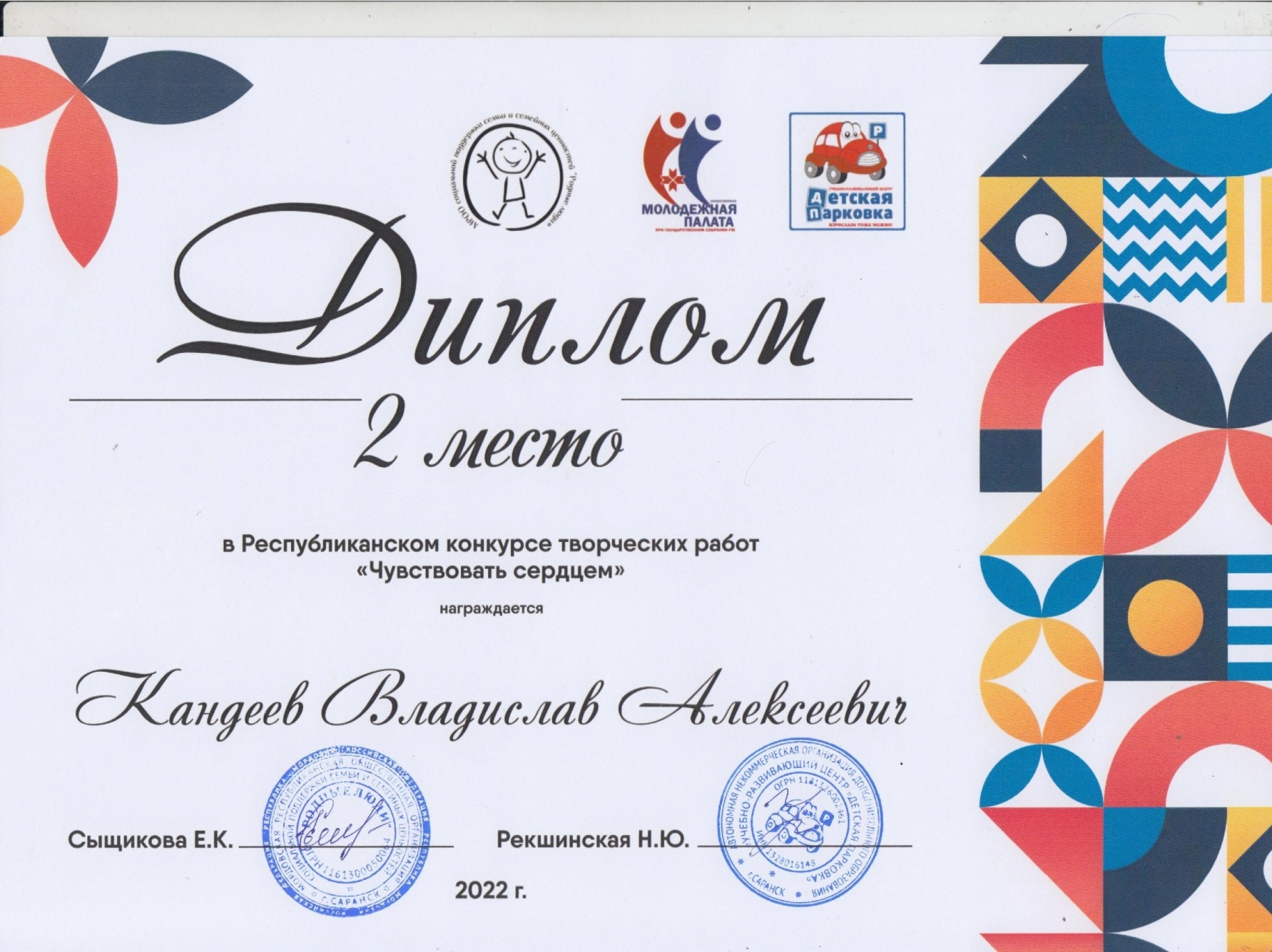 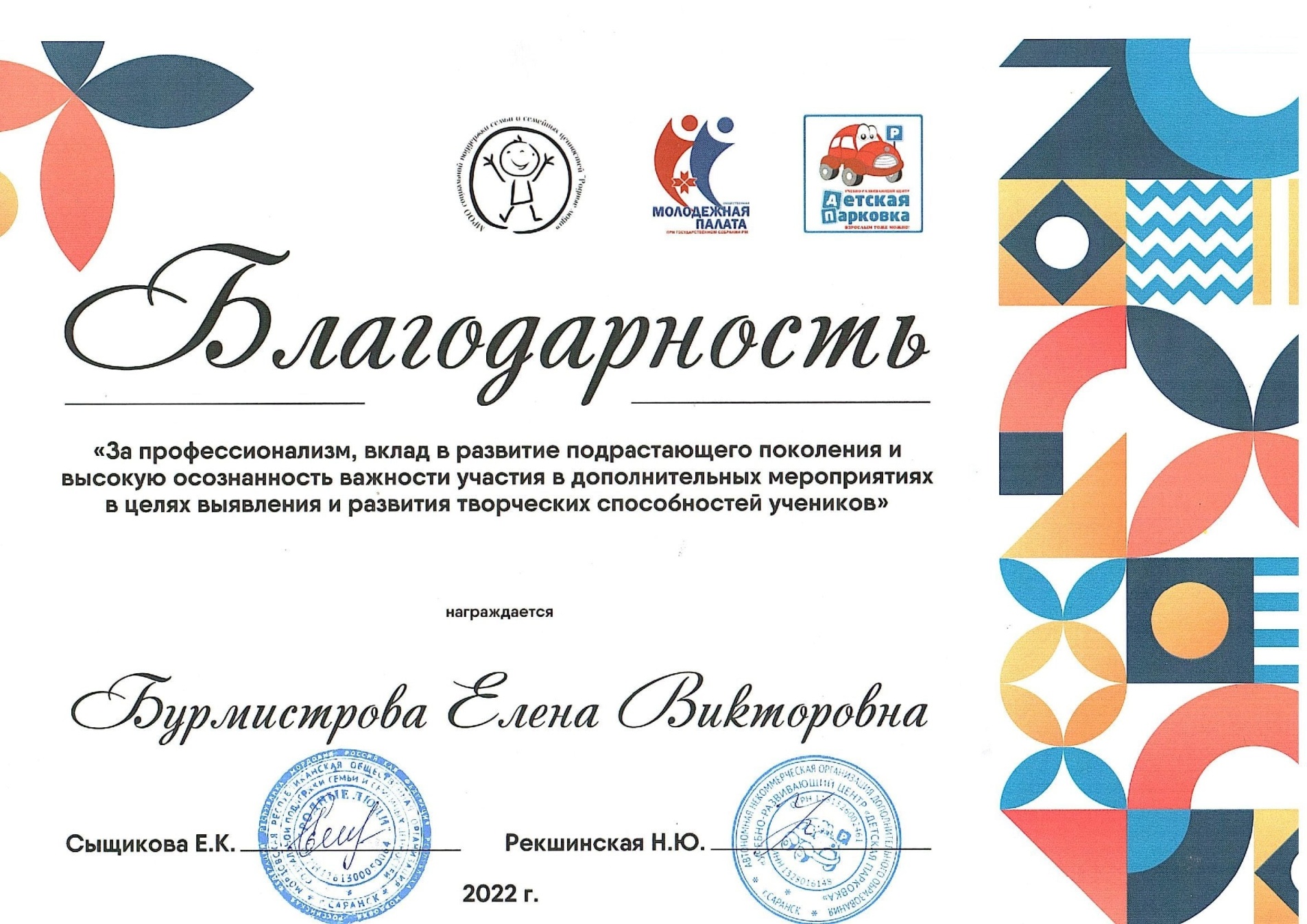 Выступления  на заседаниях методических советов, научно-практических конференциях, педагогических чтениях, семинарах, секциях, форумах
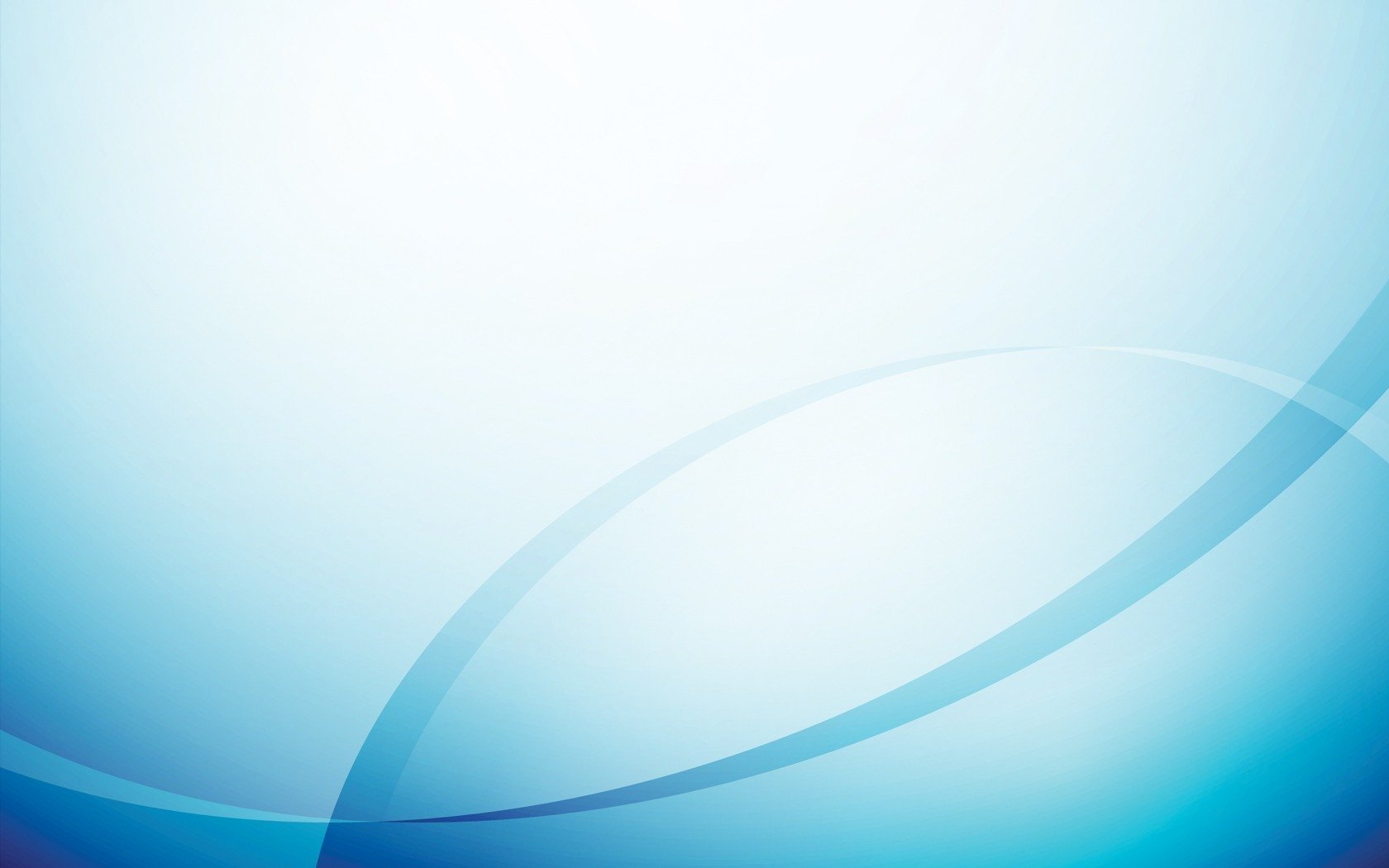 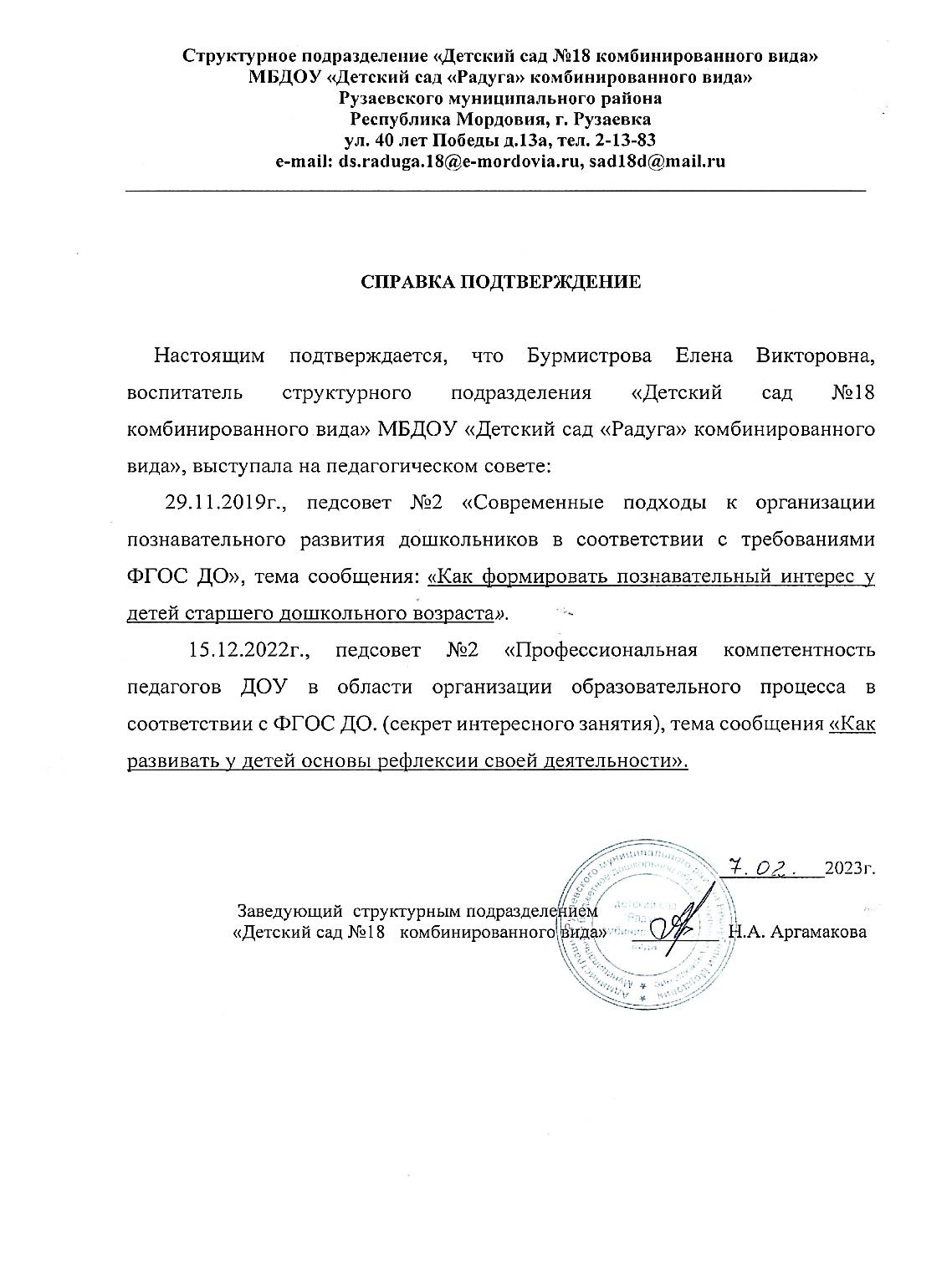 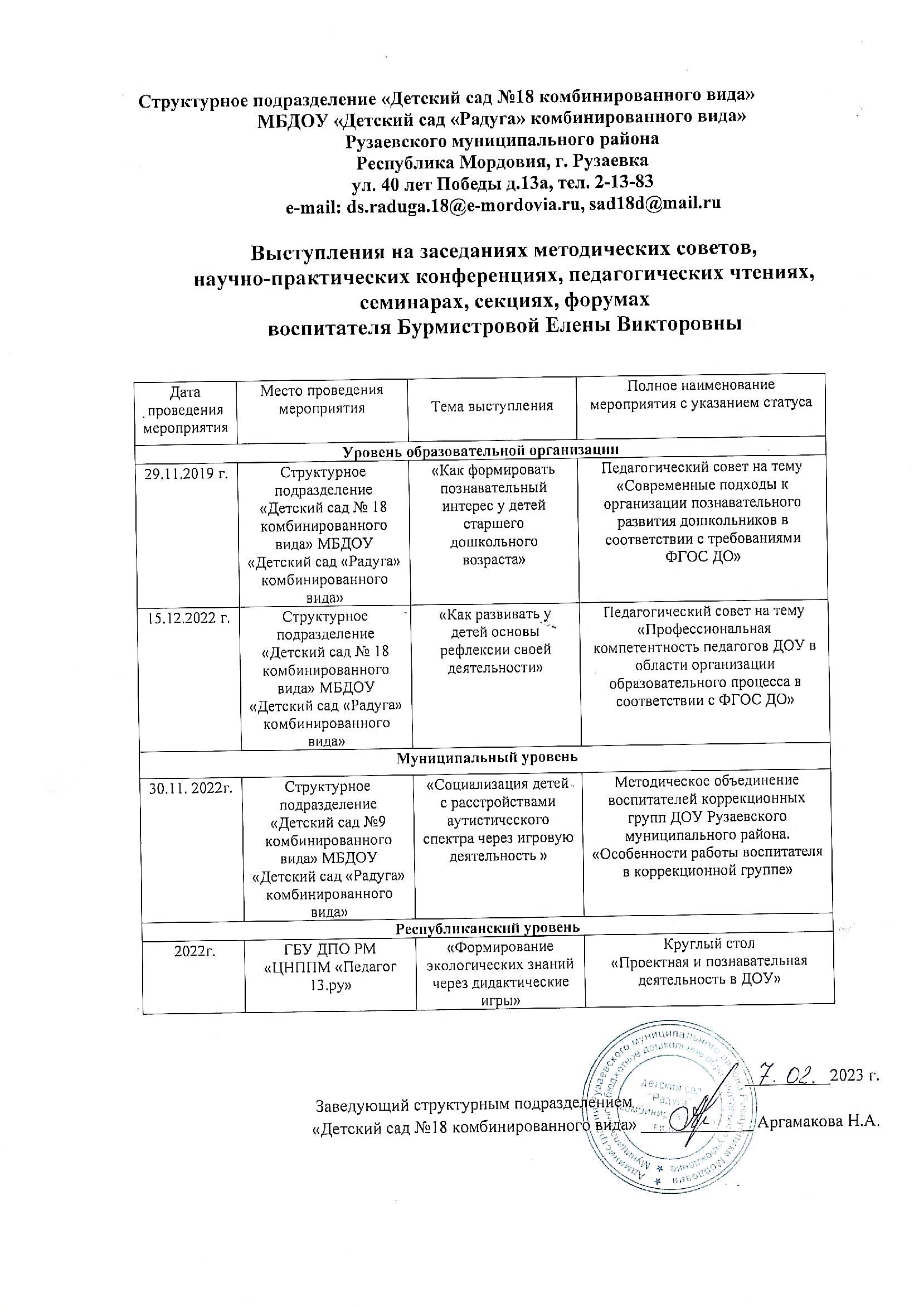 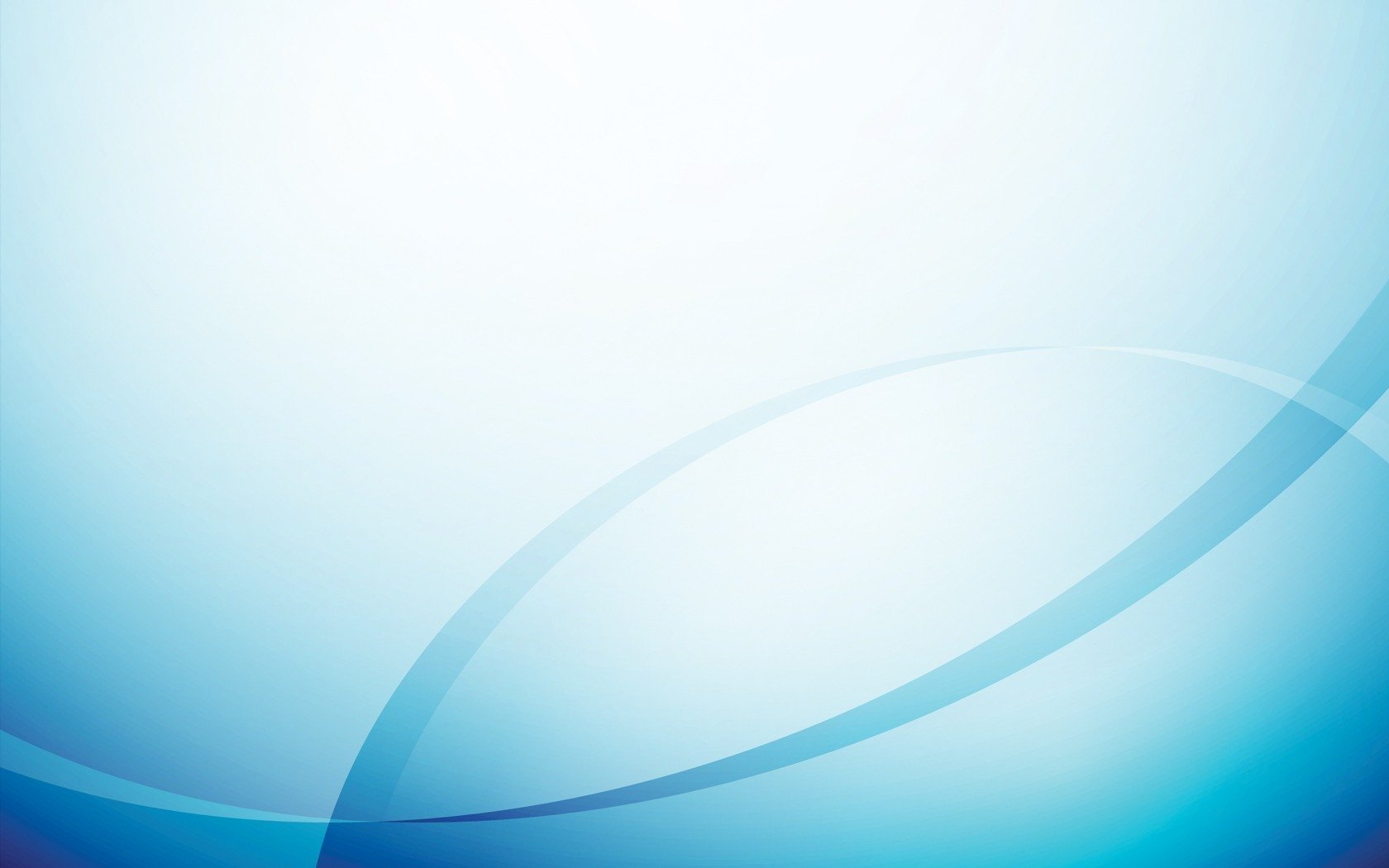 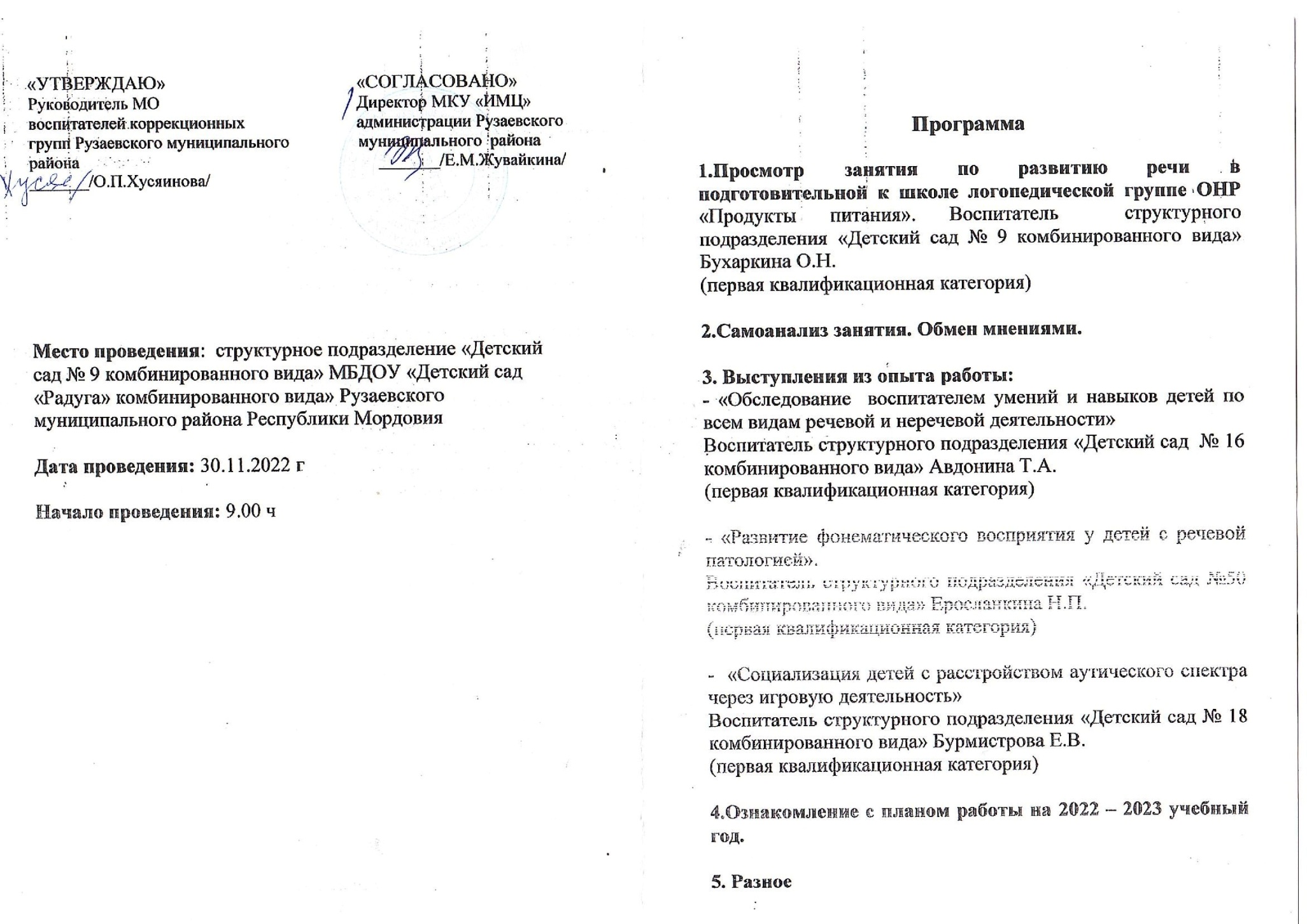 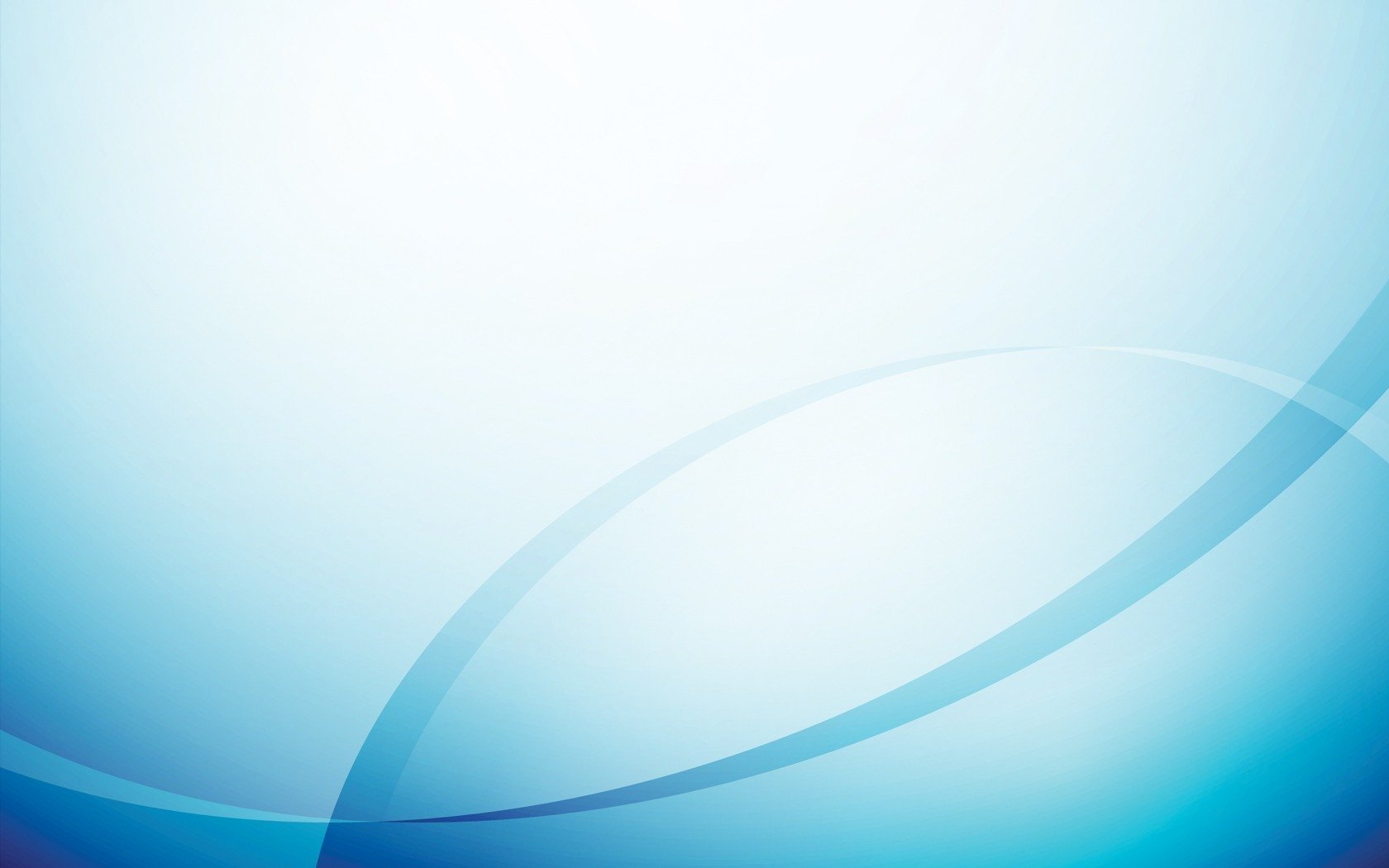 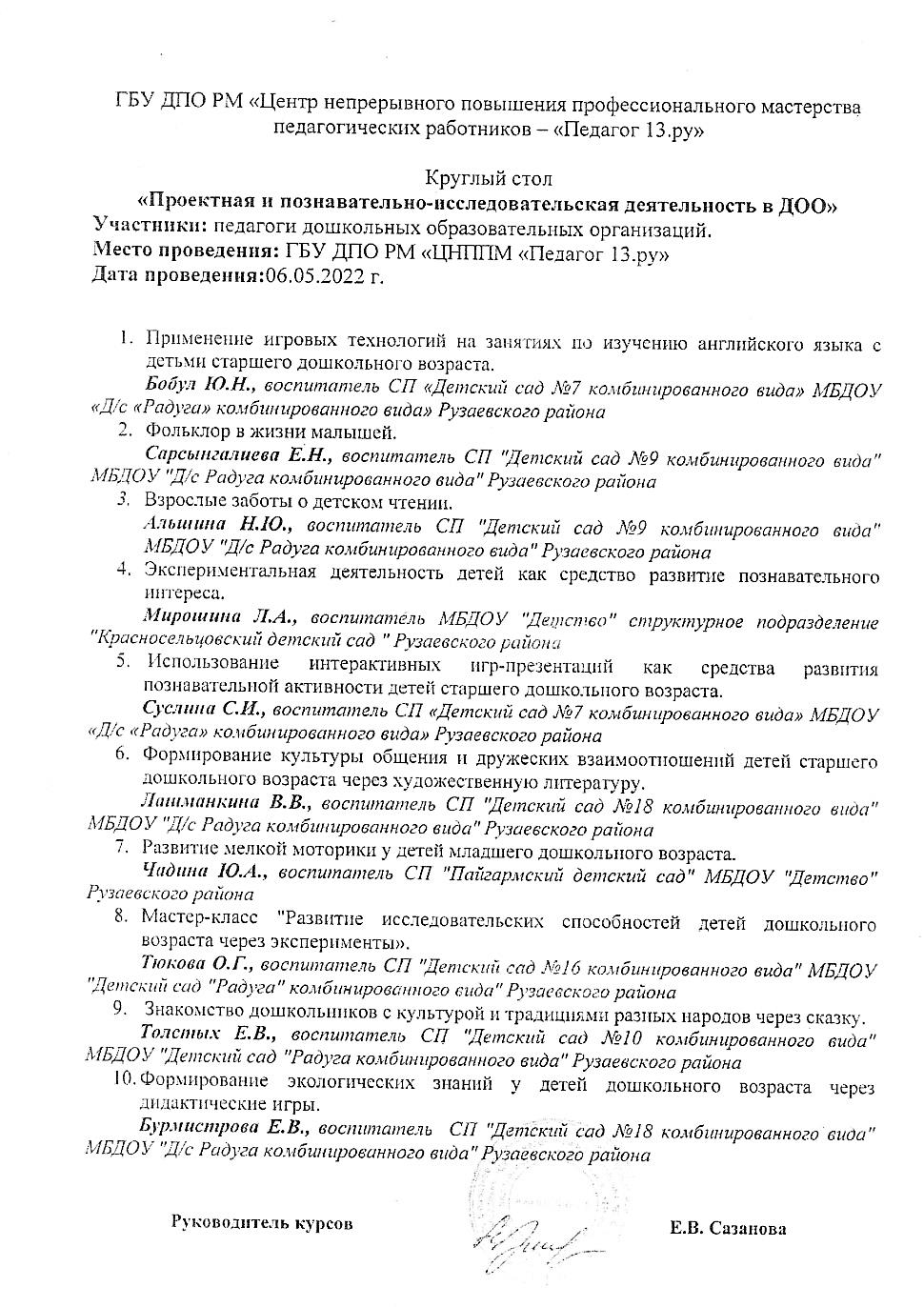 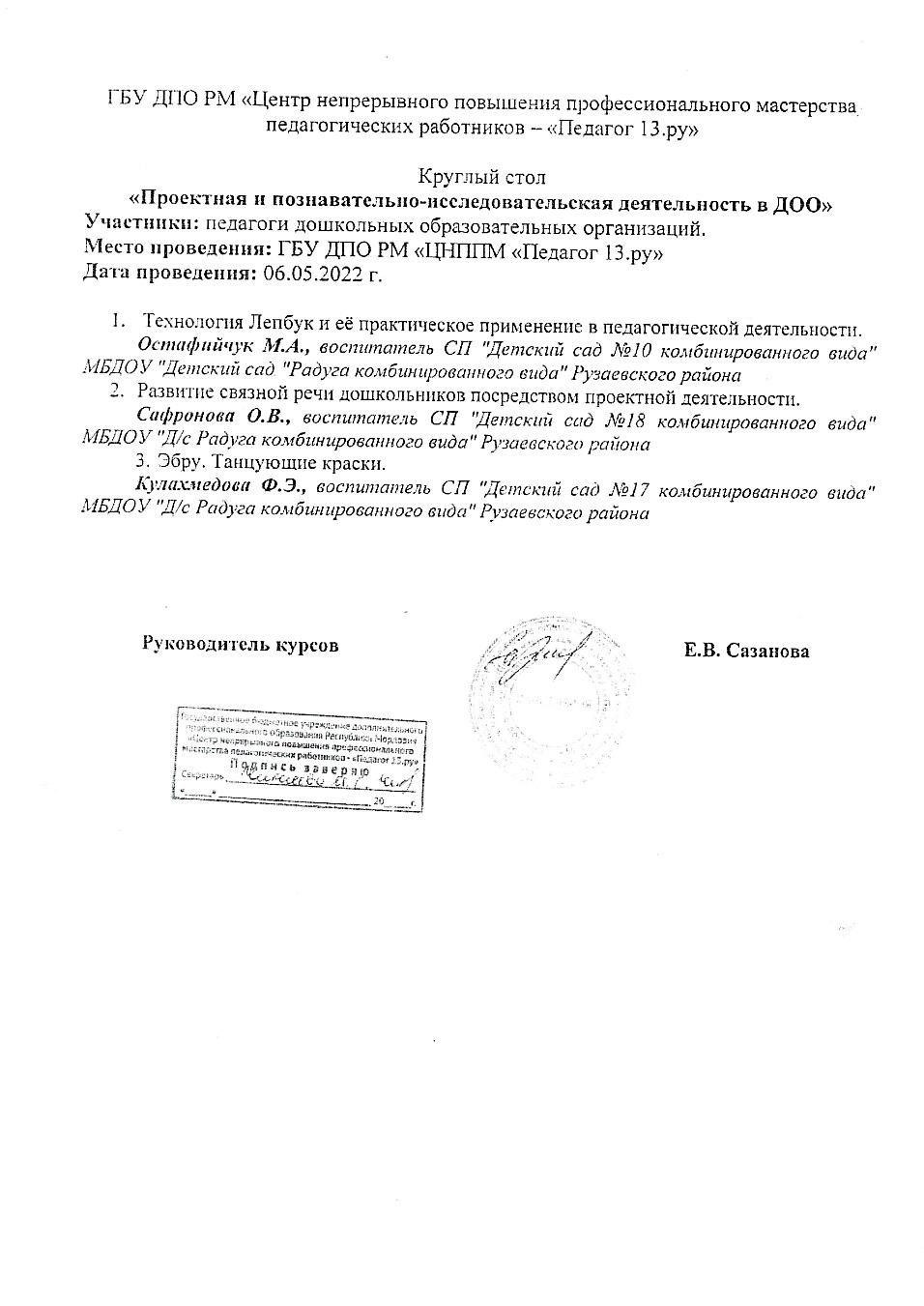 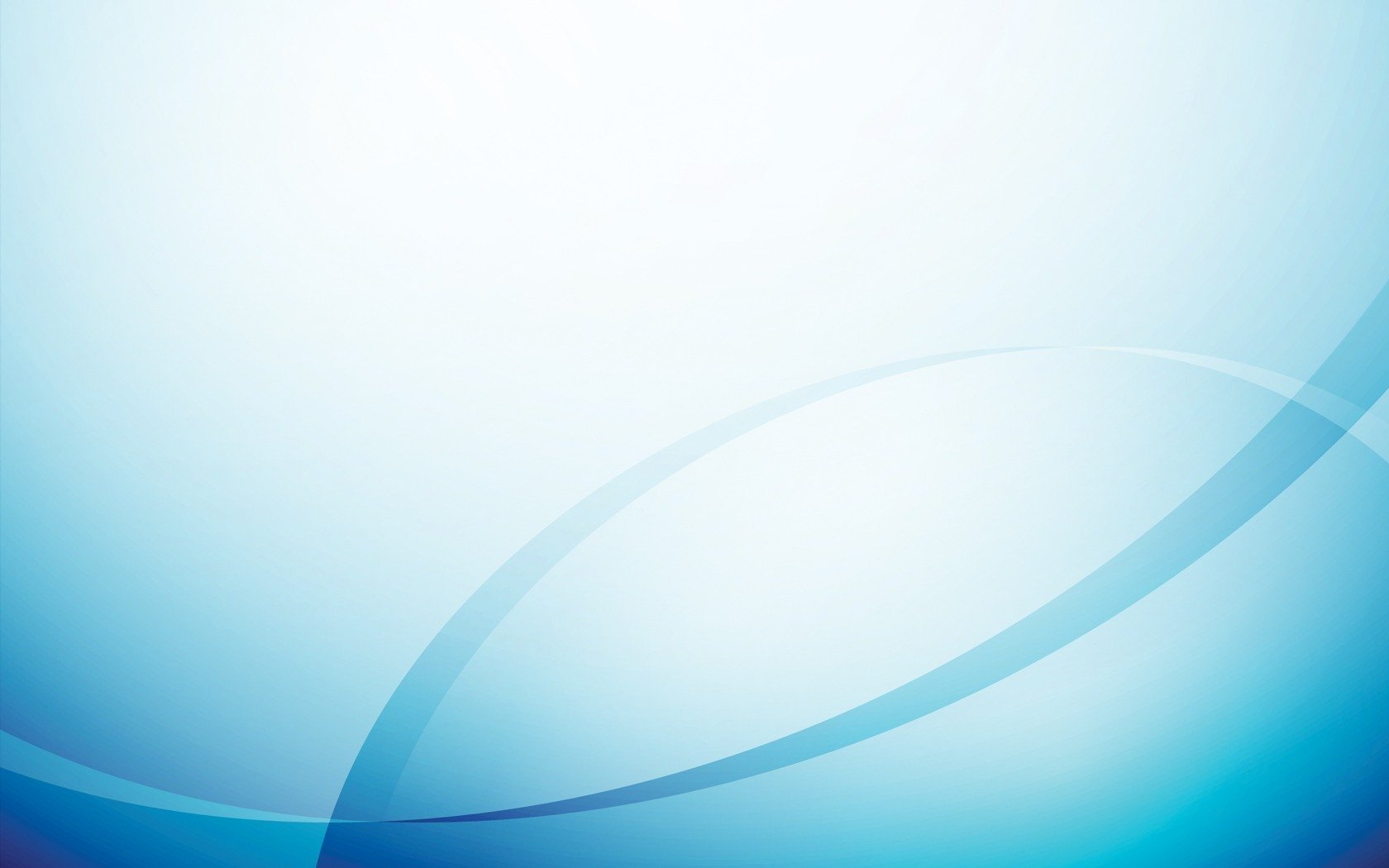 Проведение открытых занятий, мастер-классов, мероприятий.
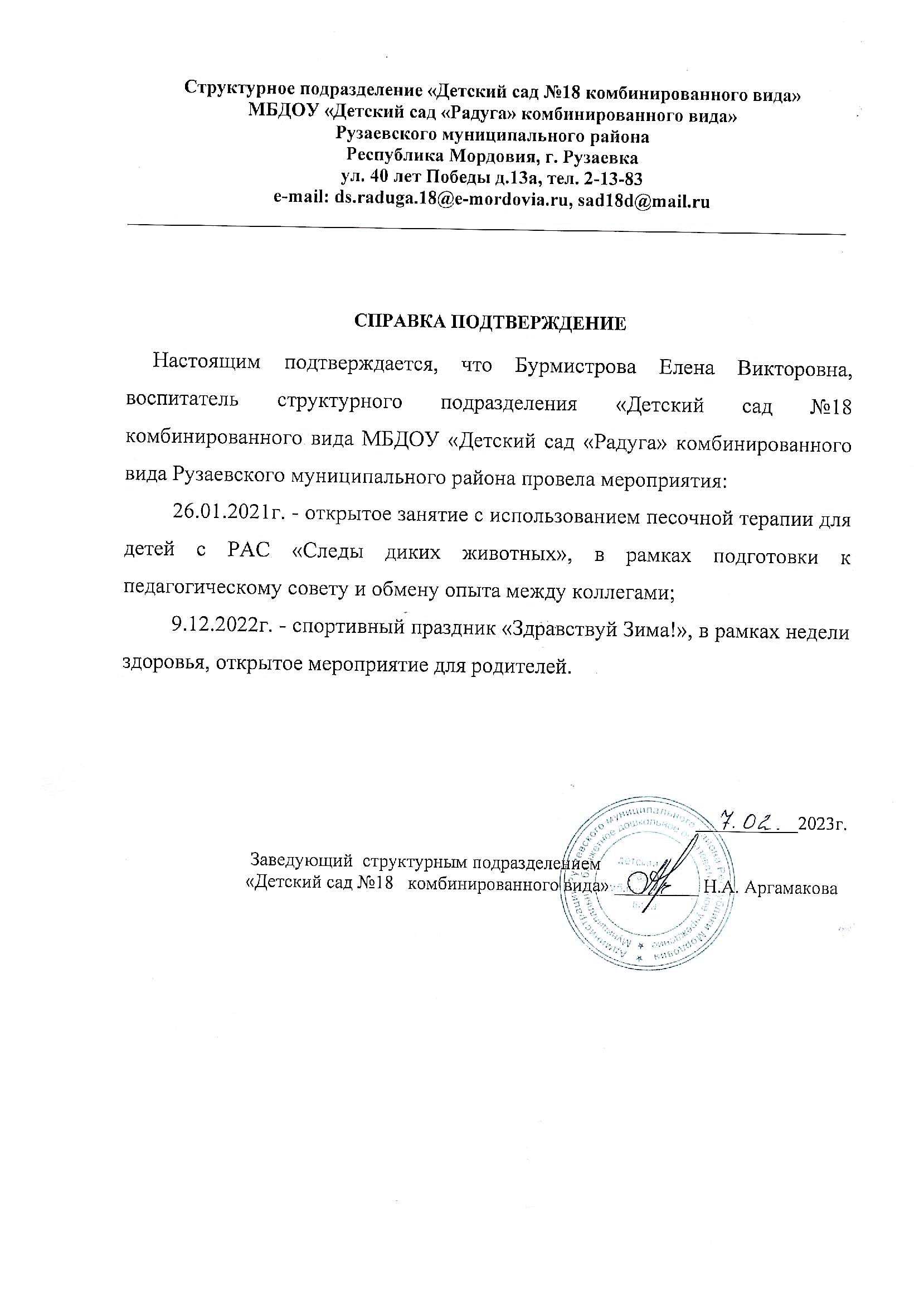 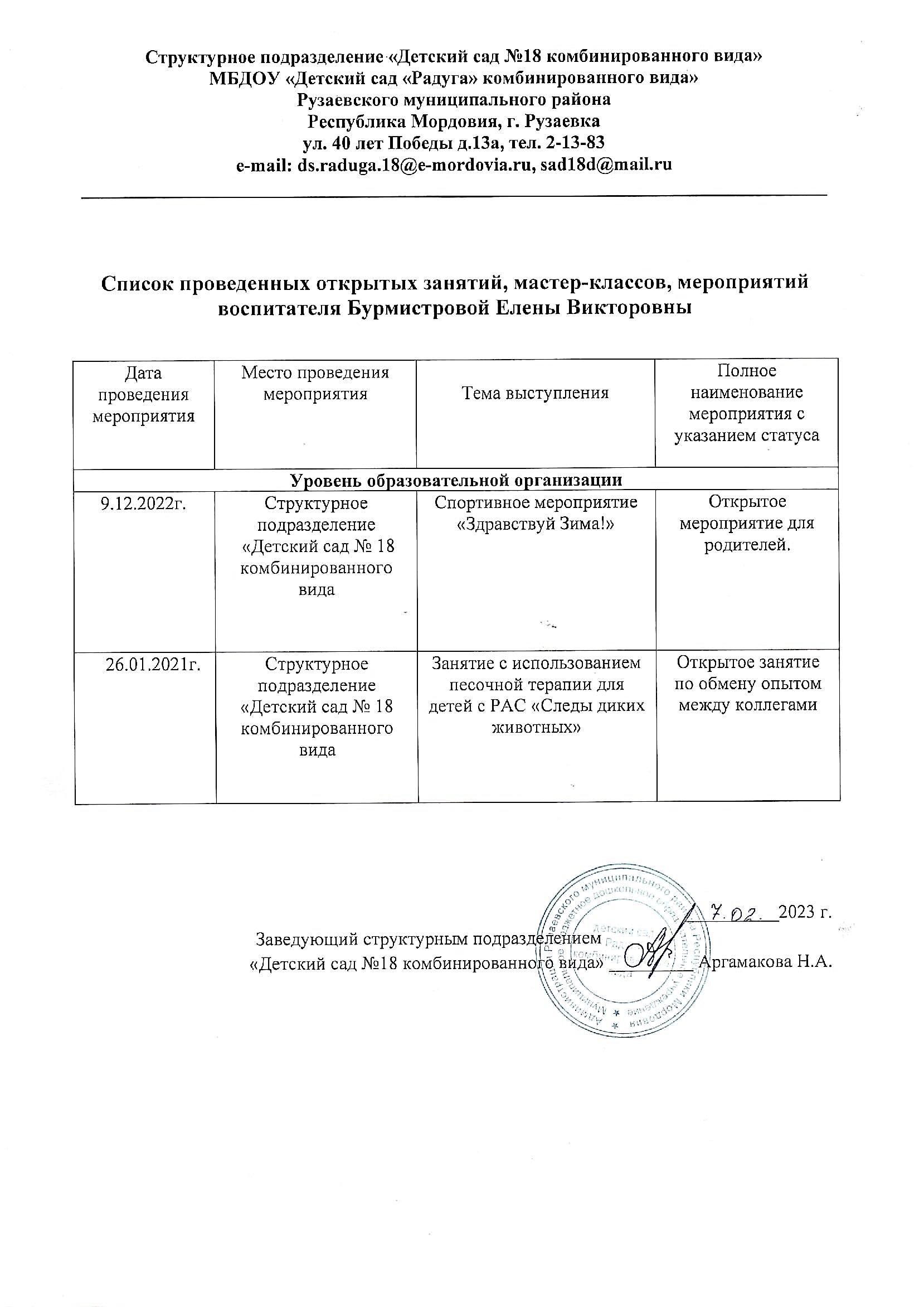 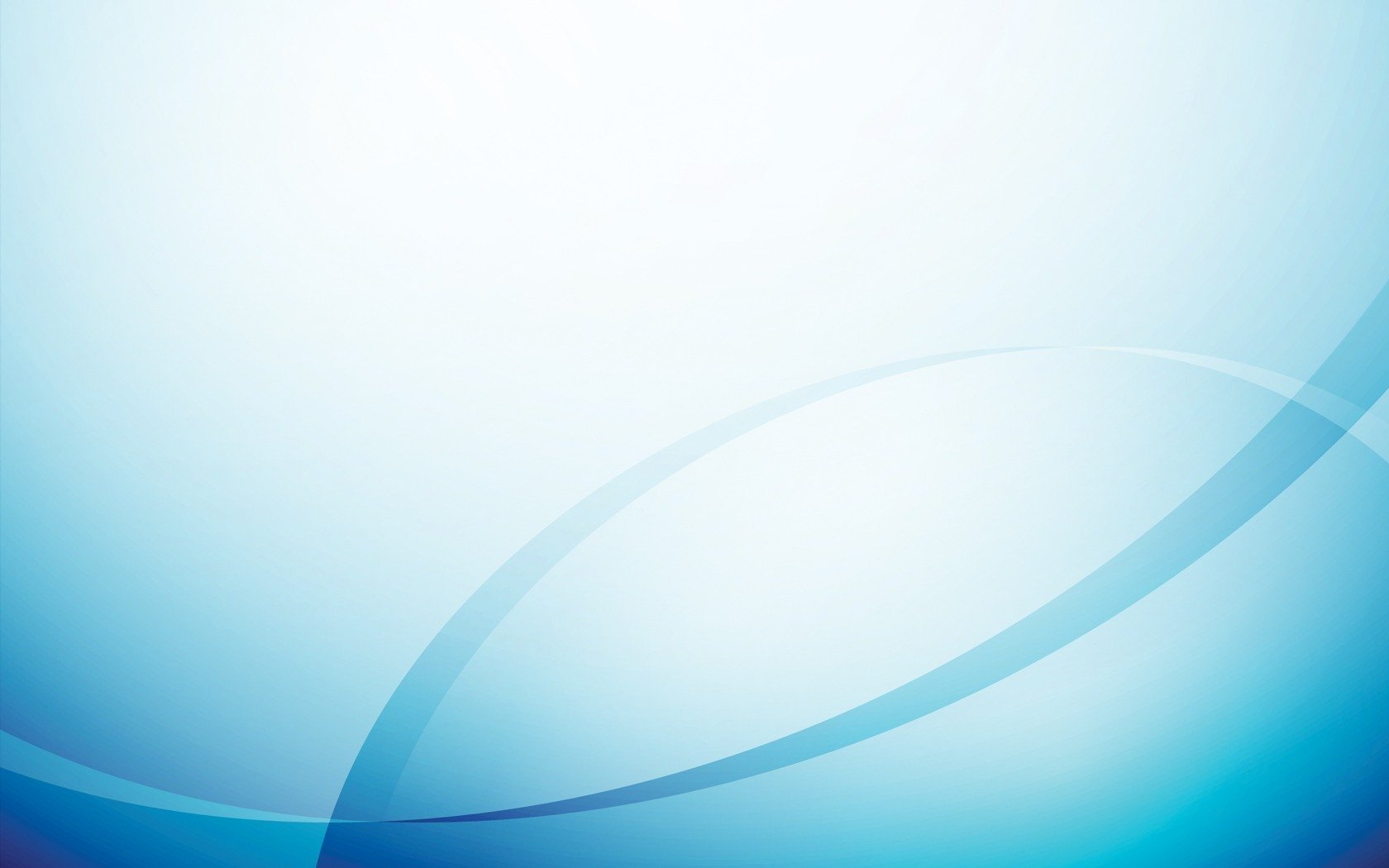 Экспертная деятельность..
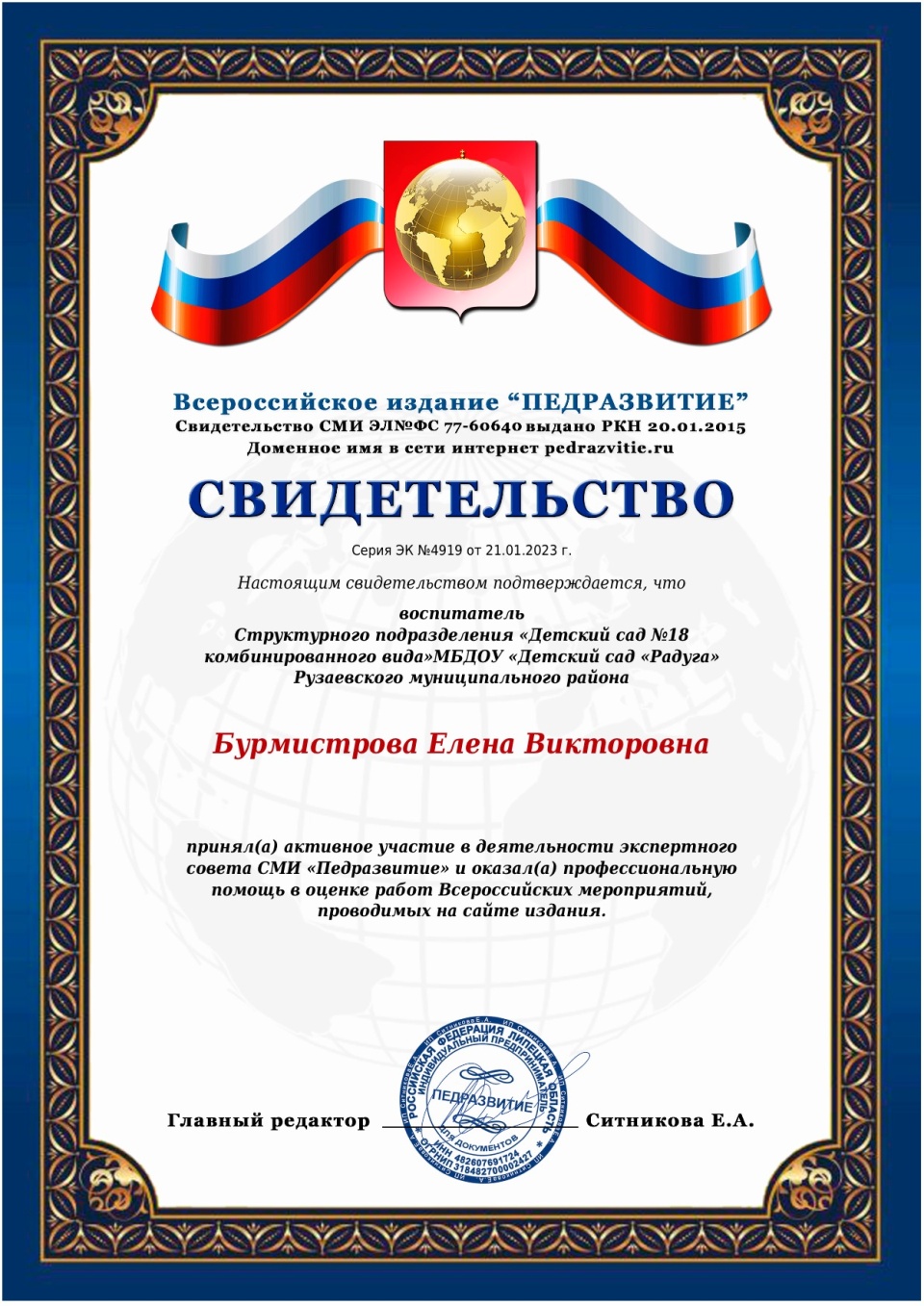 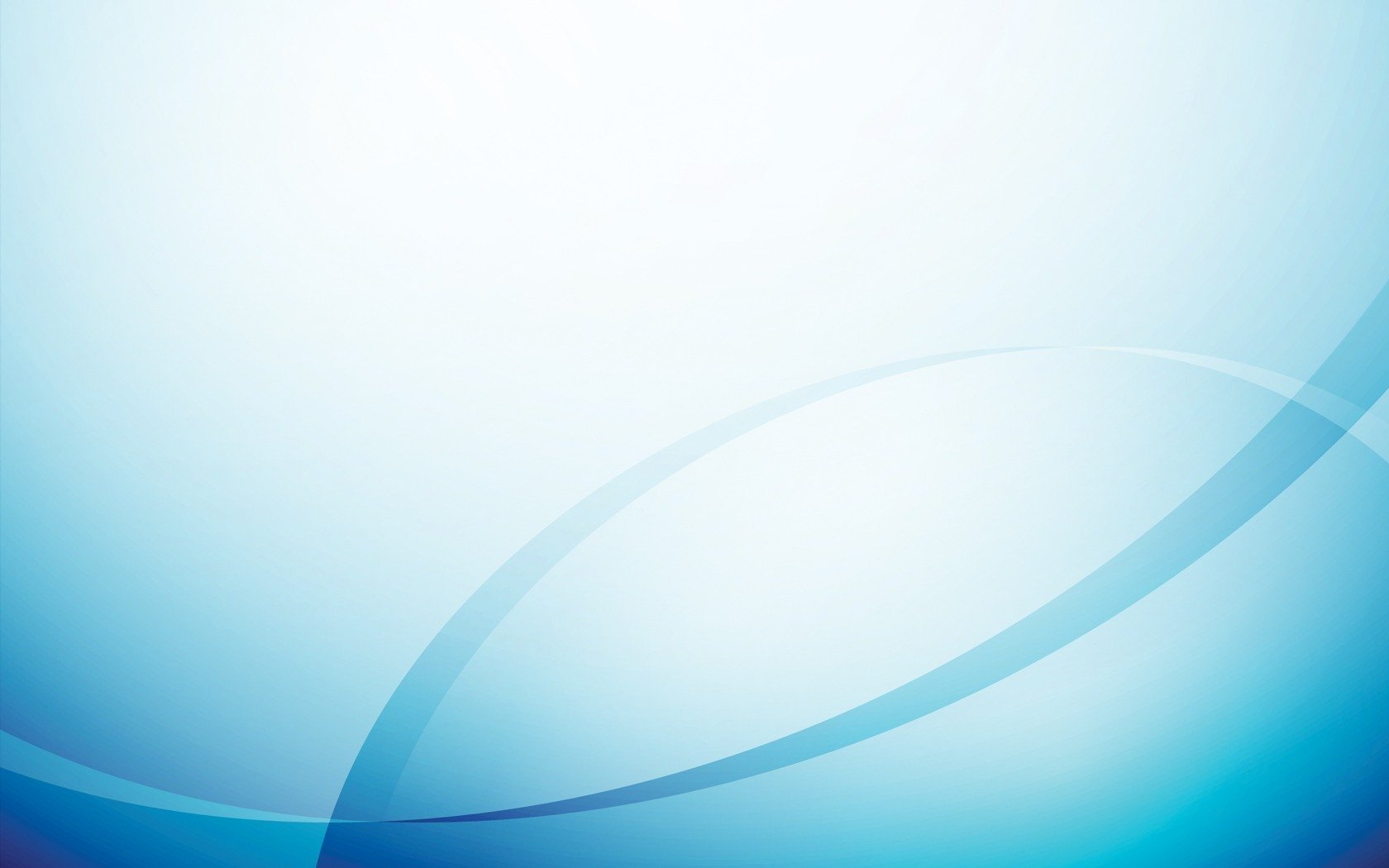 Общественно-педагогическая активность педагога: участие в комиссиях, педагогических сообществах, в жюри конкурсов.
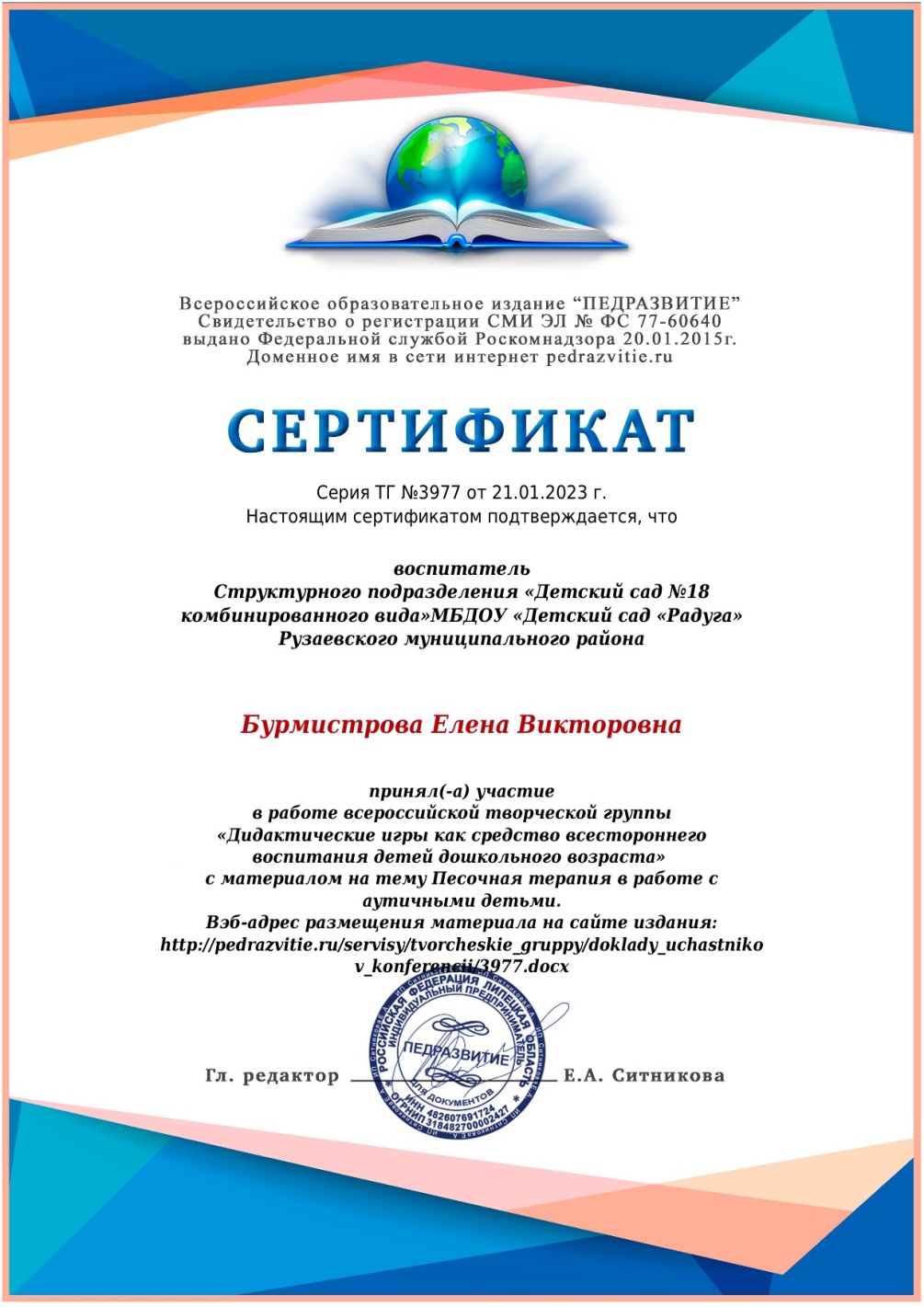 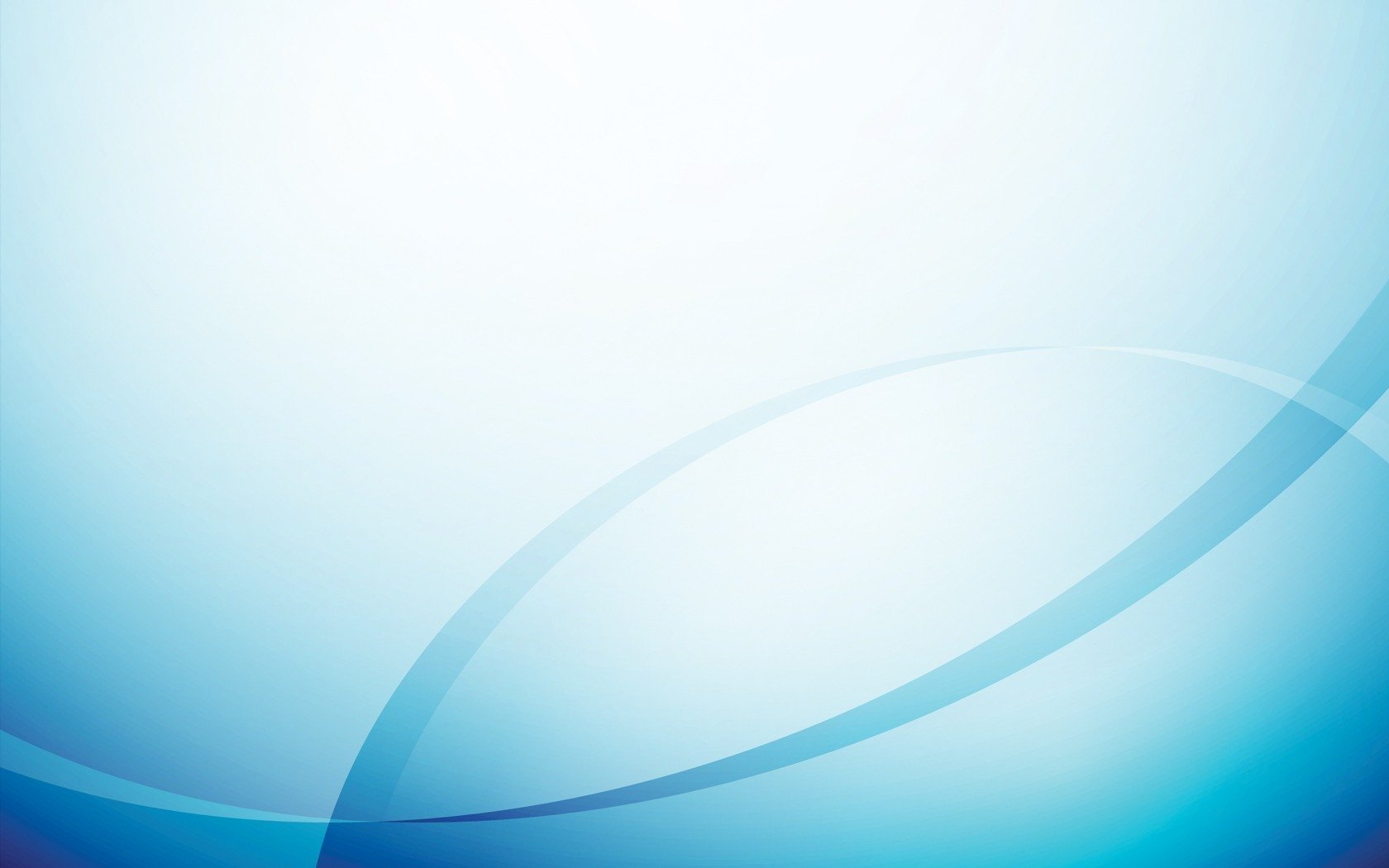 Позитивные результаты работы с воспитанниками
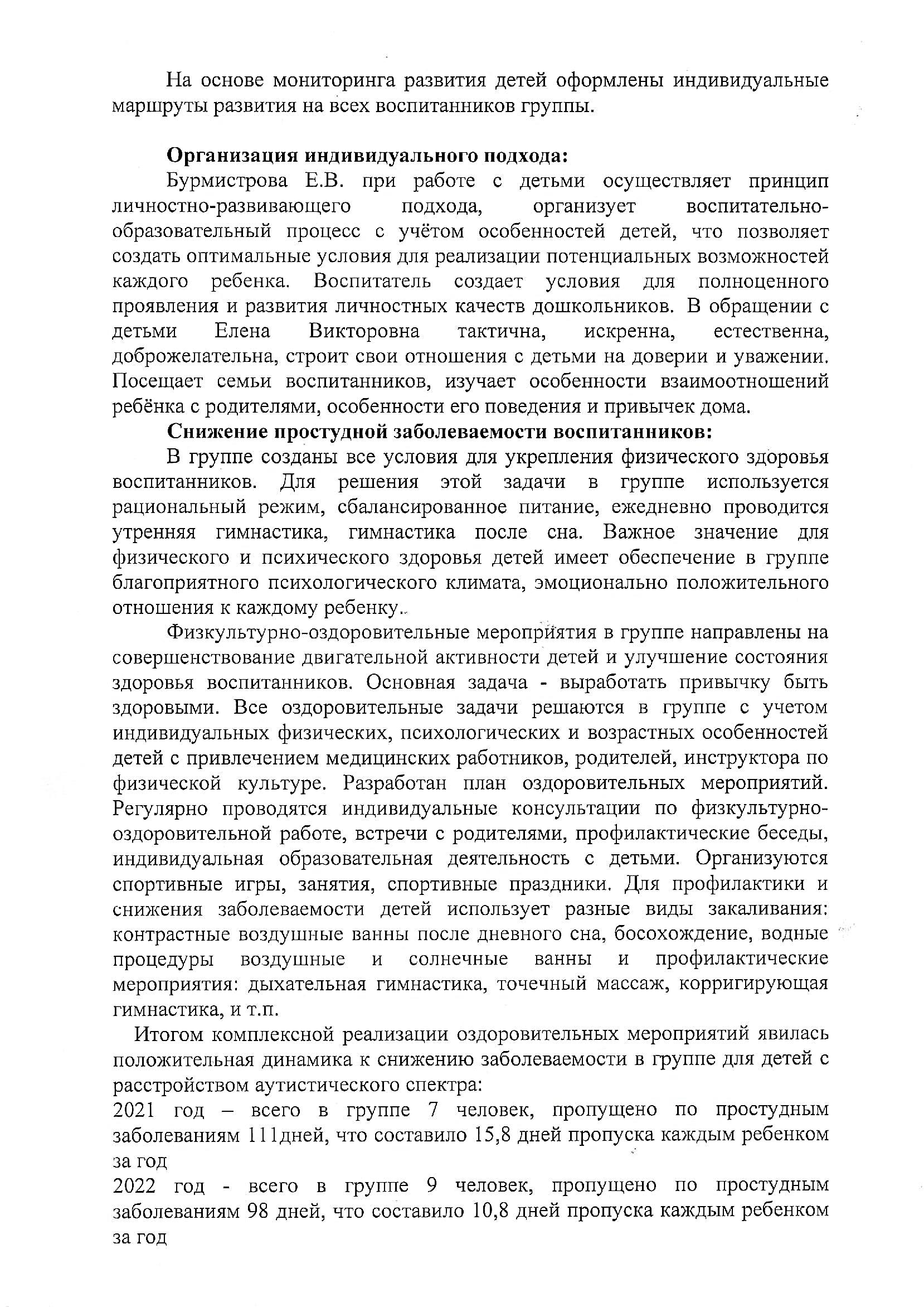 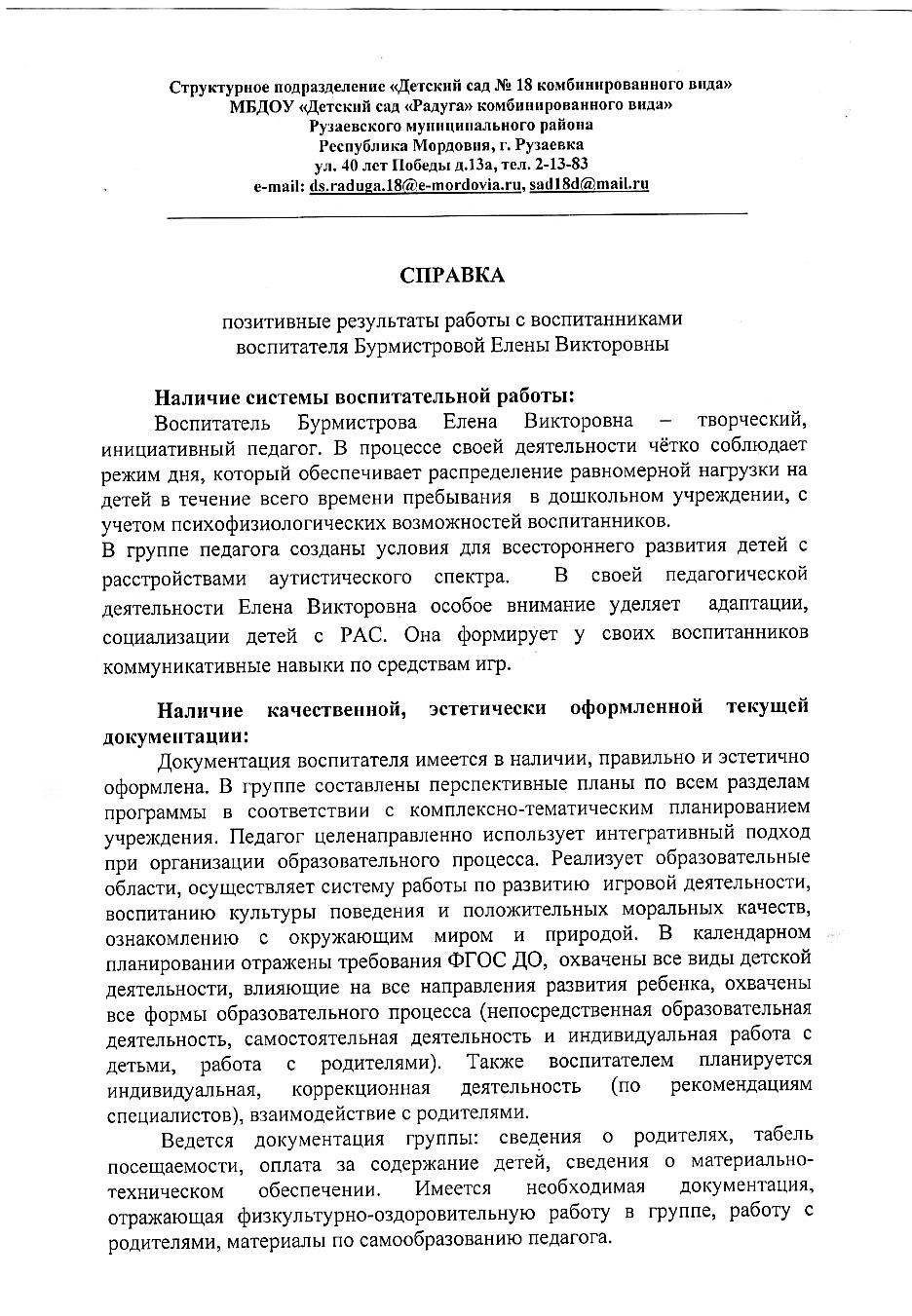 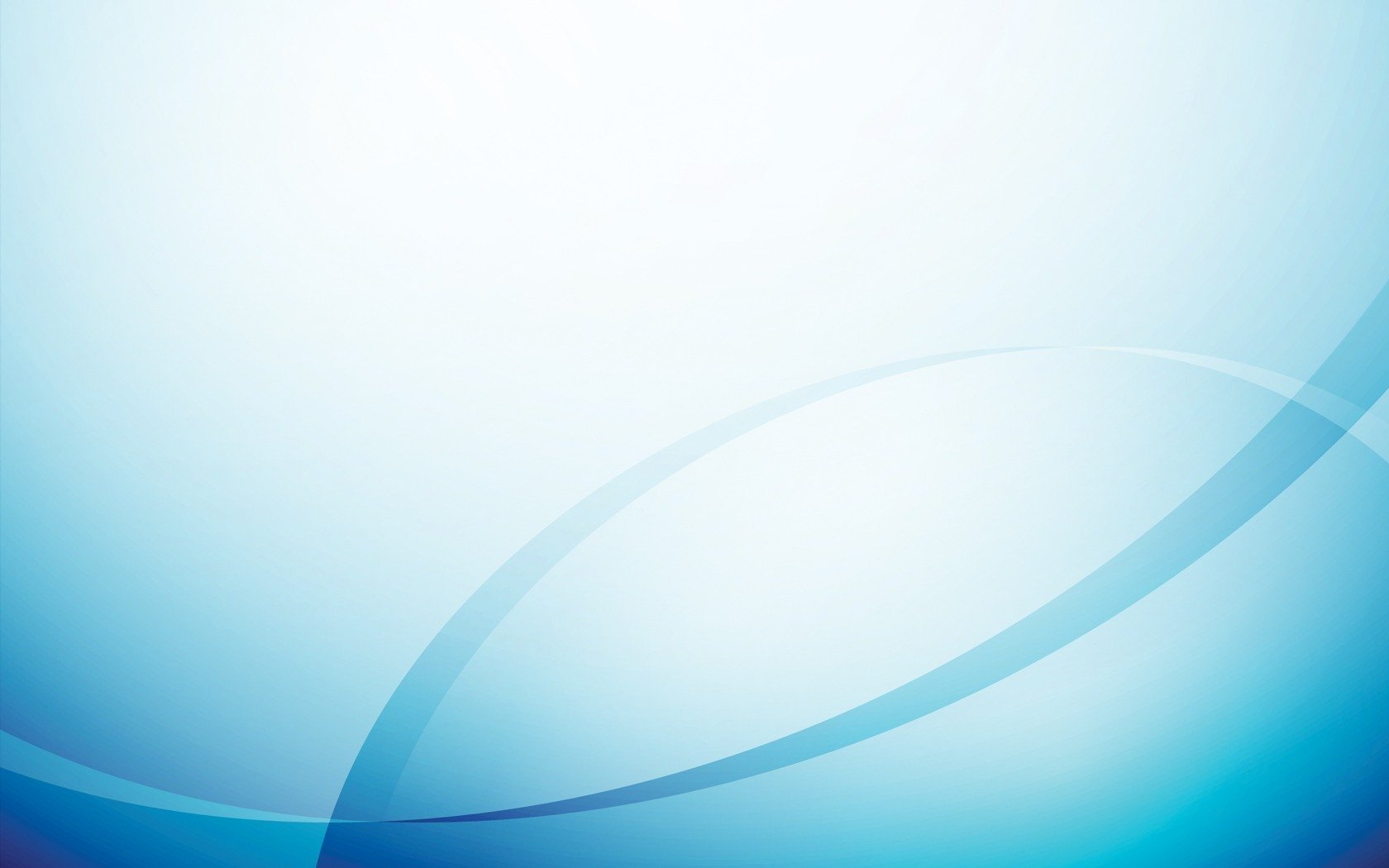 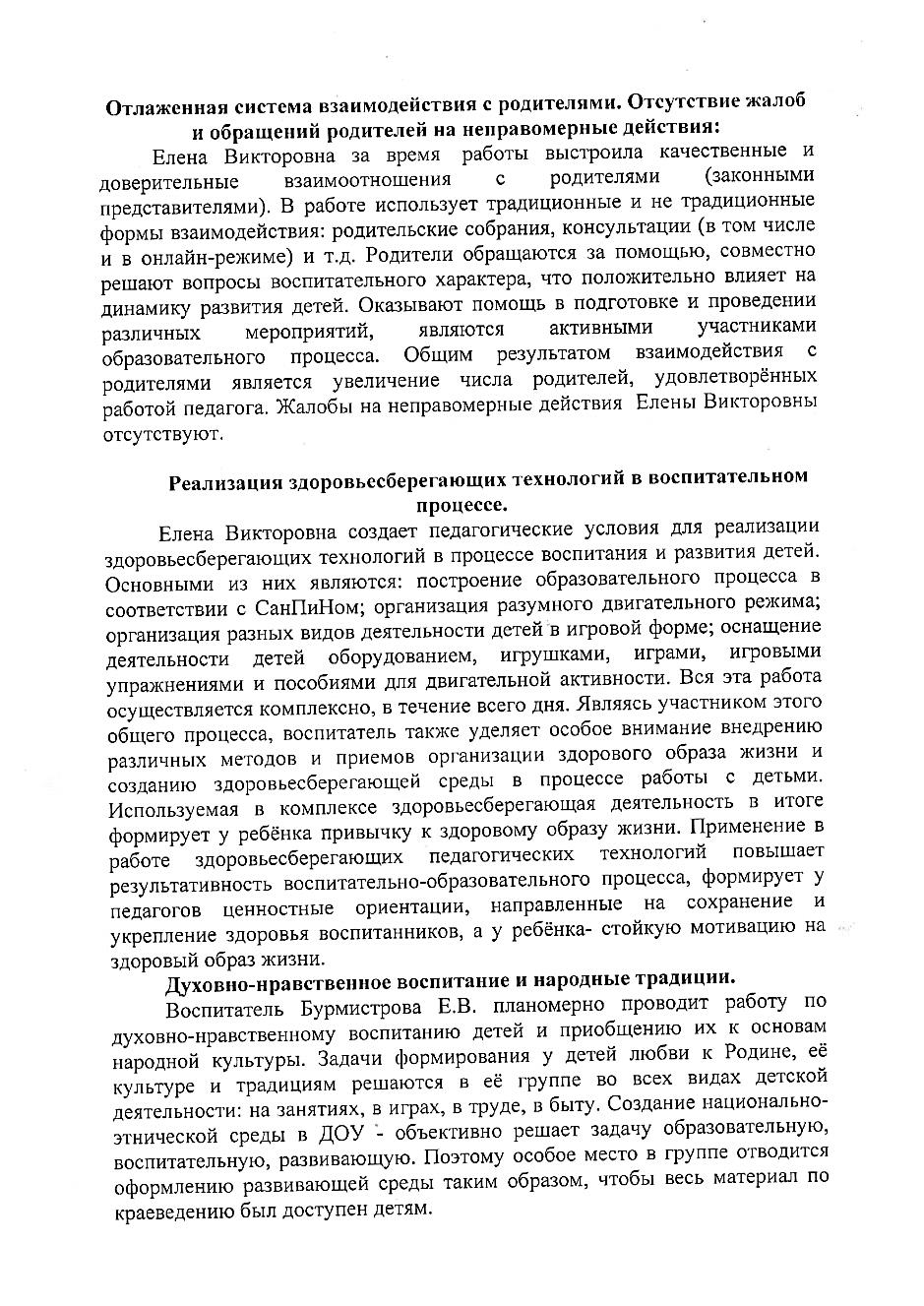 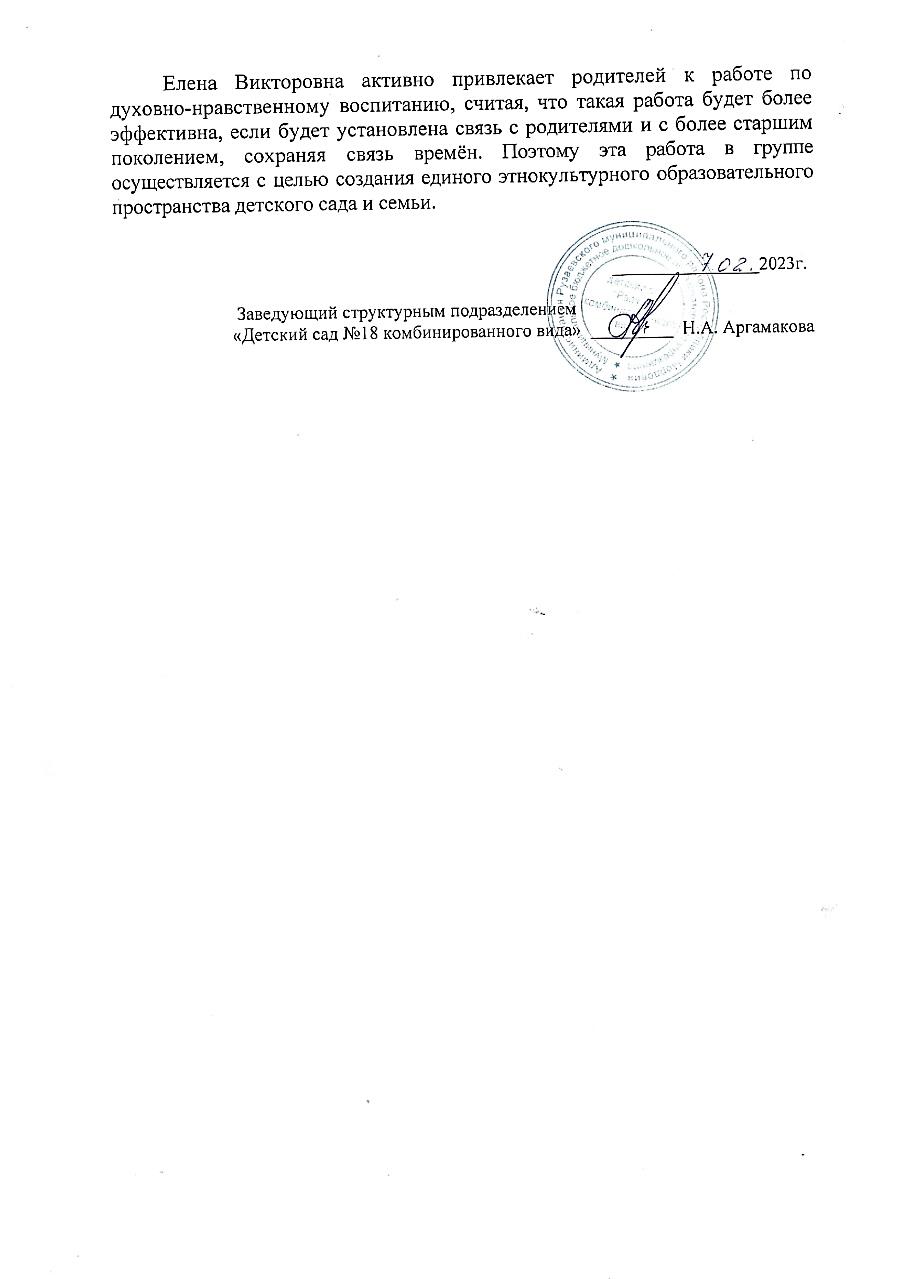 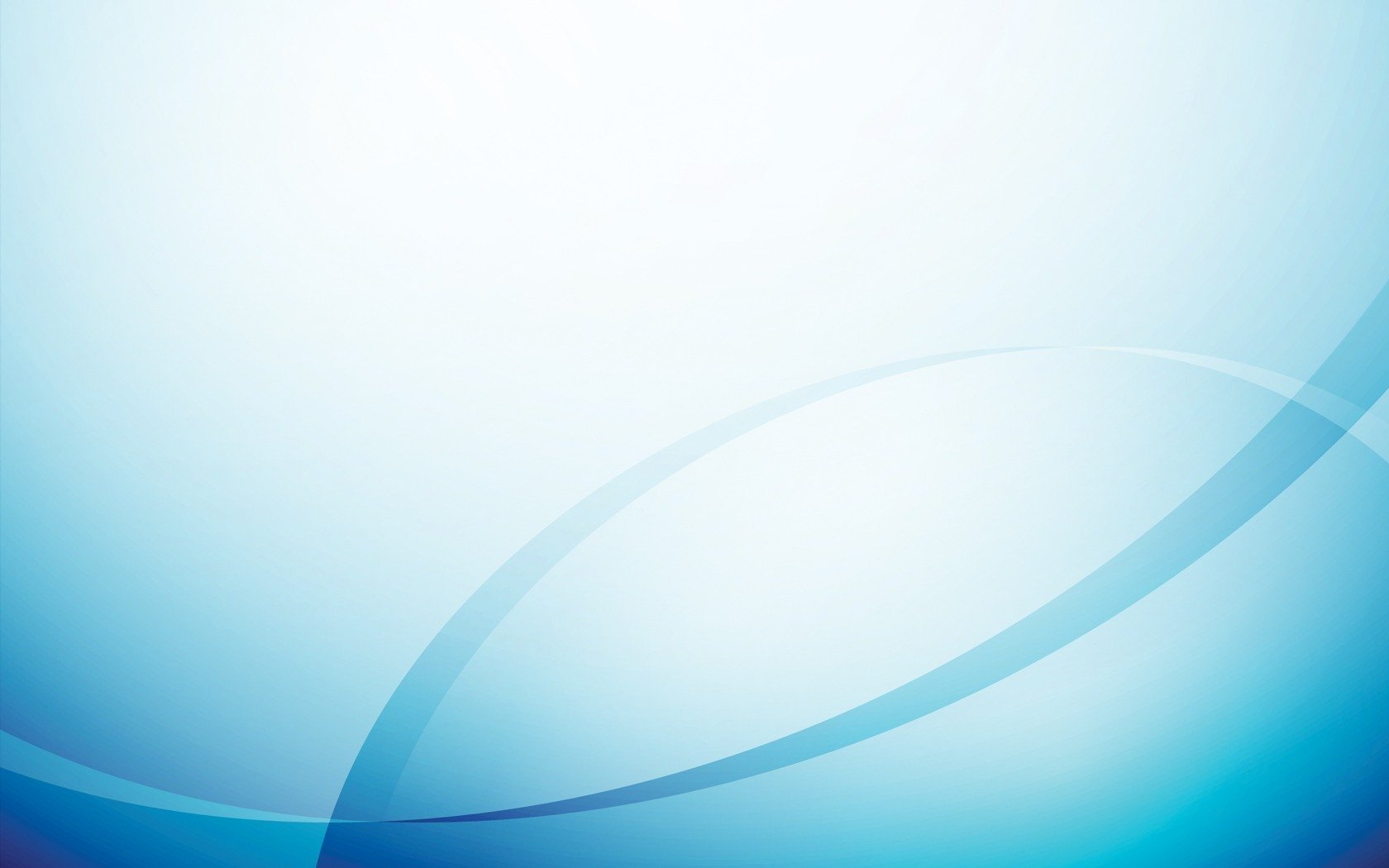 Качество взаимодействия с родителями воспитанников.
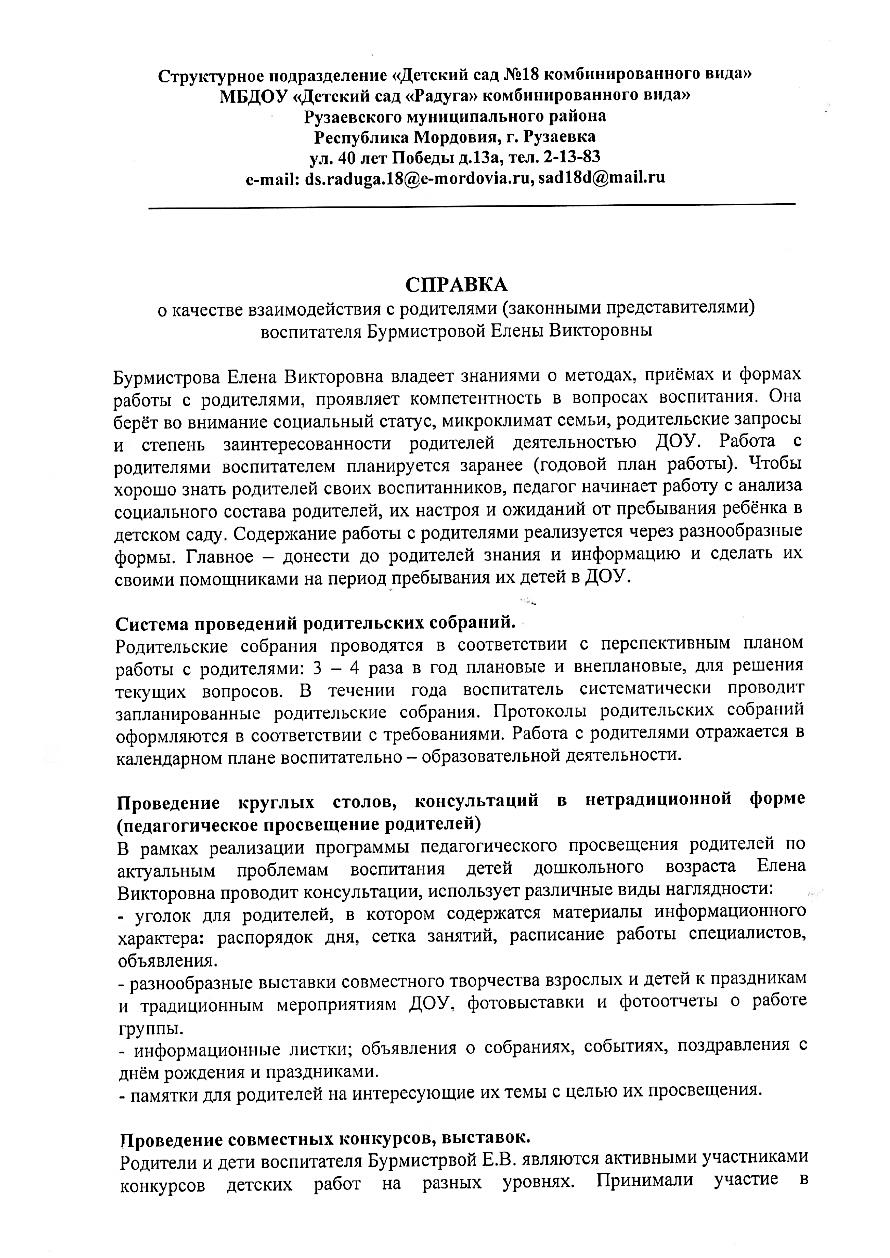 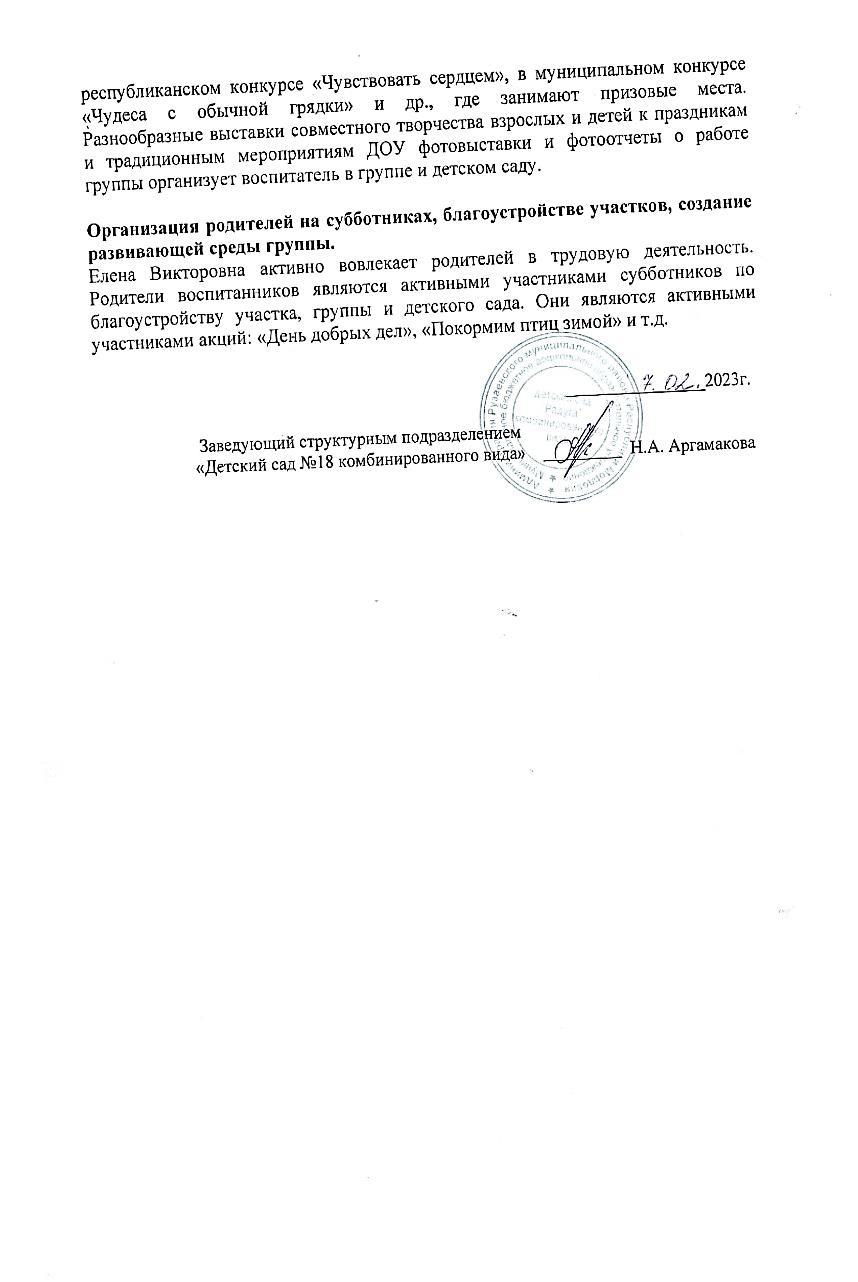 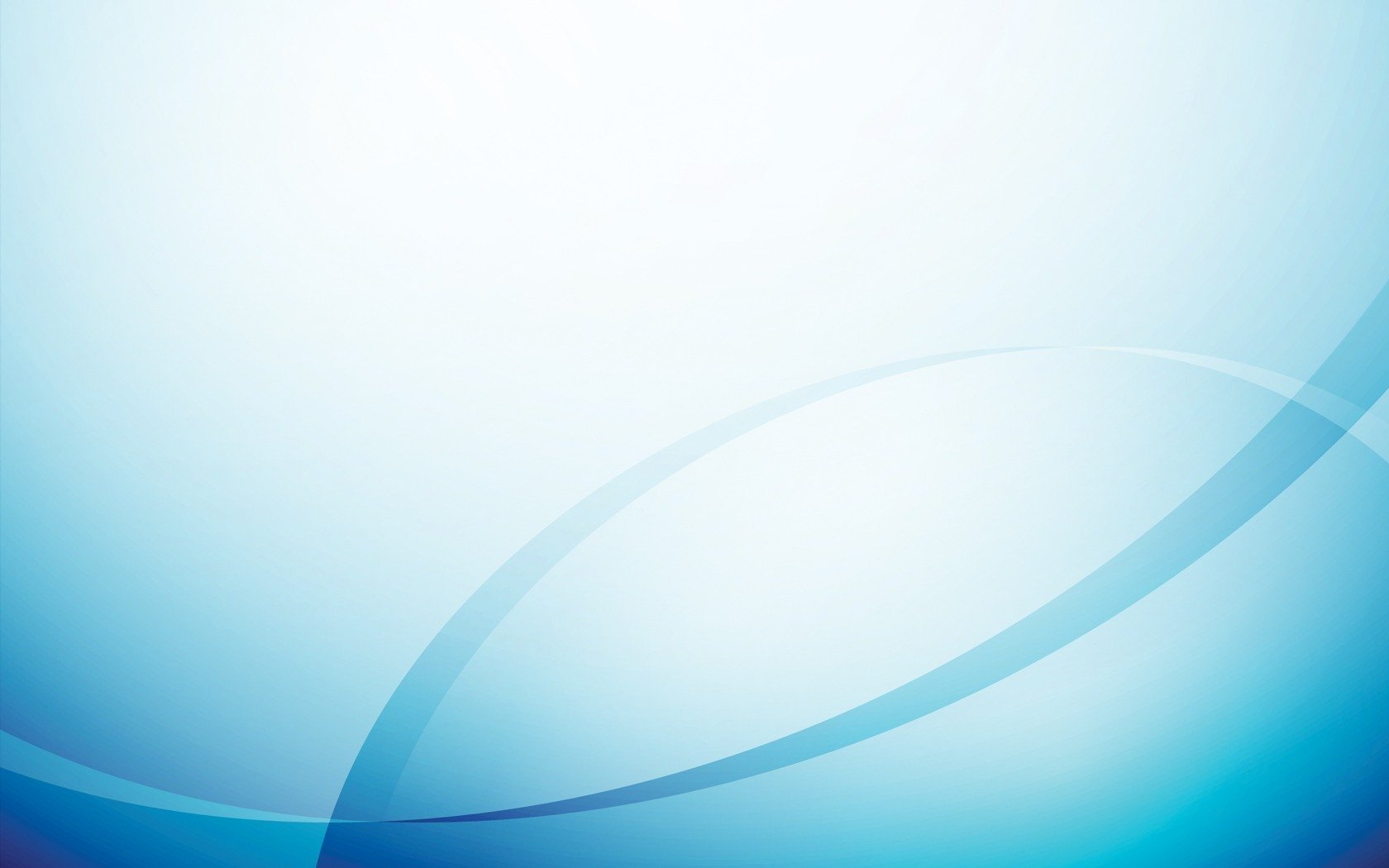 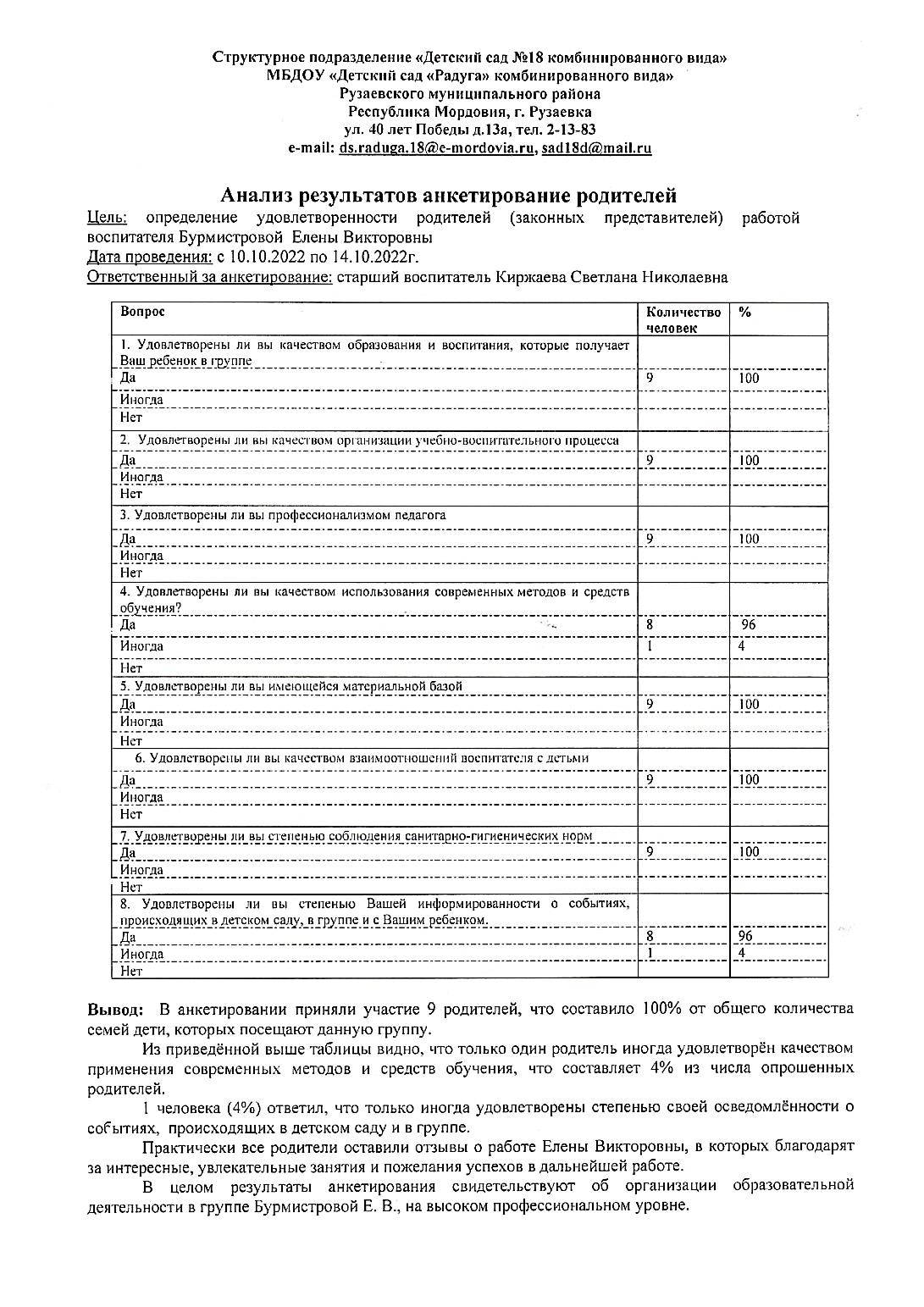 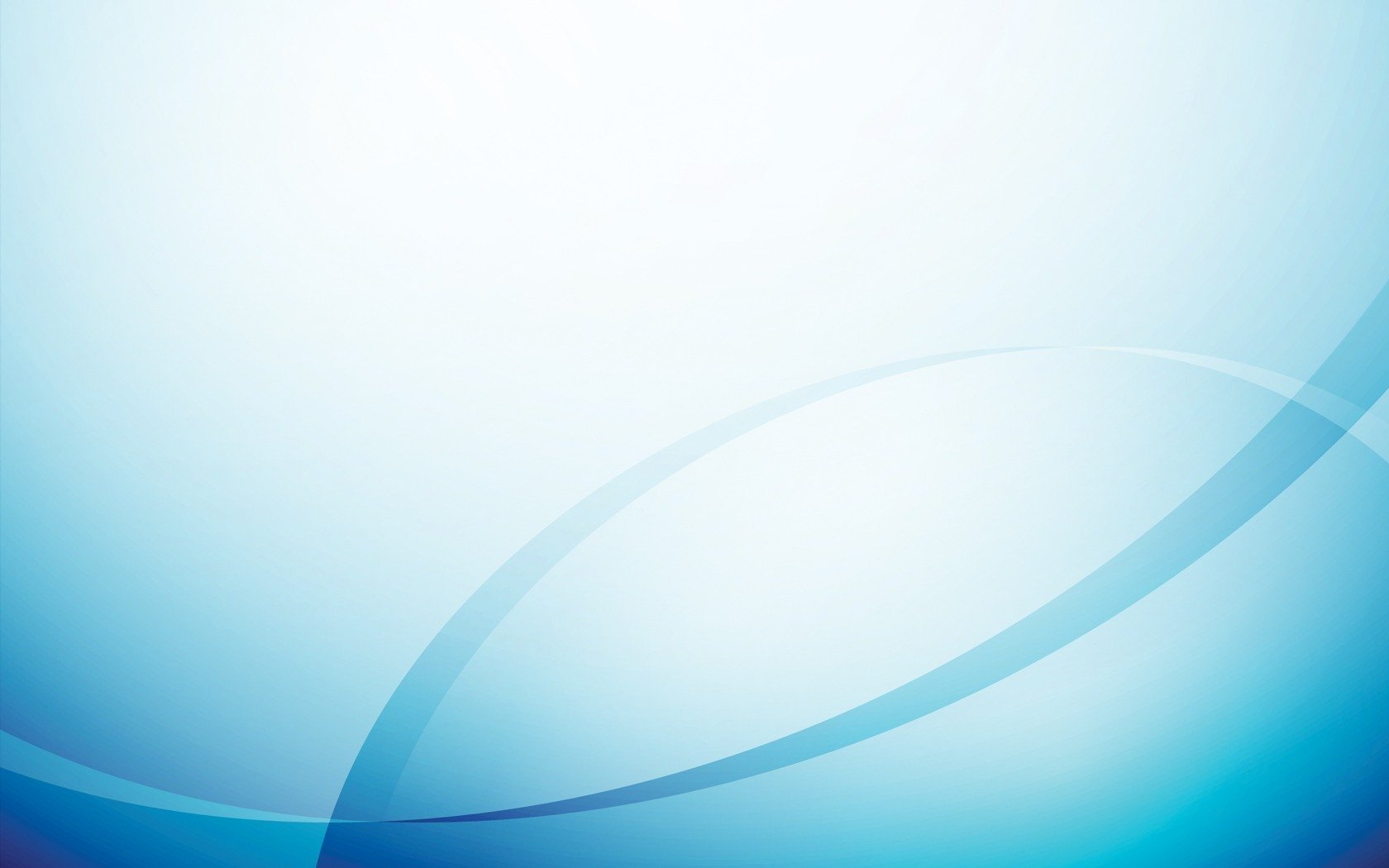 Работа с детьми из социально-неблагополучных семей
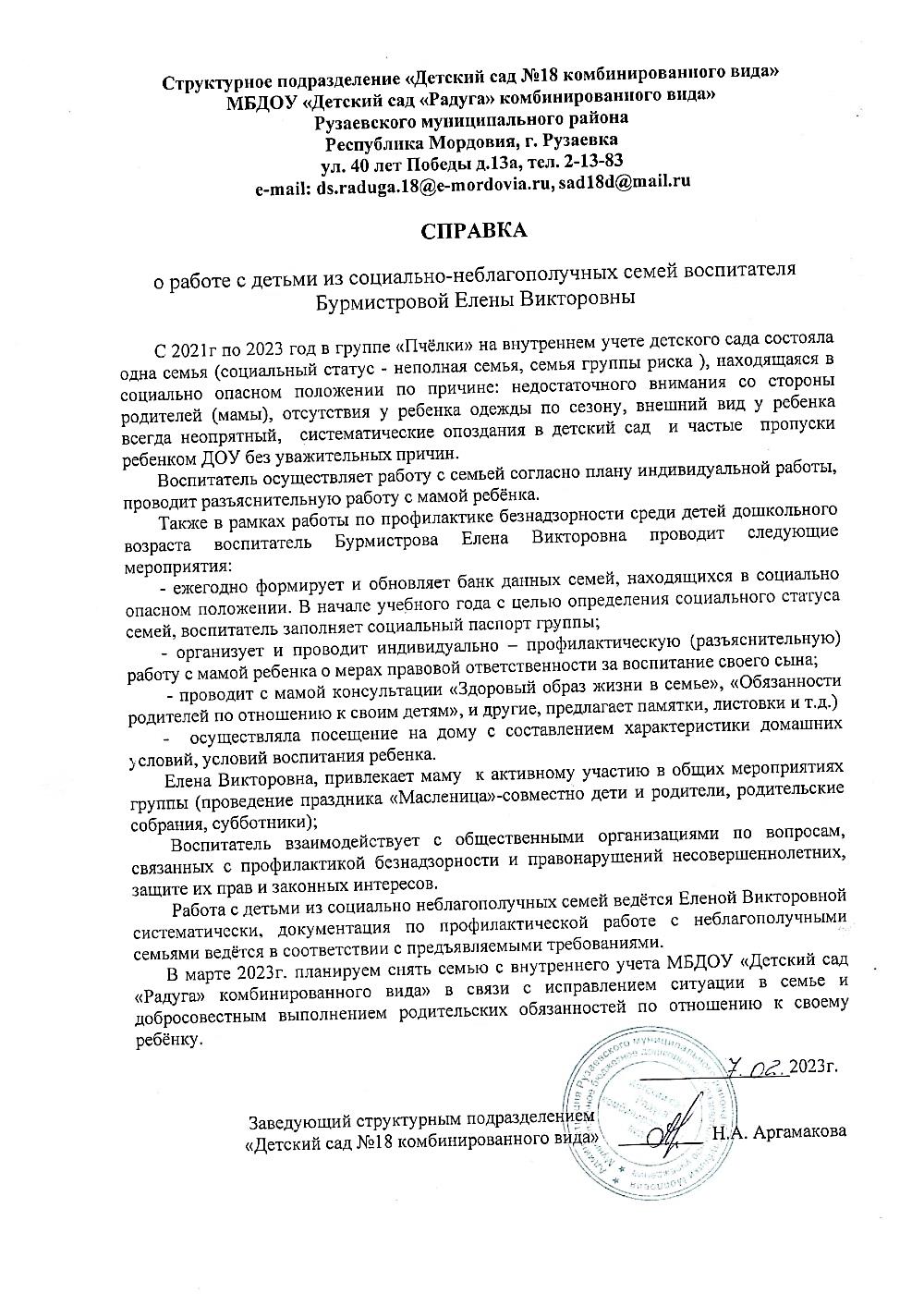 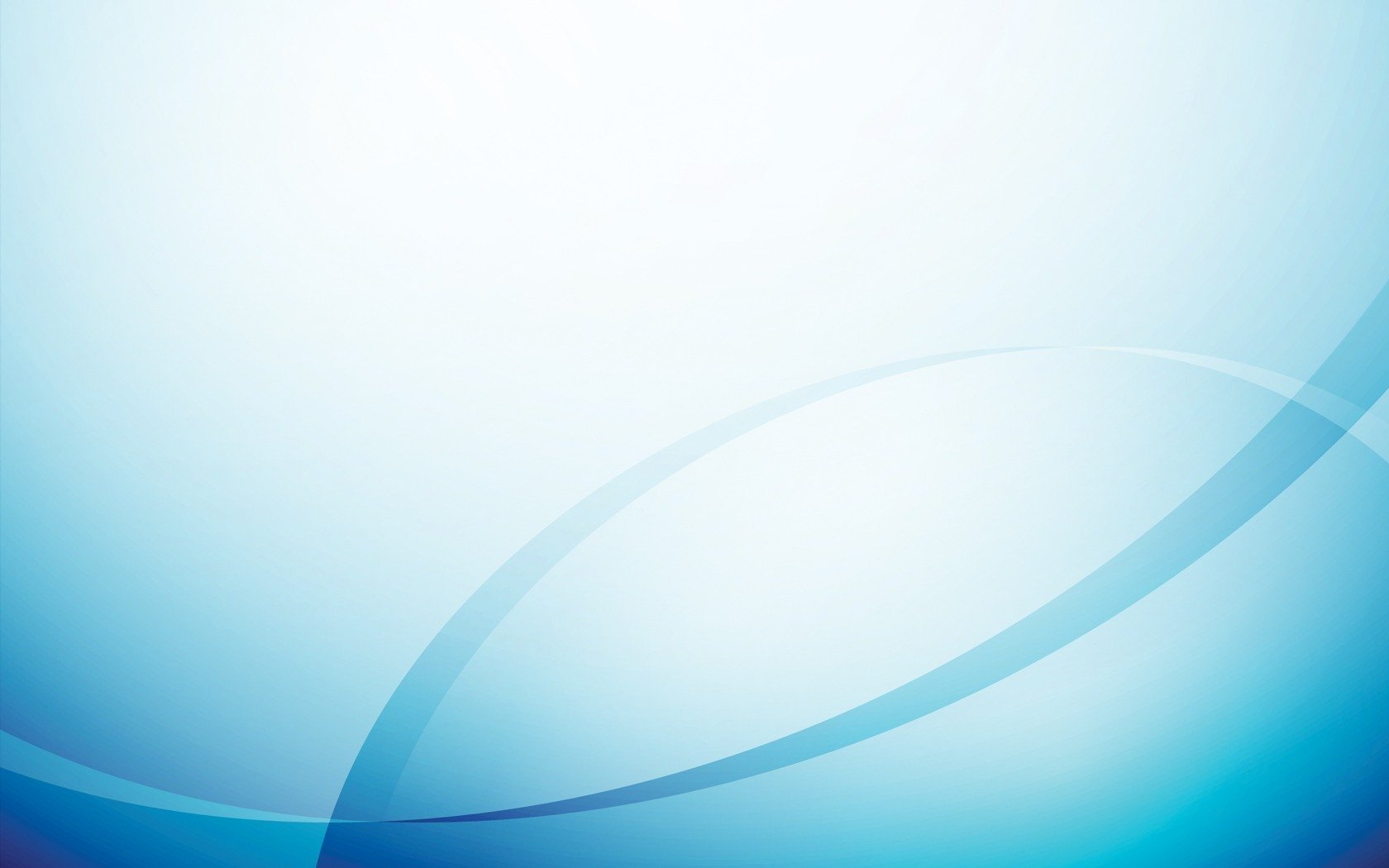 Участие  педагога в профессиональных конкурсах
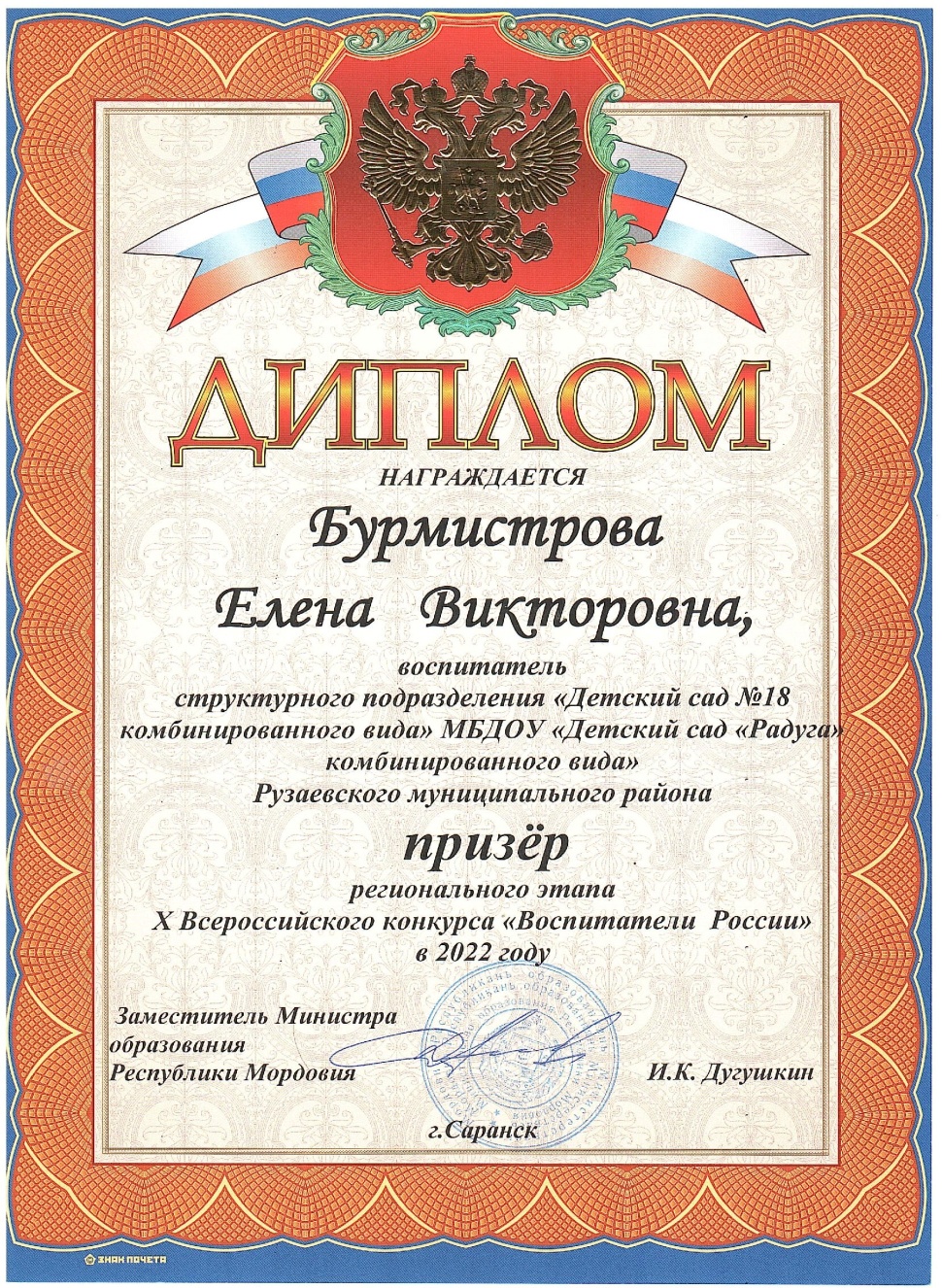 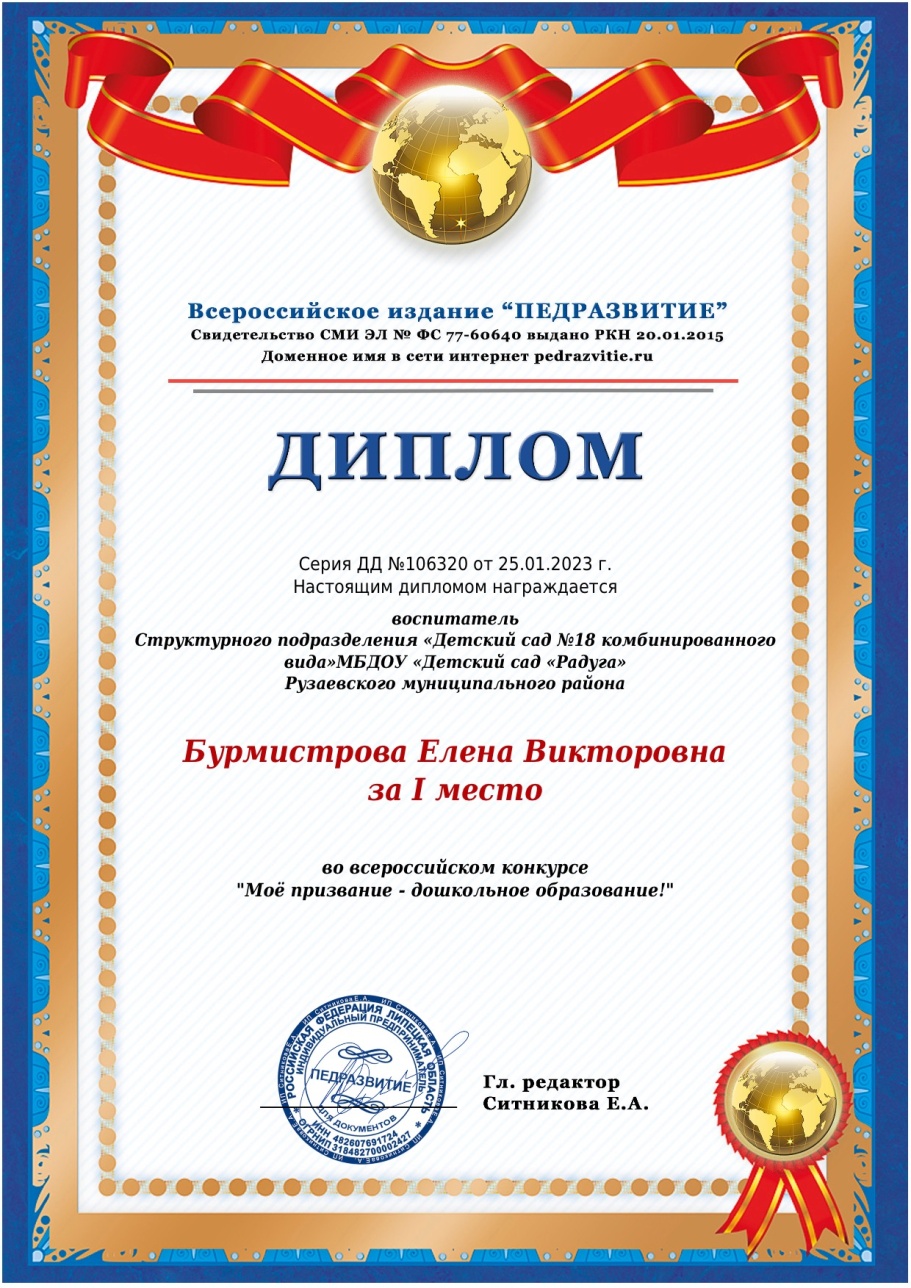 Награды и поощрения
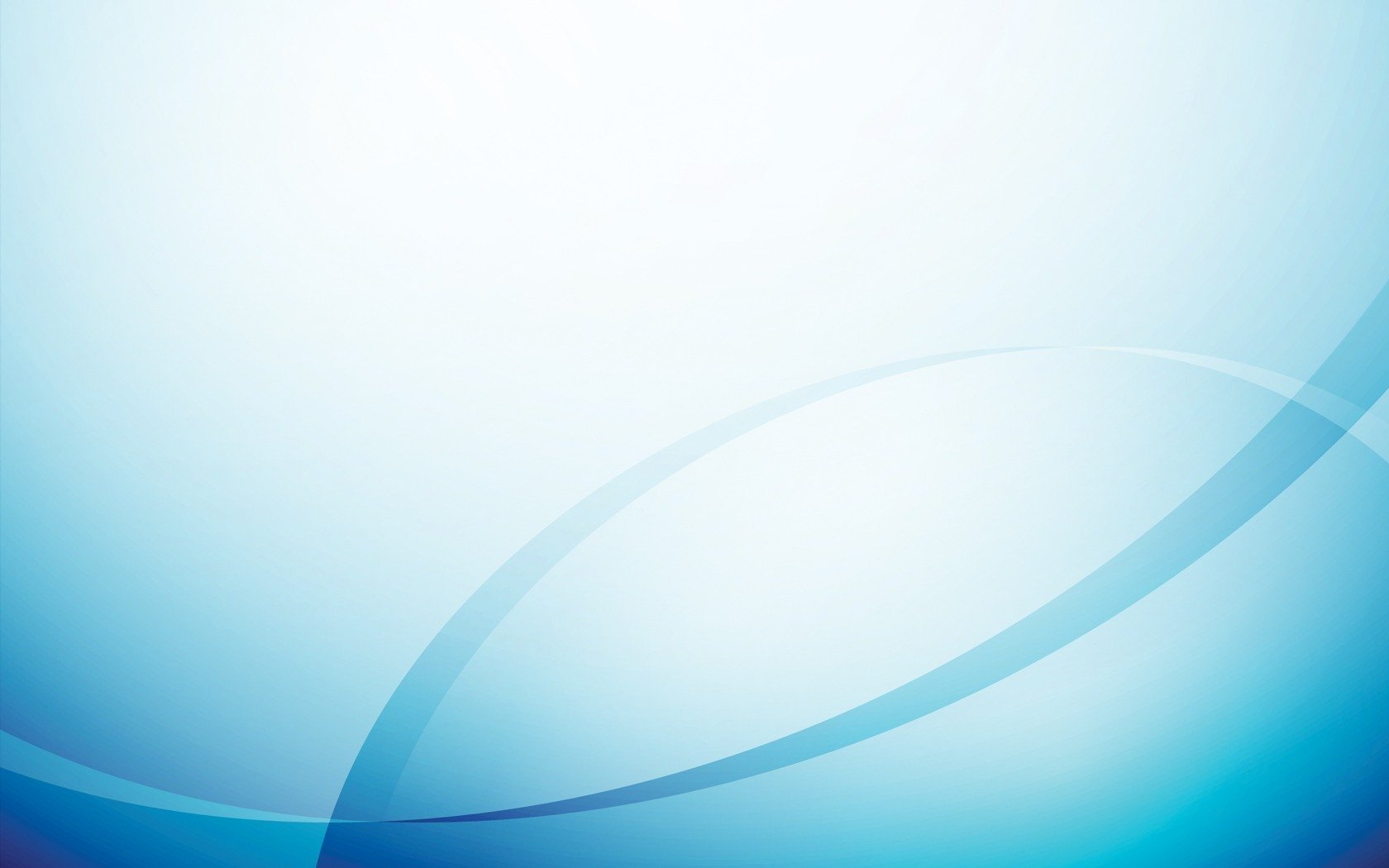 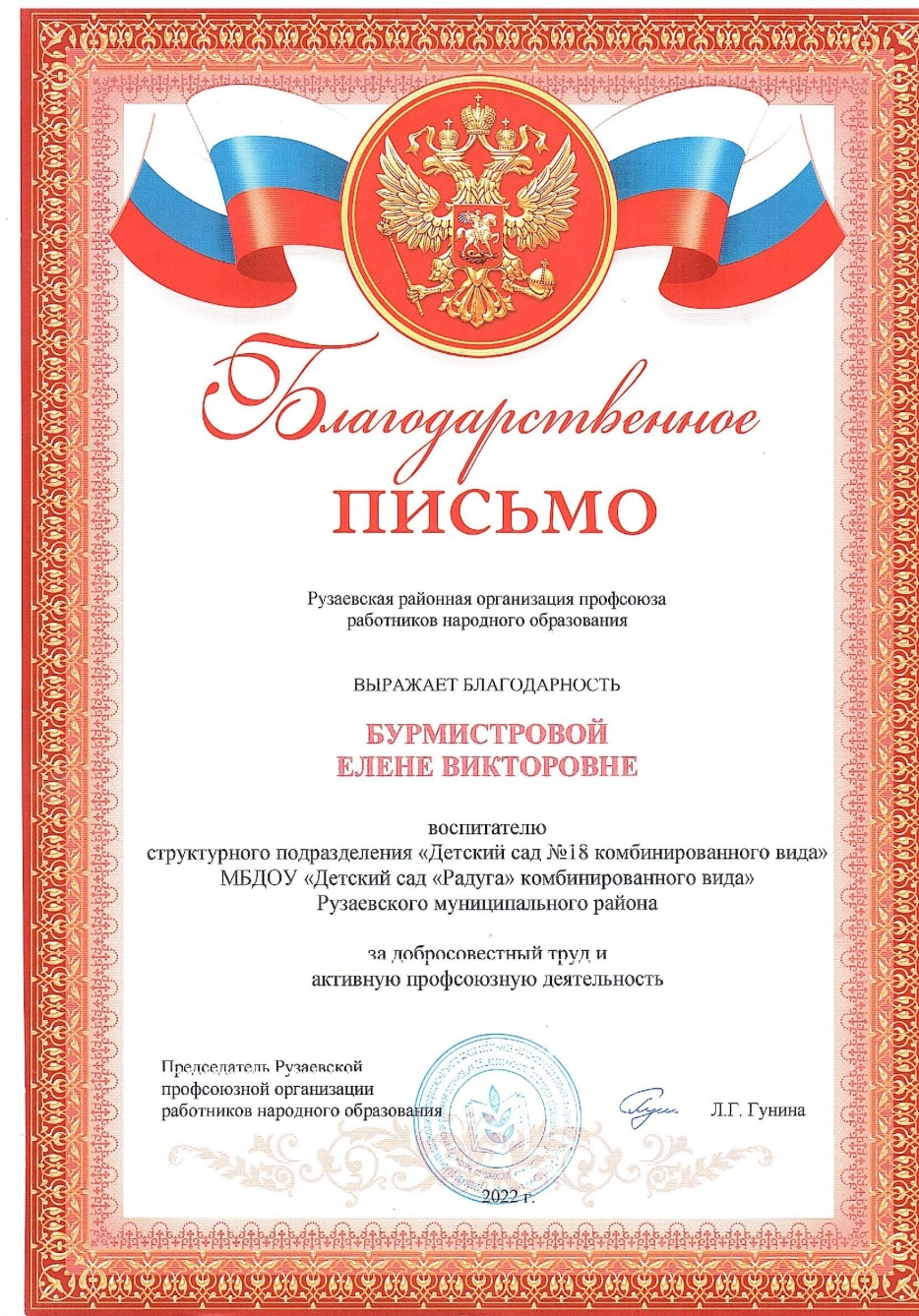 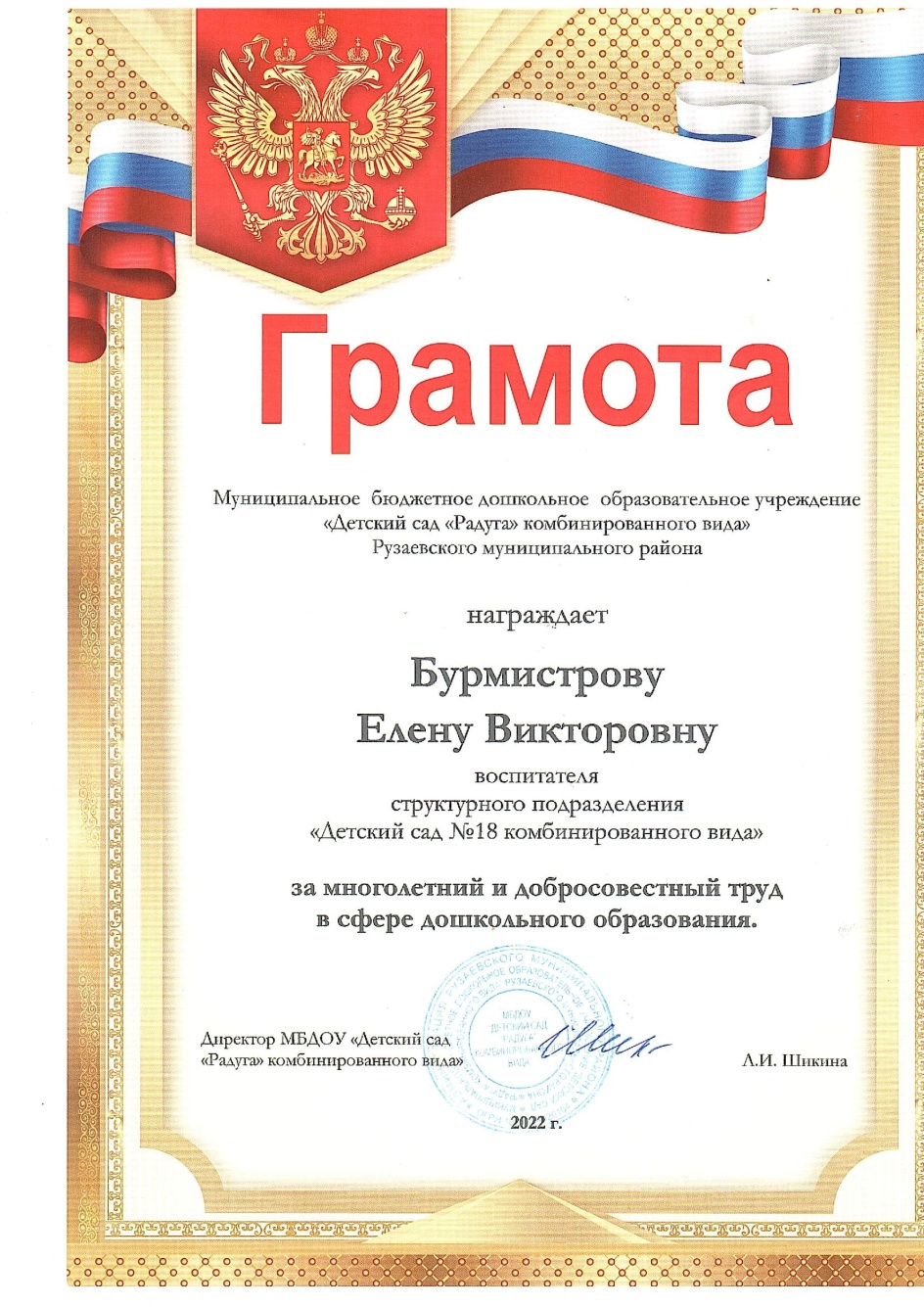 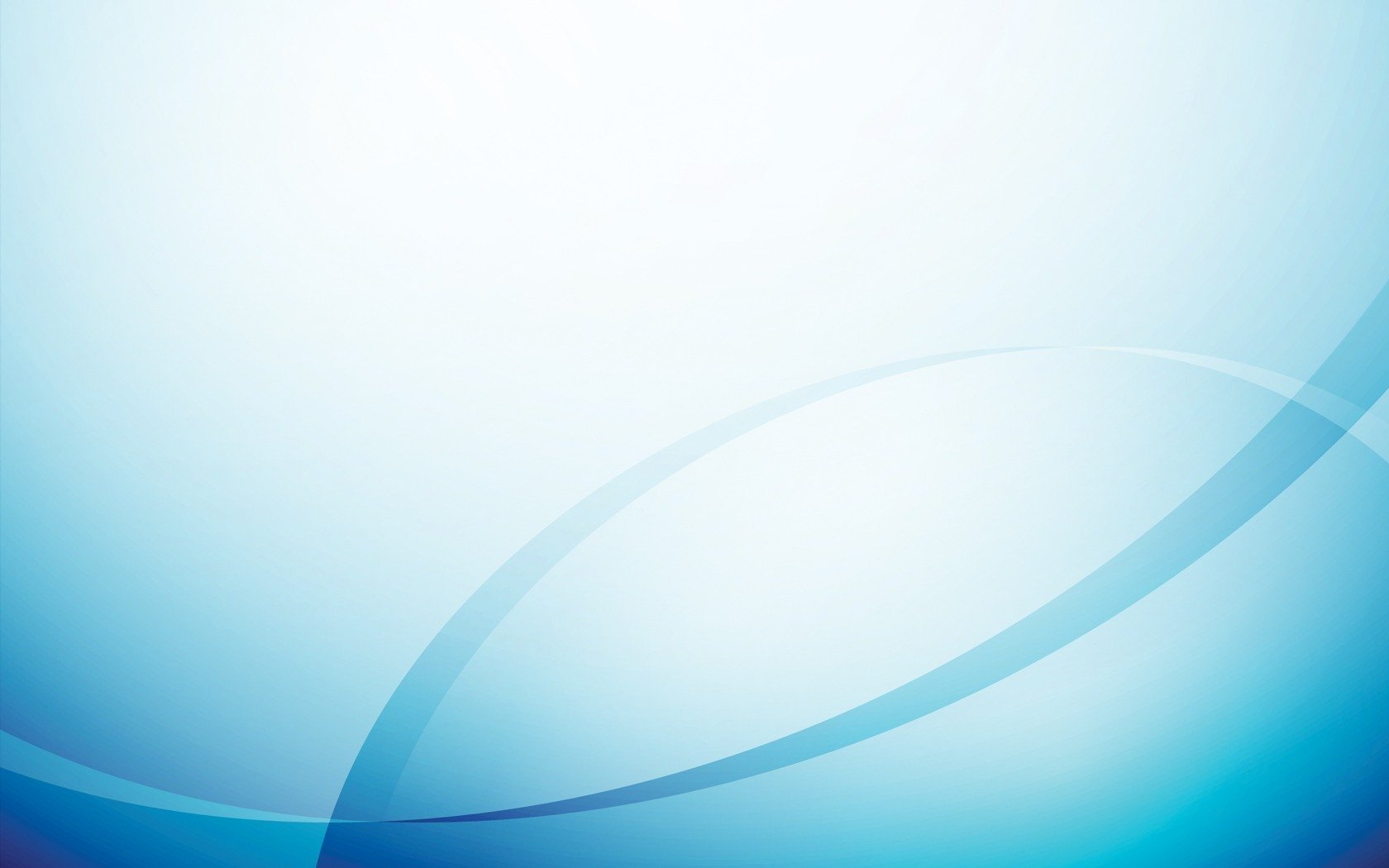 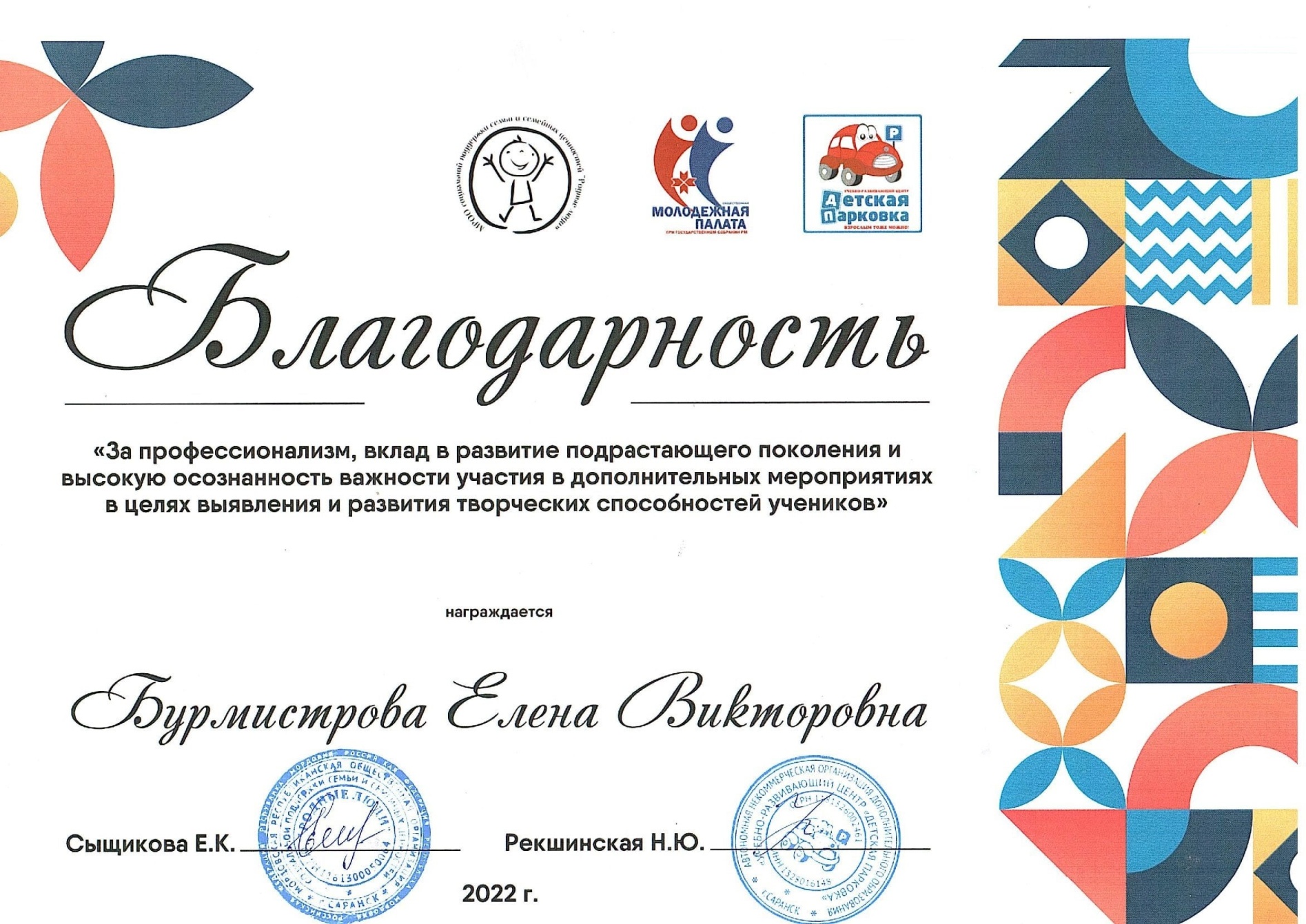 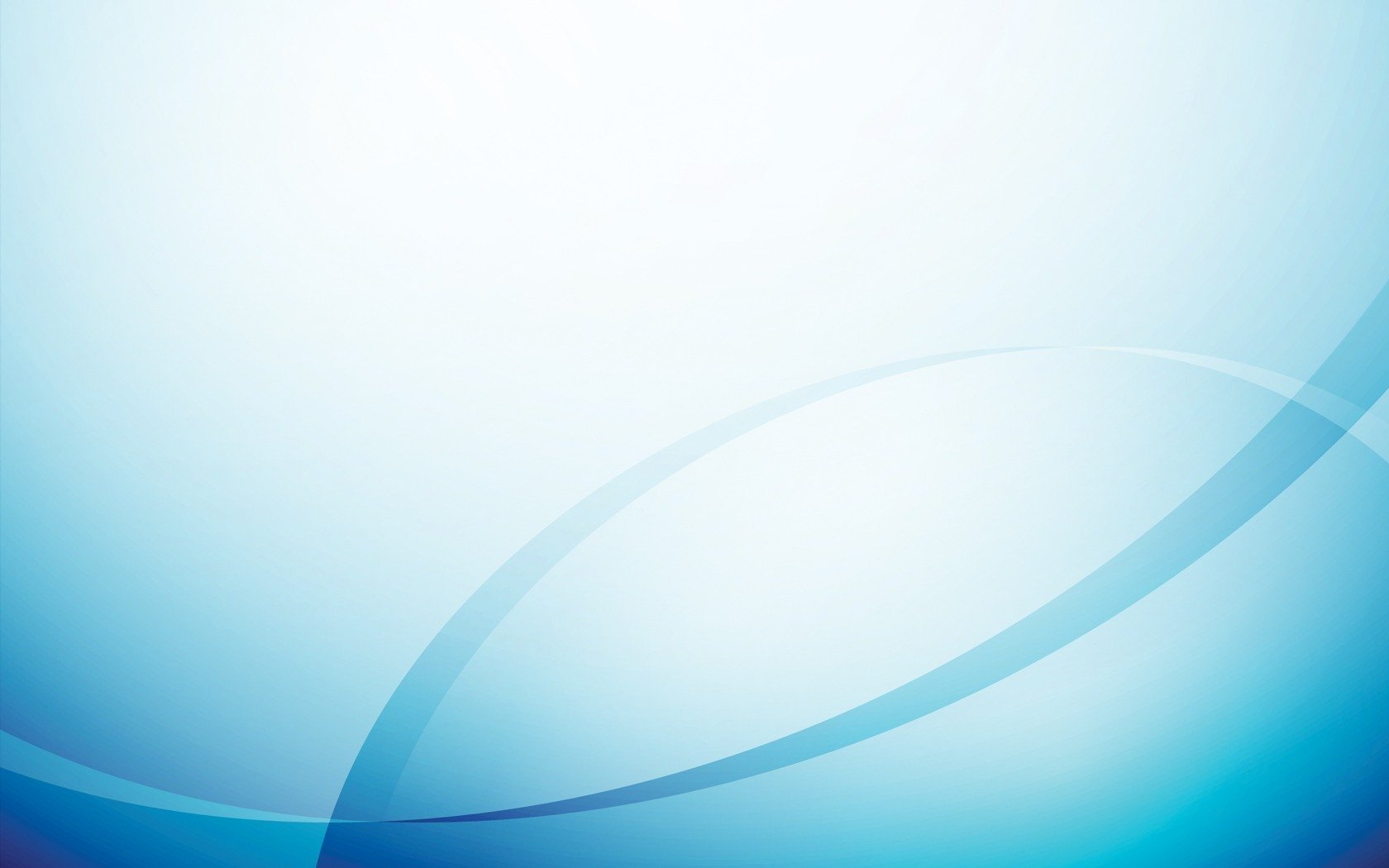 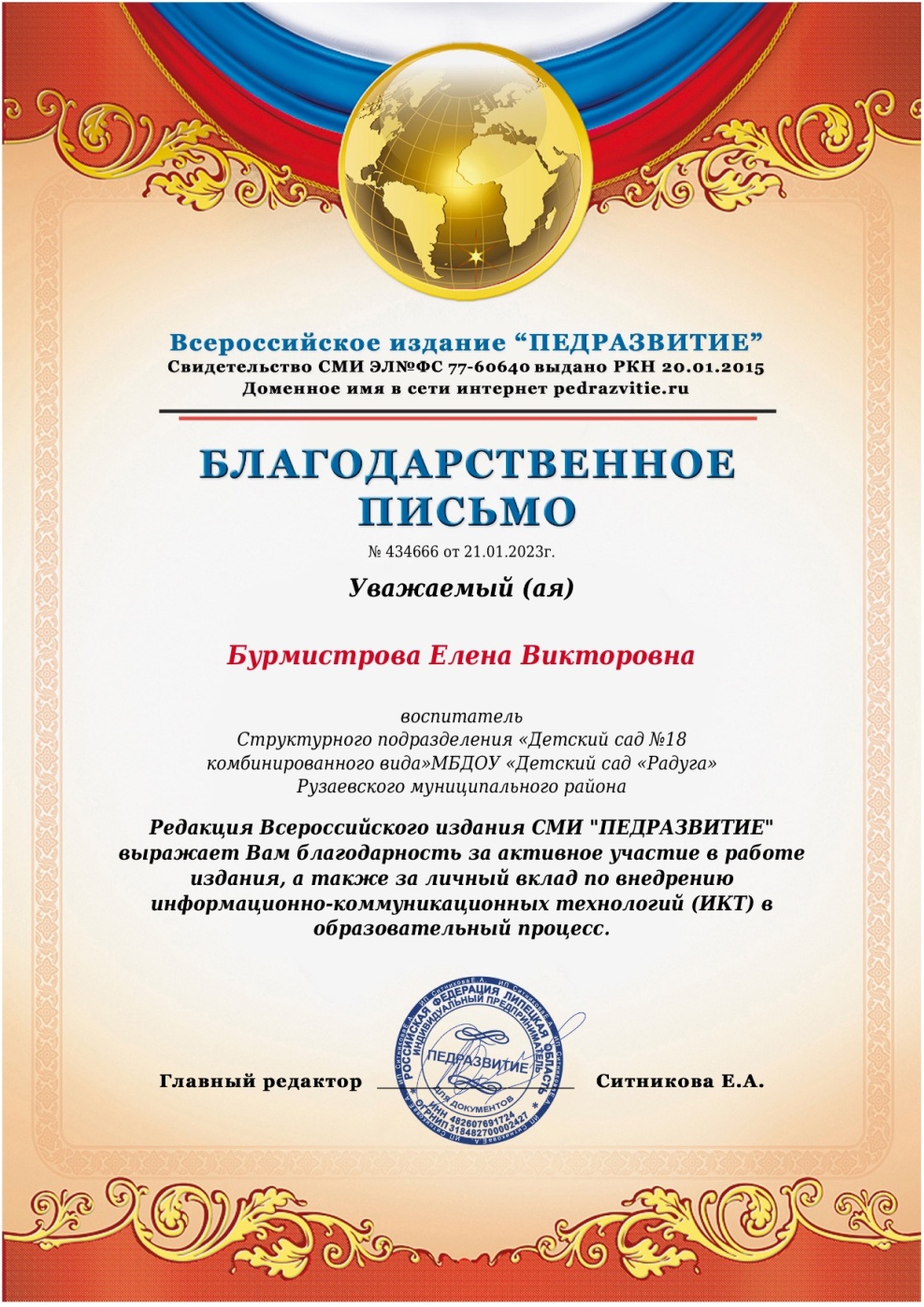 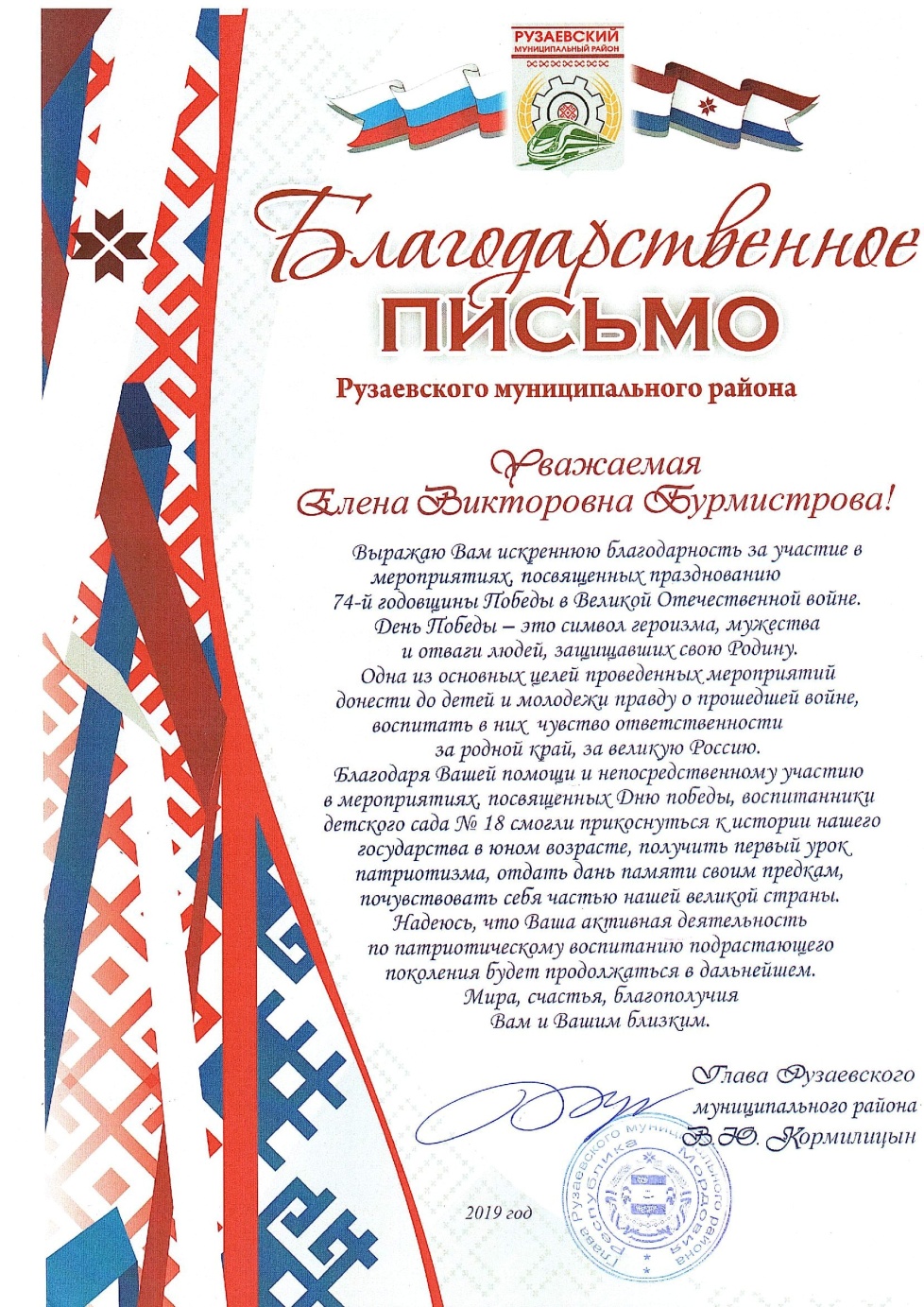